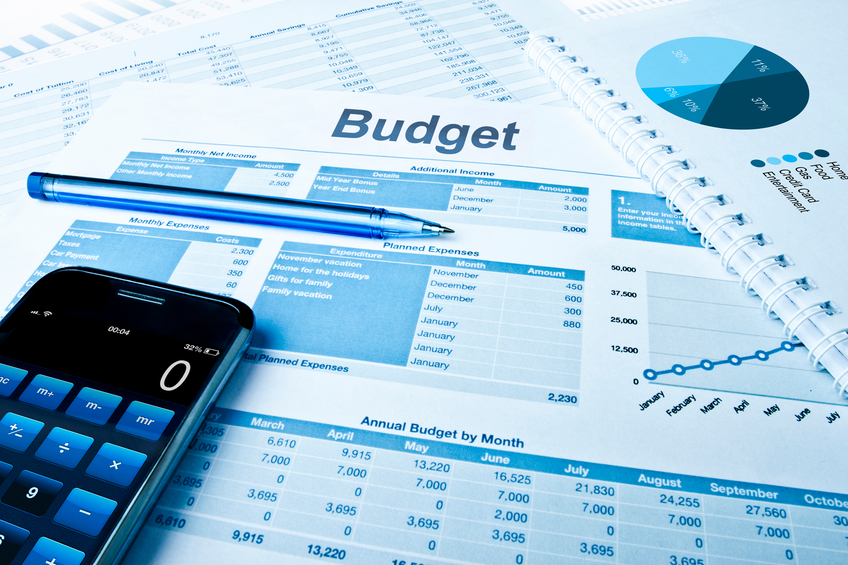 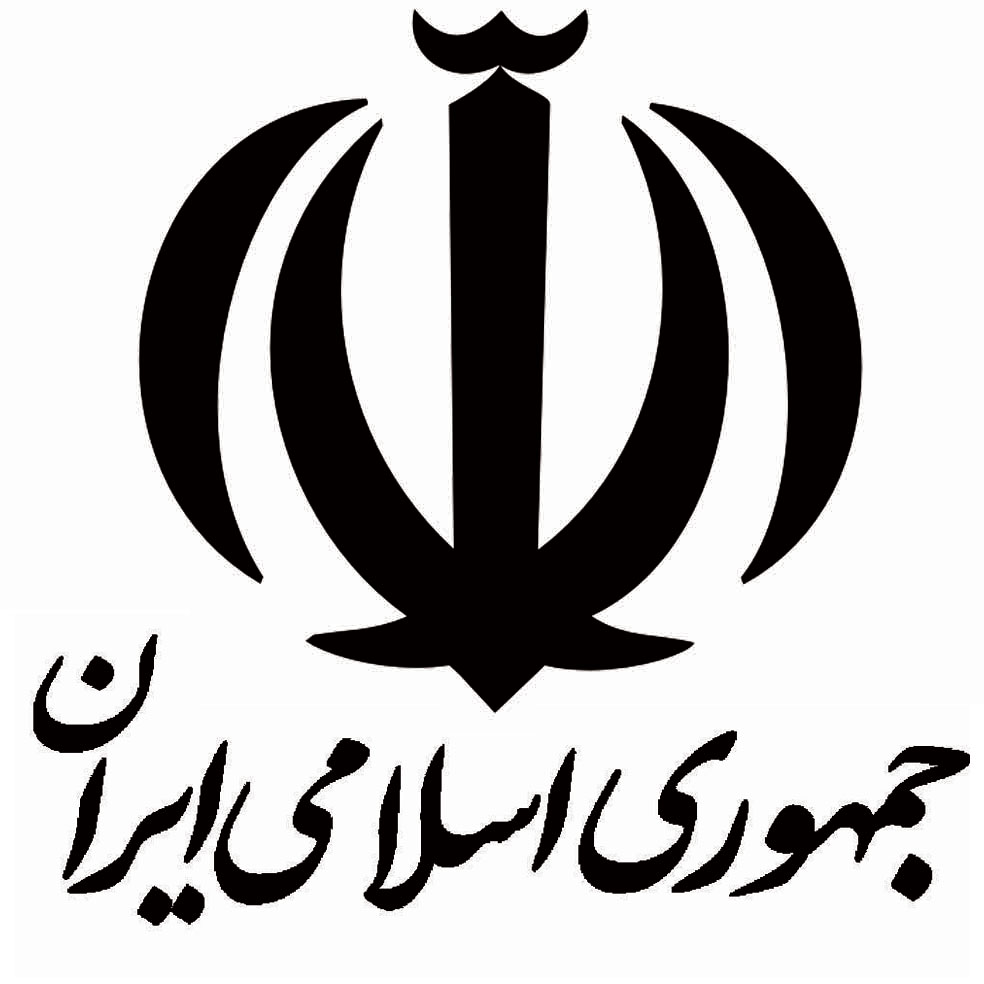 سازمان مدیریت و برنامه ریزی استان تهران
معاونت هماهنگی برنامه و بودجه
گروه تلفیق
ضوابط اجرایی قانون بودجه
مقایسه 1400 و 1401
تهیه کننده: 
سعیده حشمتی
اردی بهشت 1401
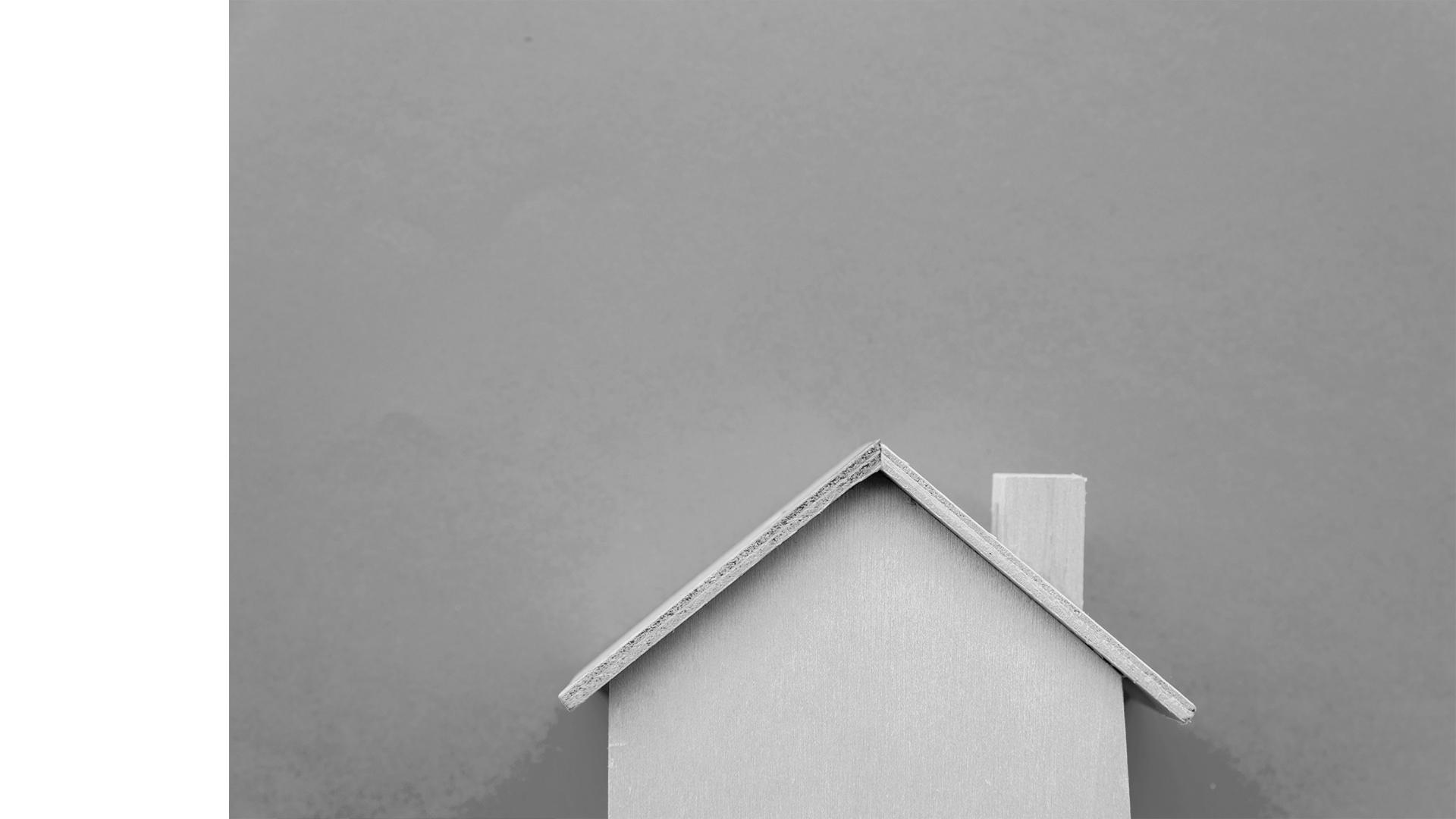 1400
1401
ماده ۱- در این تصویب‌نامه اصطلاحات زیر در معانی مشروح مربوط به کار می‌روند:
۱- قانون: قانون بودجه سال ۱۴01 کل کشور
۲- قانون الحاق (۲): قانون الحاق برخی مواد به قانون تنظیم بخشی از مقررات مالی دولت (۲)  - مصوب ۱۳۹۳-. 
۳- قانون برنامه: قانون برنامه پنجساله ششم توسعه اقتصادی، اجتماعی و فرهنگی جمهوری اسلامی ایران - مصوب ۱۳۹۵-.
۴- سازمان: سازمان برنامه و بودجه کشور.
۵- دستگاه اجرایی: دستگاه‌هایی که عناوین آنها در قانون و پیوست‌های آن (از جمله تبصره‌ها، جداول و ردیف‌ها) و همچنین در تفاهم نامه های موضوع آیین نامه اجرایی بند الف تبصره 19 قانون ذکر شده است.
ماده ۱- در این تصویب‌نامه اصطلاحات زیر در معانی مشروح مربوط به کار می‌روند:
۱- قانون: قانون بودجه سال ۱۴۰۰ کل کشور
۲- قانون الحاق (۲): قانون الحاق برخی مواد به قانون تنظیم بخشی از مقررات مالی دولت (۲)  - مصوب ۱۳۹۳-. 
۳- قانون برنامه: قانون برنامه پنجساله ششم توسعه اقتصادی، اجتماعی و فرهنگی جمهوری اسلامی ایران - مصوب ۱۳۹۵-.
۴- سازمان: سازمان برنامه و بودجه کشور.
۵- دستگاه اجرایی: دستگاه‌هایی که عناوین آنها در قانون و پیوست‌های آن (از جمله تبصره‌ها، جداول و ردیف‌ها) ذکر شده است.
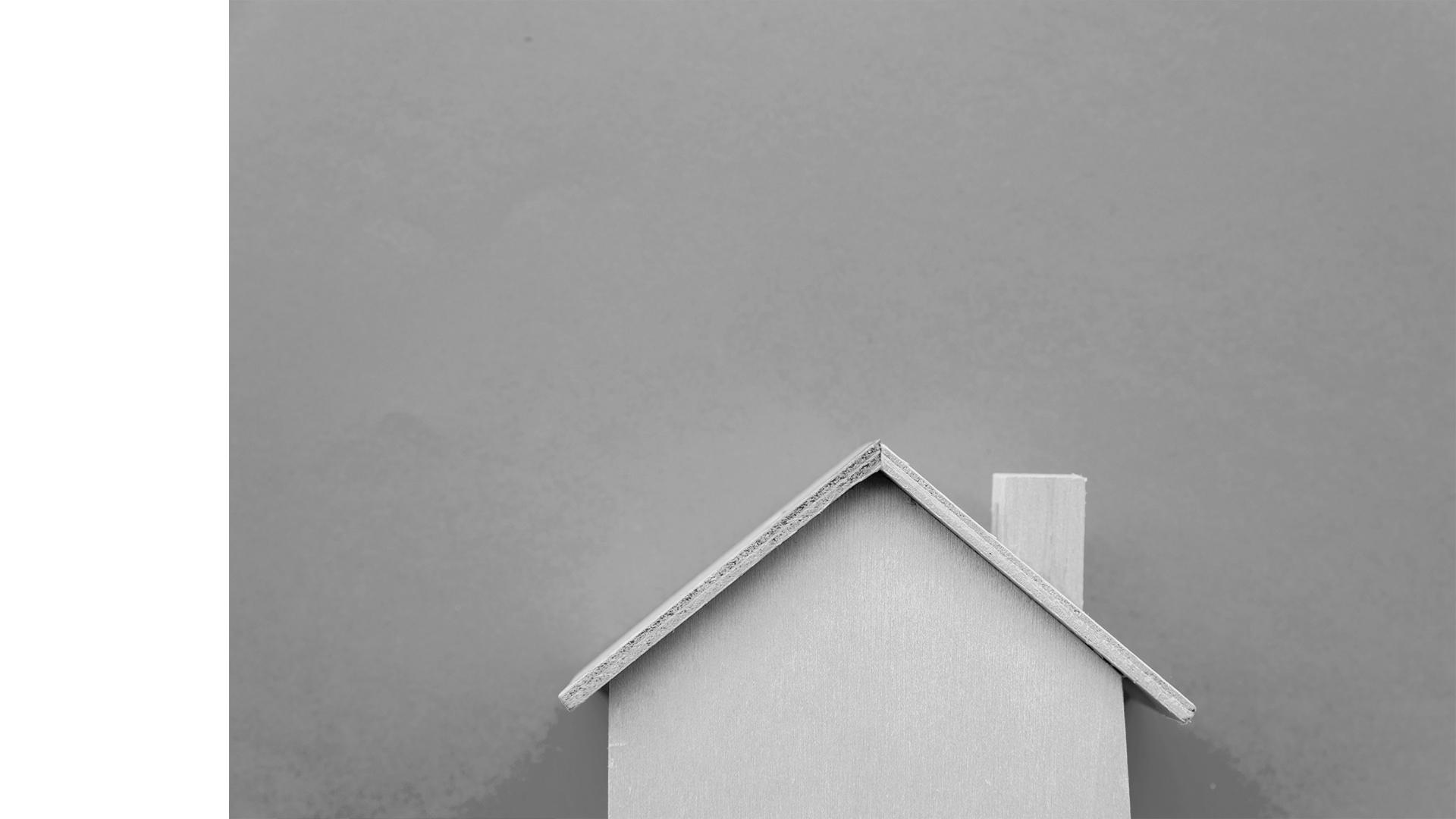 1400
1401
ماده ۲- دستگاه‌های اجرایی موظفند موافقتنامه‌های هزینه‌ای، تملک دارایی‌های سرمایه‌ای جدید و مالی خود را بر اساس بند (ی) ماده (۲۸) قانون الحاق (۲) و دستورالعمل‌های ابلاغی سازمان تنظیم و با سازمان (در سطح استان با سازمان مدیریت و برنامه ریزی استان ها) مبادله نمایند. مبادله موافقتنامه طرح تملک دارایی‌های سرمایه‌ای جدید، تغییر اهداف کمی و حجم طرح‌های یادشده منوط به طی مراحل قانونی و اخذ مجوز ماده (۲۳) قانون الحاق (۲) است.
تبصره ۱- ابلاغ تخصیص و پرداخت سه ماهه دوم اعتبارات هزینه‌ای دستگاه‌های اجرایی مندرج در جدول (۷) قانون و همچنین دستگاه‌های استانی، منوط به مبادله موافقتنامه هزینه‌ای است.
تبصره ۲- مهلت ارسال اصلاحیه موافقتنامه طرح های تملک دارایی های سرمایه ای توسط دستگاه های اجرایی به سازمان (در سطح استان به سازمان مدیریت و برنامه ریزی استان ها)، حداکثر تا پایان مرداد ماه سال ۱۴۰۰ است. اصلاح موافقتنامه های مذکور بعد از تاریخ یادشده، برای اجرای تصویب نامه های صادرشده توسط هیئت وزیران (و یا ابلاغیه های سازمان) قابل انجام است.
ماده ۲ - دستگاه های اجرایی موظفند مطابق آیین نامه اجرایی بند (الف) تبصره 19 قانون، نسبت به مبادله موافقتنامه های خود با سازمان (در سطح استان با سازمان مدیریت و برنامه ریزی استان ها) اقدام نمایند.
تبصره 1- ابلاغ تخصیص و پرداخت سه ماهه دوم اعتبارات هزینه ای دستگاه های اجرایی و همچنین دستگاه های استانی، منوط به مبادله موافقتنامه هزینه ای است.
تبصره ۲- مهلت ارسال اصلاحیه موافقتنامه طرحهای تملک دارایی های سرمایه ای توسط دستگاههای اجرایی به سازمان (در سطح استان به سازمان مدیریت و برنامه ریزی استان ها)، حداکثر تا پایان شهریورماه سال 1401 است. اصلاح موافقتنامه های مذکور بعد از تاریخ یاد شده، برای اجرای تصویب نامه های صادر شده توسط هیئت وزیران (و یا ابلاغیه های سازمان) قابل انجام است .
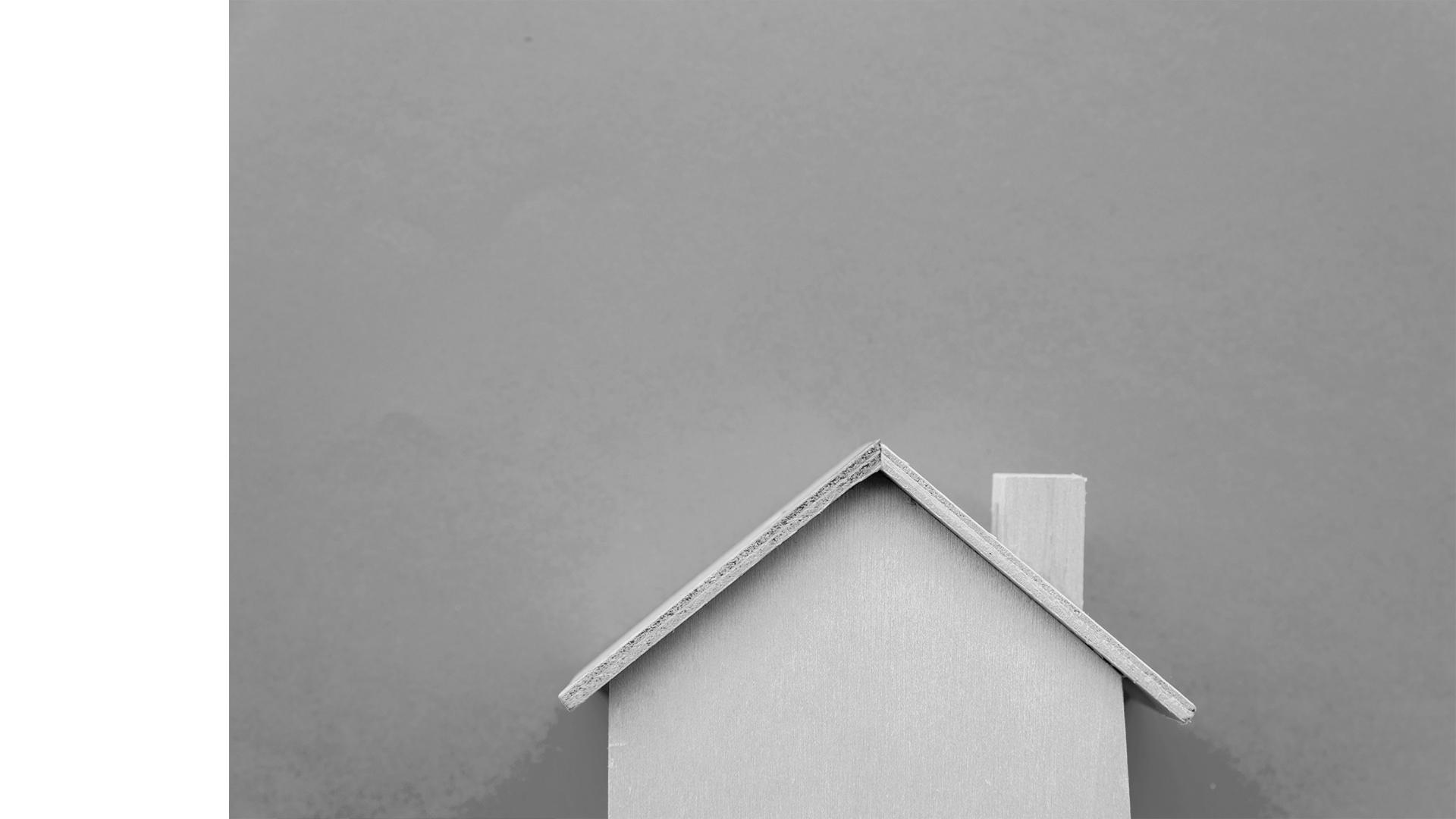 1400
1401
ماده ۳- در اجرای ماده (۳۵‌) قانون برنامه و بودجه کشور - مصوب ۱۳۵۱- دستگاه‌های اجرایی ملی و استانی موظفند مطابق بخشنامه‌های سازمان، عملکرد قانون بودجه سال 1400 و 1401 کل کشور را به سازمان (در سطح استان به سازمان مدیریت و برنامه-ریزی استان ها) ارایه دهند.
ماده ۳- در اجرای ماده (۳۵‌) قانون برنامه و بودجه کشور - مصوب ۱۳۵۱- دستگاه‌های اجرایی ملی و استانی موظفند مطابق بخشنامه‌های سازمان، عملکرد قانون بودجه سال ۱۳۹۹ و ۱۴۰۰ کل کشور را به سازمان (در سطح استان به سازمان مدیریت و برنامه-ریزی استان ها) ارایه دهند.
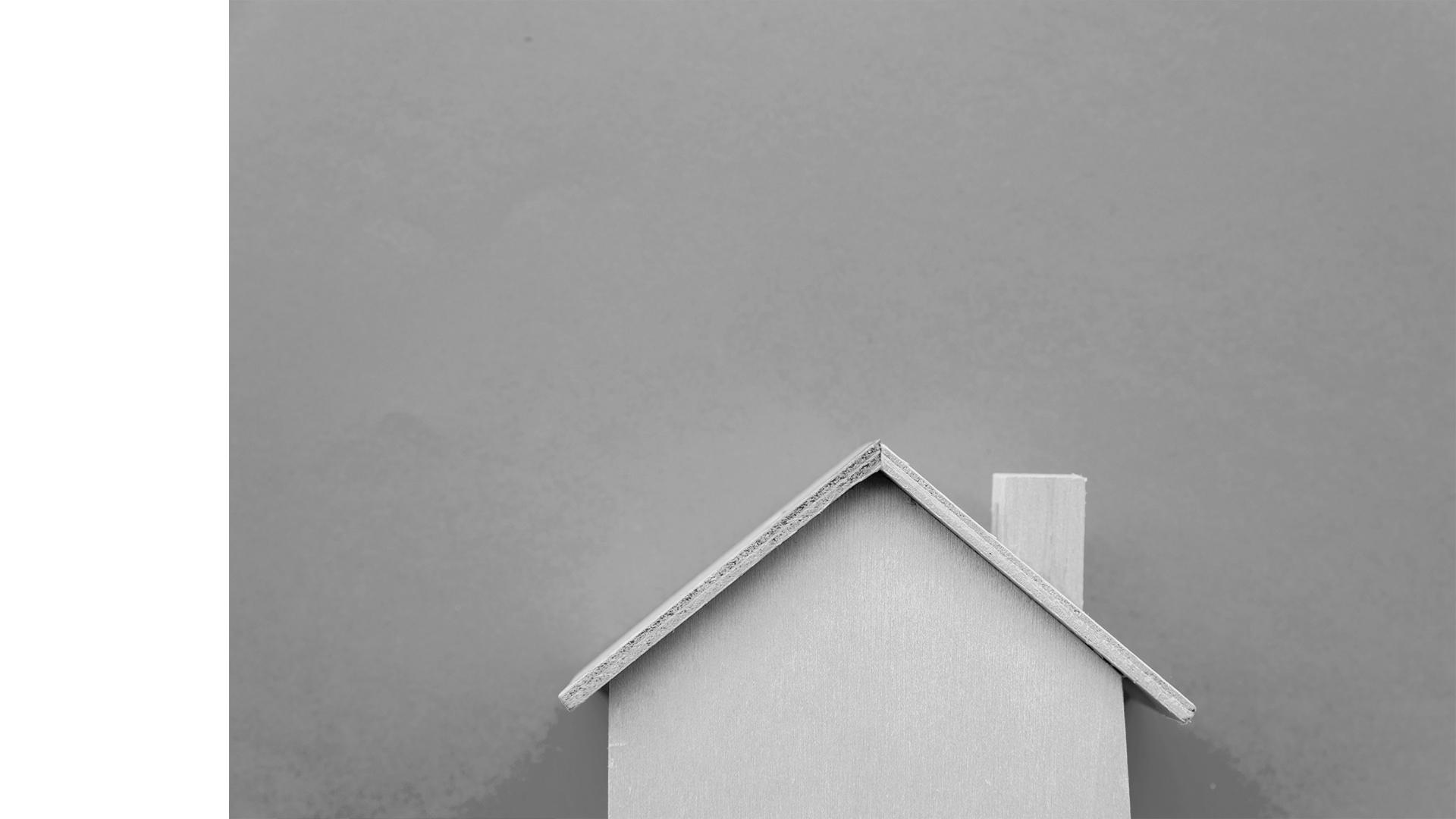 1400
1401
ماده ۴-
۱- به منظور پرداخت به موقع حقوق و مزایای کارکنان و بازنشستگان کشوری و لشکری و مستمری‌ها، خزانه‌داری کل کشور و معین استان‌ها و دستگاه‌های اجرایی مندرج در جدول (۷) قانون، مکلف به تأمین و پرداخت موارد فوق الذکر در سقف تخصیص‌های ابلاغی اعتبارات هزینه‌ای (عمومی- اختصاصی) قبل از هرگونه پرداختی هستند.
ماده ۴-
۱- به منظور پرداخت به موقع حقوق و مزایای کارکنان و بازنشستگان کشوری و لشکری و مستمری‌ها، خزانه‌داری کل کشور و معین استان‌ها و دستگاه‌های اجرایی مندرج در جدول (۷) قانون، مکلف به تأمین و پرداخت موارد فوق الذکر در سقف تخصیص‌های ابلاغی اعتبارات هزینه‌ای (عمومی- اختصاصی) قبل از هرگونه پرداختی هستند.
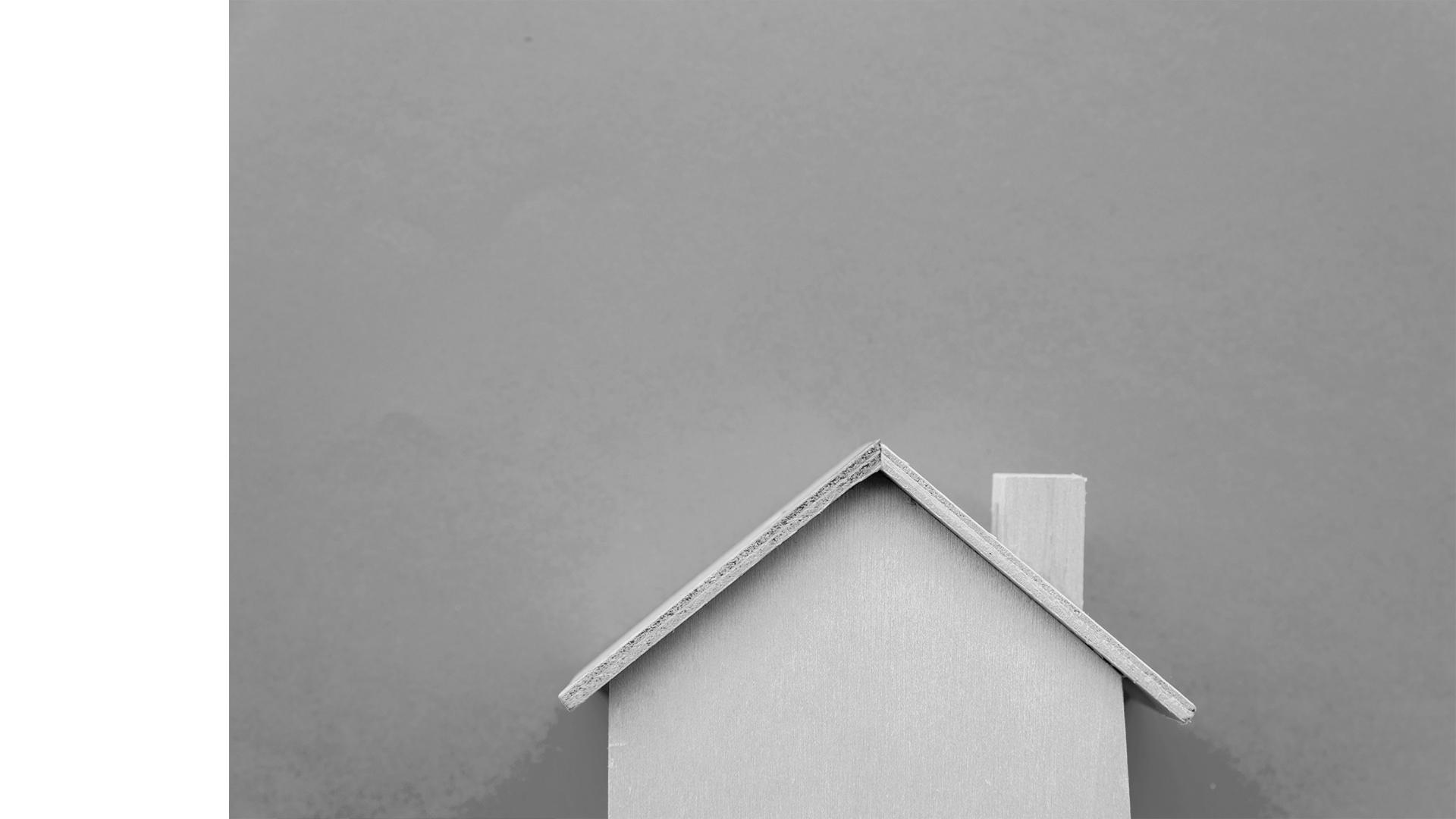 1400
1401
ماده 4
2- در اجرای بند (الف) تبصره (۲۰) قانون، دستگاه‌های اجرایی تا بیستم اردیبهشت‌ماه سال ۱۴۰۰ موظف به ثبت یا به روزرسانی اطلاعات کارکنان رسمی، پیمانی و قرارداد کار معین (مشخص)، کارگری و کارکنان حوزه سلامت براساس قانون مربوط به خدمت پزشکان و پیراپزشکان و سایر کارکنان که بر اساس ضوابط و مقررات مربوط به موجب حکم یا قرارداد مقام صلاحیت دار در یک دستگاه اجرایی به خدمت پذیرفته می شوند در سامانه پایگاه اطلاعات کارکنان نظام اداری (پاکنا) هستند.
به استناد اجزای (۲) و (۳) بند (الف) تبصره مذکور، تخصیص اعتبار حقوق کارکنان و همچنین پرداخت مستقیم و مستمر و غیرمستمر به کلیه کارکنان دستگاه های اجرایی (ذی نفع نهایی) از محل اعتبارات هزینه‌ای و از منابع عمومی و اختصاصی از خرداد ماه سال ۱۴۰۰ صرفاً پس از ثبت اطلاعات آنان در پایگاه اطلاعات کارکنان نظام اداری (پاکنا) صورت می پذیرد. چگونگی ثبت اطلاعات نيروي انساني وزارت دفاع و پشتیبانی نیروهای مسلح، نیروهای مسلح، وزارت اطلاعات، حفاظت اطلاعات قوه‌ قضاییه، سازمان انرژی اتمی ایران و دبیرخانه شورای عالی امنیت ملی، کارکنان موضوع ماده (۳) قانون تشکیل سازمان بازرسی کل کشور – مصوب ۱۳۶۰- و اصلاحات بعدی آن و کارکنان وزارت امورخارجه در شیوه‌نامه‌های مستقلی که تا پایان اردیبهشت ماه توسط سازمان‌های برنامه و بودجه کشور و اداری و استخدامی کشور و وزارت امور اقتصادی و دارايی با همکاری دستگاه های اجرایی مذکور تدوین می‌شود، تعیین می‌گردد.
دریافت شماره مستخدم یا شماره شناسه و انجام امور مختلف اداری و مکاتبات موضوع این ماده باید از طریق سامانه پایگاه اطلاعات کارکنان نظام اداری (پاکنا) انجام پذیرد.
ماده 4
2- در اجرای بند (الف) تبصره (۲۰) قانون، دستگاه‌های اجرایی تا بیستم اردیبهشت‌ماه سال 1401 موظف به ثبت یا به روزرسانی اطلاعات کارکنان در سامانه یکپارچه نظام اداری (کارمند ایران) هستند. چگونگی ثبت اطلاعات نیروی انسانی وزارت دفاع و پشتیبانی نیروهای مسلح و شرکت های صنایع نظامی، نیروهای مسلح، وزارت اطلاعات، حفاظت اطلاعات قوه قضاییه ، سازمان انرژی اتمی ایران و شرکتهای آن و دبیرخانه شورای عالی امنیت ملی و سایر دستگاهها به تشخیص دبیرخانه شورای عالی امنیت ملی بر اساس ساز و کار اجرایی تعیین شده در شیوه نامه های مستقلی که ظرف دو ماه از تاریخ ابلاغ این تصویب نامه توسط سازمان های برنامه و بودجه کشور و اداری و استخدامی کشور با همکاری دستگاههای اجرایی مذکور تدوین میشود، تعیین می گردد. دریافت شماره مستخدم یا شماره شناسه و انجام امور مختلف اداری و مکاتبات موضوع این ماده باید از طریق سامانه یکپارچه نظام اداری (کارمند ایران) انجام پذیرد .
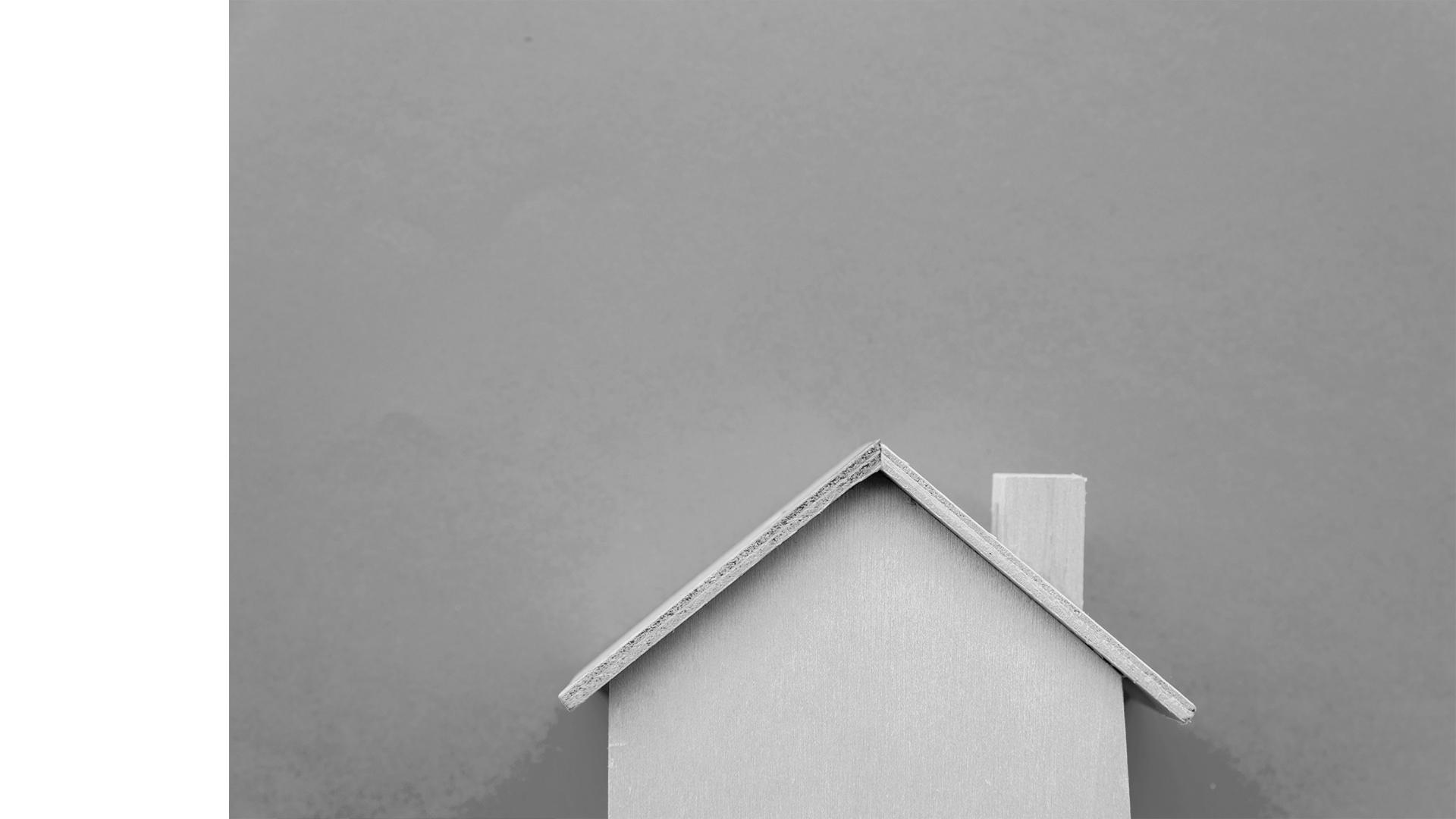 1400
1401
ماده ۵- هزینه های مربوط به اموری مانند قرآنی، فعالیت های دینی ، فرهنگی و اجرای آیین نامه ترویج و توسعه فرهنگ نماز مطابق آیین نامه اجرایی بند (ز) تبصره 9 قانون، هزینه های مربوط به ترویج فرهنگ ایثار و شهادت مطابق دستورالعمل اجرایی بند (ل) تبصره (9) قانون و سایر امور مانند پایگاههای مقاومت بسیج و ورزشی و بهبود و ارتقای دانش و سلامت کارکنان از محل اعتبارات هزینه ای ابلاغی پرداخت شده خزانه به دستگاه اجرایی (به استثنای فصول 1 و 6) به نحوی که به انجام فعالیتهای اصلی دستگاه خدشهای وارد نشود، در قالب موافقتنامه با سازمان (در سطح استان با سازمان مدیریت و برنامه ریزی استان ها) در سقف عملکرد سال 1400 قابل پرداخت است. هزینه های فوق در شرکت های دولتی مندرج در پیوست شماره (۳) قانون، صرفاً از محل هزینه های اداری و عمومی به استثنای هزینه های کارگزینی (پرسنلی) و پاداش سنوات کارکنان و استهلاک و در سقف تعیین شده قابل اجرا است.
ماده ۵- هزینه‌های مربوط به امور قرآنی، پایگاه‌های مقاومت بسیج و فعالیت‌های دینی، فرهنگی و ورزشی و بهبود و ارتقای دانش و سلامت کارکنان و اجرای آیین‌نامه ترویج و توسعه فرهنگ نماز از محل اعتبارات هزینه‌ای ابلاغی پرداخت شده خزانه به دستگاه اجرایی (به ‌استثناي فصول (۱) و (۶)) به نحوی که به انجام فعالیت‌های اصلی دستگاه خدشه‌ای وارد نشود، در قالب موافقتنامه با سازمان (در سطح استان با سازمان مدیریت و برنامه ریزی استان ها)، تا ده درصد (۱۰%) بیش از عملکرد سال ۱۳۹۹ قابل پرداخت است. هزینه های فوق در شرکت های دولتی مندرج در پیوست شماره (۳) قانون، صرفاً از محل هزینه های اداری و عمومی به استثنای هزینه های کارگزینی (پرسنلی) و پاداش سنوات کارکنان و استهلاک و در سقف تعیین شده قابل اجرا است.
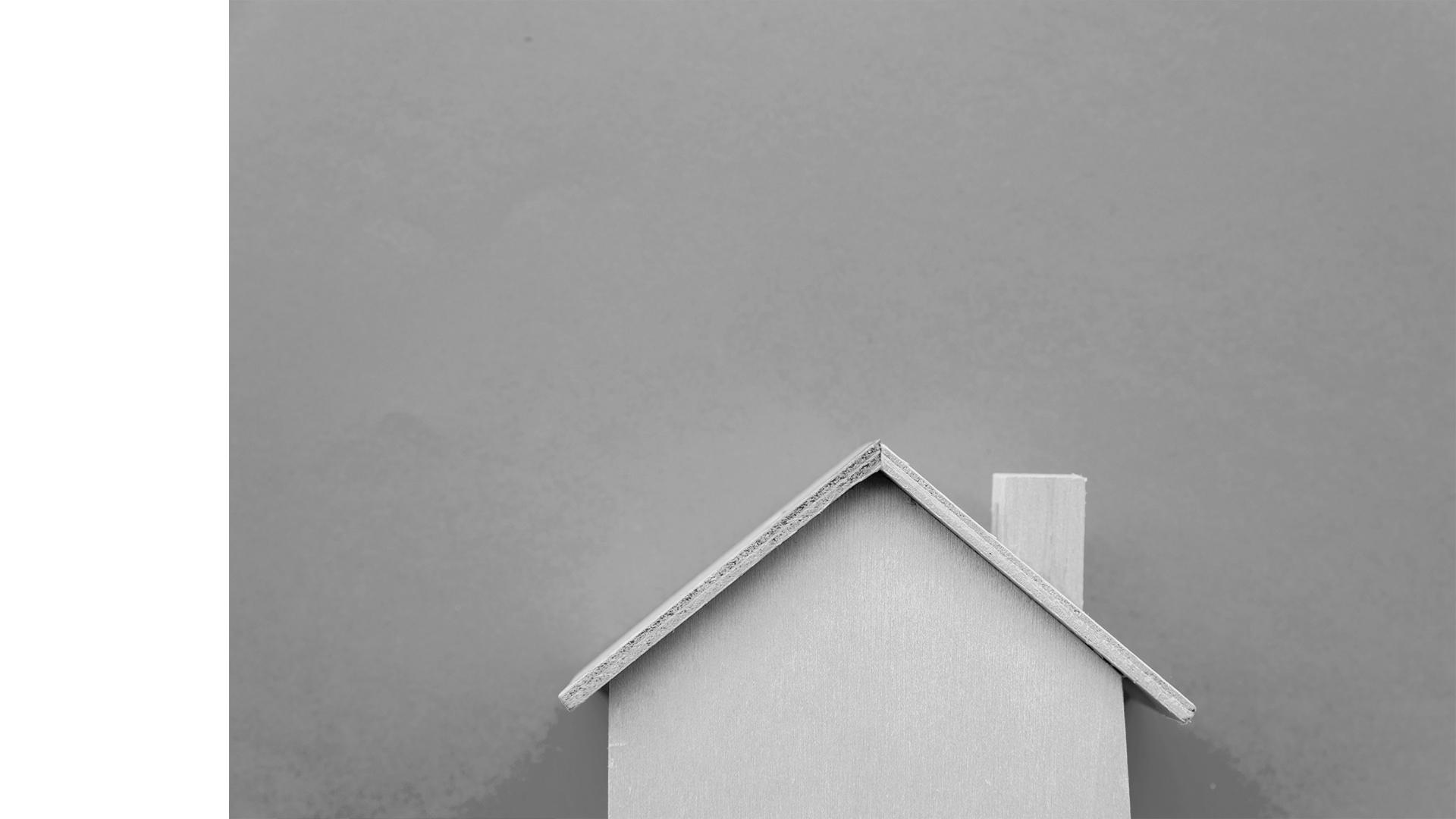 1400
1401
ماده ۶- در سال 1401 به کارگیری افراد جدید به صورت حق‌التدریس آزاد و یا عناوین مشـابه به هر شکل توسط ادارات کل آموزش و پرورش استان‌ها ممنوع است.
ماده ۶- در سال ۱۴۰۰ به کارگیری افراد جدید به صورت حق‌التدریس آزاد و یا عناوین مشـابه به هر شکل توسط ادارات کل آموزش و پرورش استان‌ها ممنوع است.
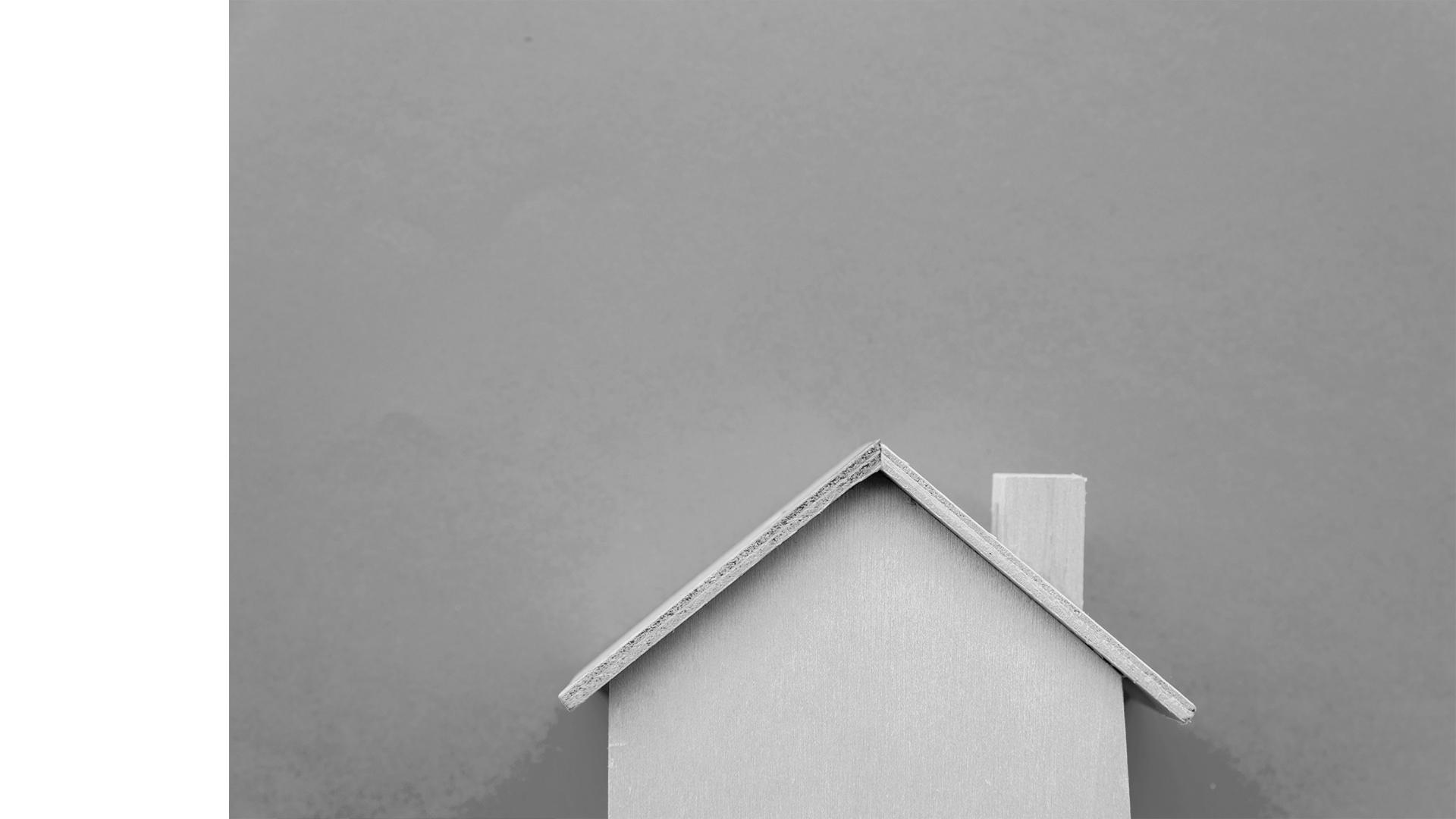 1400
1401
ماده ۷- صندوق بازنشستگی کشوری موظف است نسبت به پرداخت کمک هزینه عایله‌مندی، اولاد و عیدی برای بازنشستگان دستگاه‌های اجرایی که هزینه‌های مذکور توسط سازمان از اعتبارات هزینه‏ای آنها قبلاً کسر گردیده است، اقدام نماید. سایر هزینه‌های مربوط به بازنشستگان از قبیل کمک هزینه ازدواج، کمک هزینه فوت، حق بیمه عمر و حوادث توسط دستگاه‌های اجرایی ذی‌ربط پرداخت می‌شود. سهم دستگاه اجرایی برای حق بیمه درمان بازنشستگان کشوری (از جمله بازنشستگان صندوق مذکور که دستگاه اجرایی زمان اشتغال آنان به بخش غیردولتی واگذار شده است)، توسط سازمان بیمه سلامت ایران پرداخت می‌شود. سهم بیمه شده بابت حق بیمه درمان پایه ایثارگران بازنشسته صندوق بازنشستگی کشوری توسط دستگاه اجرایی زمان اشتغال آنان پرداخت می‌شود.
ماده ۷- صندوق بازنشستگی کشوری موظف است نسبت به پرداخت کمک هزینه عایله‌مندی، اولاد و عیدی برای بازنشستگان دستگاه‌های اجرایی که هزینه‌های مذکور توسط سازمان از اعتبارات هزینه‏ای آنها قبلاً کسر گردیده است، اقدام نماید. سایر هزینه‌های مربوط به بازنشستگان از قبیل کمک هزینه ازدواج، کمک هزینه فوت، حق بیمه عمر و حوادث توسط دستگاه‌های اجرایی ذی‌ربط پرداخت می‌شود. سهم دستگاه اجرایی برای حق بیمه درمان بازنشستگان کشوری (از جمله بازنشستگان صندوق مذکور که دستگاه اجرایی زمان اشتغال آنان به بخش غیردولتی واگذار شده است)، توسط سازمان بیمه سلامت ایران پرداخت می‌شود. سهم بیمه شده بابت حق بیمه درمان پایه ایثارگران بازنشسته صندوق بازنشستگی کشوری توسط دستگاه اجرایی زمان اشتغال آنان پرداخت می‌شود.
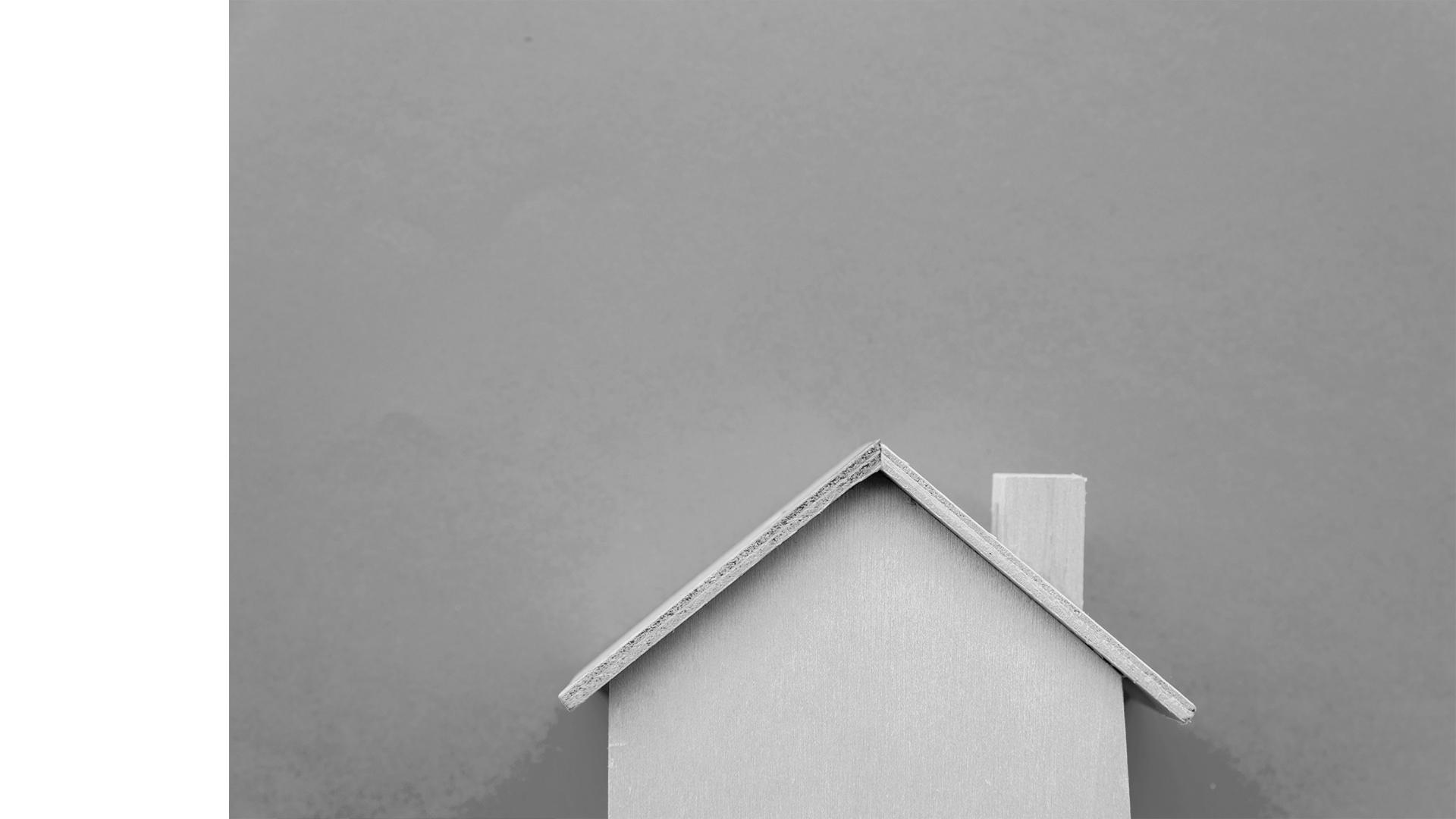 1400
1401
ماده 7
تبصره ۱- در مورد بازنشستگان شرکت‌های دولتی، مزایای یادشده کماکان از محل منابع داخلی مربوط به شرکت قابل پرداخت است، مگر در مواردی که به موجب قانون توسط صندوق بازنشستگی مربوط قابل پرداخت باشد.
تبصره ۲- در اجرای ماده (۳۰) قانون برنامه، دستگاه‌های اجرایی مکلفند در حدود تکالیف قانونی نسبت به ارایه امکانات رفاهی به بازنشستگان و مستمری‌بگیران خود در سقف اعتبارات ابلاغی مربوط و بر اساس دستورالعمل موضوع ماده (43) این تصویب نامه اقدام نمایند.
ماده 7
تبصره ۱- در مورد بازنشستگان شرکت‌های دولتی، مزایای یادشده کماکان از محل منابع داخلی مربوط به شرکت قابل پرداخت است، مگر در مواردی که به موجب قانون توسط صندوق بازنشستگی مربوط قابل پرداخت باشد.
تبصره ۲- در اجرای ماده (۳۰) قانون برنامه، دستگاه‌های اجرایی مکلفند در حدود تکالیف قانونی نسبت به ارایه امکانات رفاهی به بازنشستگان و مستمری‌بگیران خود در سقف اعتبارات ابلاغی مربوط اقدام نمایند.
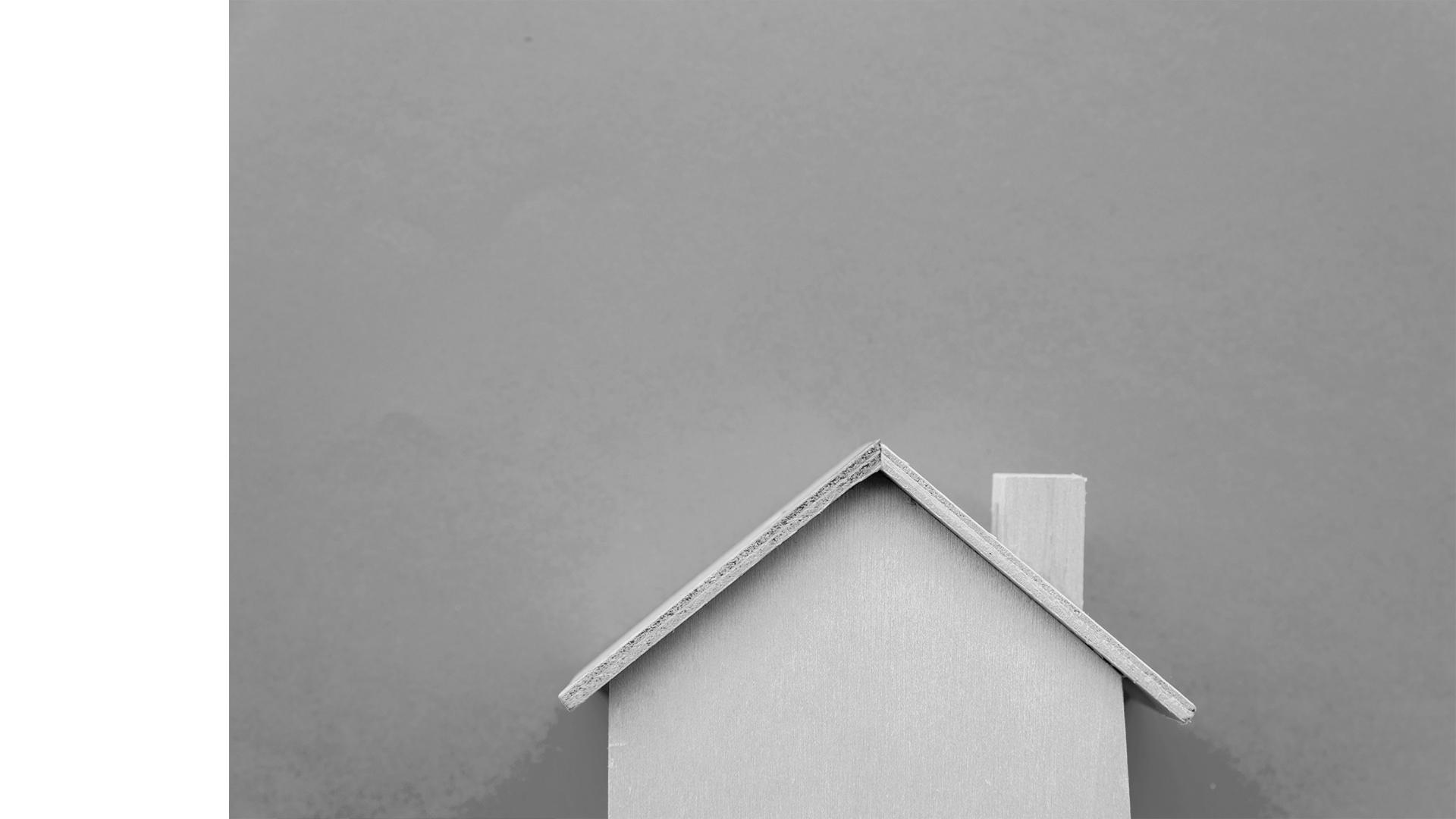 1400
1401
ماده ۸- دستگاه‌های اجرایی مجازند تا یک درصد (۱%) از اعتبارات ابلاغی را به منظور استقرار سامانه (سیستم) مدیریت سبز و بهینه‌سازی مصرف انرژی در دستگاه‌ها، مطابق مفاد بند (ز) ماده (۳۸) قانون برنامه و آیین‌نامه اجرایی آن، هزینه کنند و موظفند گزارش عملکرد این موضوع را هر شش‌ماه یک‌بار به سازمان حفاظت محیط زیست ارسال نمایند.
ماده ۸- دستگاه‌های اجرایی مجازند تا یک درصد (۱%) از اعتبارات ابلاغی را به منظور استقرار سامانه (سیستم) مدیریت سبز و بهینه‌سازی مصرف انرژی در دستگاه‌ها، مطابق مفاد بند (ز) ماده (۳۸) قانون برنامه و آیین‌نامه اجرایی آن، هزینه کنند و موظفند گزارش عملکرد این موضوع را هر شش‌ماه یک‌بار به سازمان حفاظت محیط زیست ارسال نمایند.
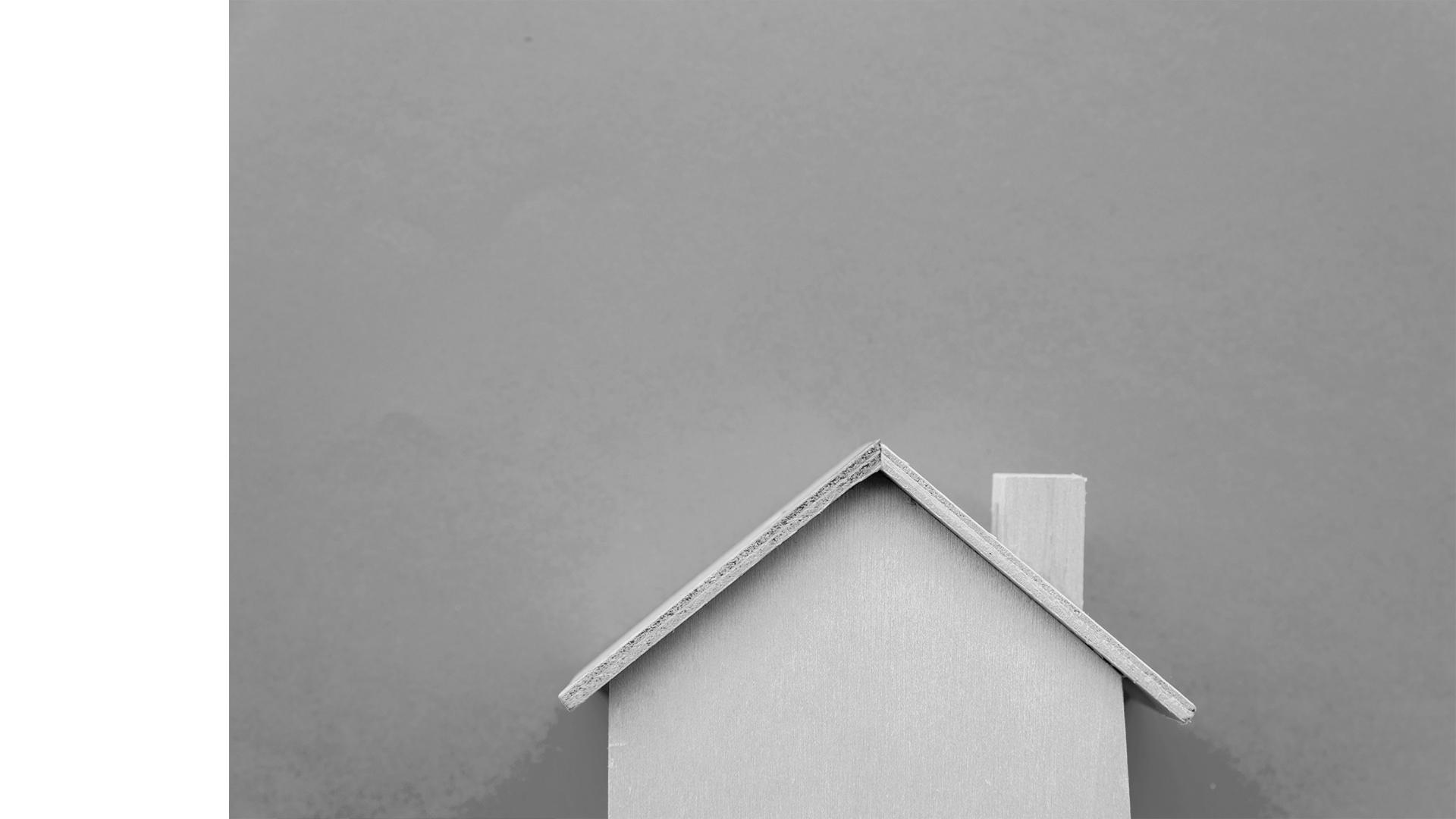 1400
1401
ماده 9- به استناد بند (ب) تبصره (۲۰) قانون، تمام اختیارات دستگاه های اجرایی موضوع ماده (۲۹) قانون برنامه كه اعتبارات هزينه‌اي خود را از محل اين قانون و پيوست‌هاي آن دريافت مي‌كنند و دارای مقررات خاص اداری و استخدامی می‌باشند به استثنای وزارت اطلاعات، سازمان بازرسی کل کشور و حفاظت اطلاعات قوه قضائیه و دستگاههای مندرج در ماده (66) قانون محاسبات عمومی در سال 1401 موقوف الاجرا می شود.
هرگونه استخدام و به کارگیری نیروی انسانی در تمام دستگاههای اجرایی مذکور، صرفاً بر اساس مجوز صادره از سوی سازمان اداری و استخدامی کشور و اخذ تأییدیه از سازمان برنامه و بودجه کشور مبنی بر پیش بینی بار مالی در قانون است.
ماده ۹- به استناد بند (ب) تبصره (۲۰) قانون، تمام اختیارات دستگاه های اجرایی موضوع ماده (۲۹) قانون برنامه كه اعتبارات هزينه‌اي خود را از محل اين قانون و پيوست‌هاي آن دريافت مي‌كنند و دارای مقررات خاص اداری و استخدامی می‌باشند به استثناي دستگاه هايي که به حکم  قانون اساسي جمهوری اسلامی ایران مقررات خاص دارند و نیز موارد مستثنی شده در ماده مذکور، در خصوص استخدام و به کارگیری نیروی انسانی در سال‌ ۱۴۰۰ موقوف‌الاجرا می‌شود. به‌کارگیری نیروی انسانی به هر شکل و عنوان در مشاغل و فعالیت‌های دستگاه‌های اجرایی (از محل هرگونه اعتبار) صرفاً پس از تأیید کارگروهی متشکل از رؤسای سازمان و سازمان اداری و استخدامی کشور و با رعایت قوانین و مقررات مربوط از جمله قانون مدیریت خدمات کشوری امکان‌پذیر است. رعایت جزء (۵) بند (الف) تبصره (۱۲) قانون و همچنین دستورالعمل بند (ب) تبصره (۲۰) قانون برای دستگاه‌های اجرایی مشمول الزامی است.
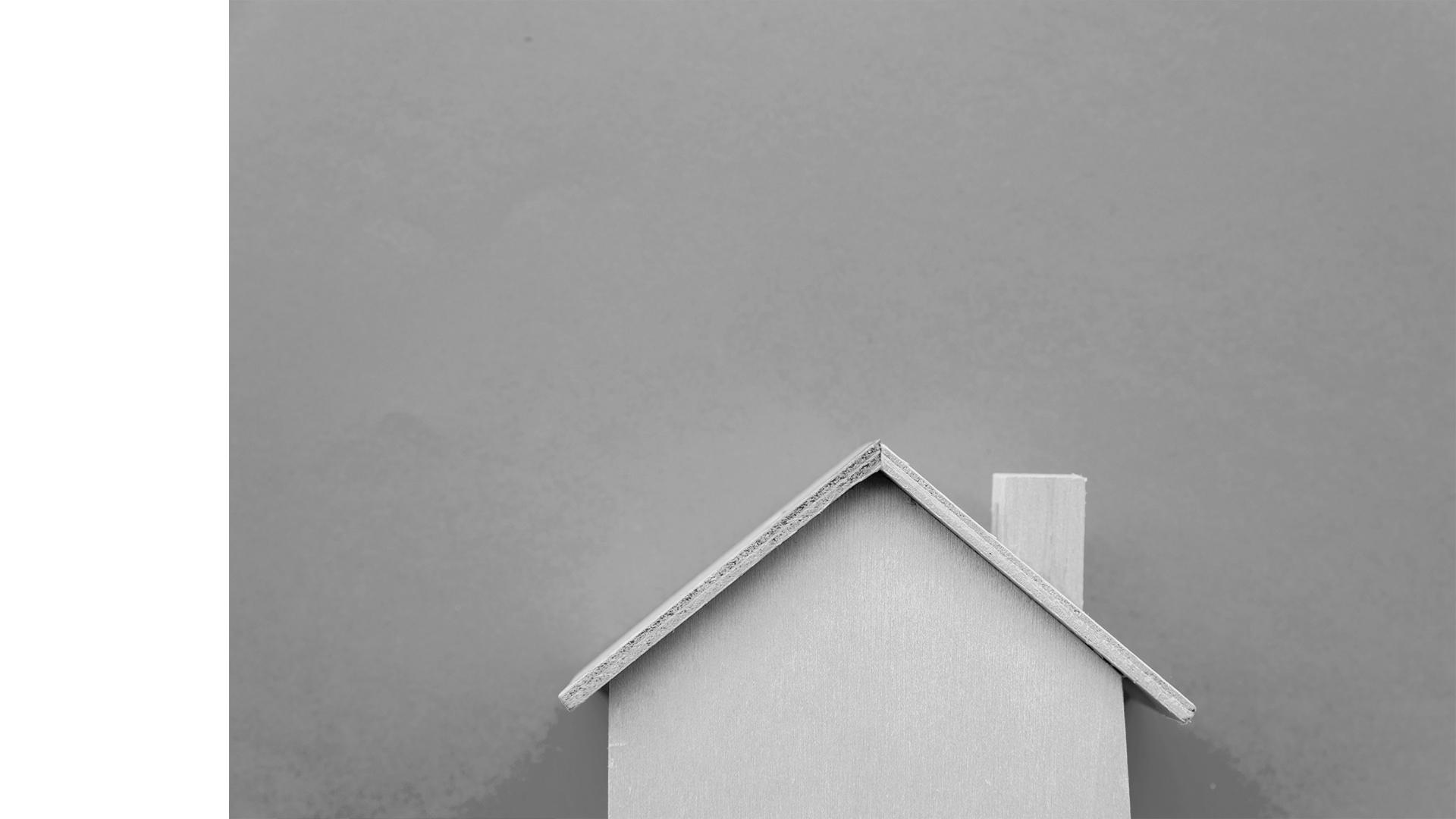 1400
1401
ماده ۱۰- دستگاه‌های اجرایی می‌توانند در سال 1401 حداکثر معادل يك ماه حقوق و مزاياي مندرج در احكام كارگزيني را در صورت وجود اعتبار در سقف اعتبارات تخصيص‌يافته دستگاه اجرايي و با رعایت بندهای (ت) و (ث) ماده (۷) قانون برنامه به عنوان پاداش پرداخت نمایند. پرداخت يك ماه پاداش مذكور به اعضاي هیئت‌ مديره/ هیئت عامل و كاركنان شركت‌هاي دولتي (اعم از شركت‌هاي مستلزم ذكر و تصريح نام)، بانك‌ها و بيمه‌هاي دولتي با رعایت قوانین و مقررات مربوط از جمله جزء (2) بند (و) تبصره (18) قانون و پس از تصویب مجامع عمومی یا شوراهای عالی آنها مجاز است.
ماده ۱۰- دستگاه‌های اجرایی می‌توانند در سال ۱۴۰۰ حداکثر معادل يك ماه حقوق و مزاياي مندرج در احكام كارگزيني را در صورت وجود اعتبار در سقف اعتبارات تخصيص‌يافته دستگاه اجرايي و با رعایت بندهای (ت) و (ث) ماده (۷) قانون برنامه به عنوان پاداش پرداخت نمایند. پرداخت يك ماه پاداش مذكور به اعضاي هیئت‌ مديره/ هیئت عامل و كاركنان شركت‌هاي دولتي (اعم از شركت‌هاي مستلزم ذكر و تصريح نام)، بانك‌ها و بيمه‌هاي دولتي با رعایت قوانین و مقررات مربوط از جمله جزء (۱) بند (هـ) تبصره (۲) و جزء (۲) بند (ج)‌تبصره (۲۰) قانون و پس از تصویب مجامع عمومی یا شوراهای عالی آنها مجاز است.
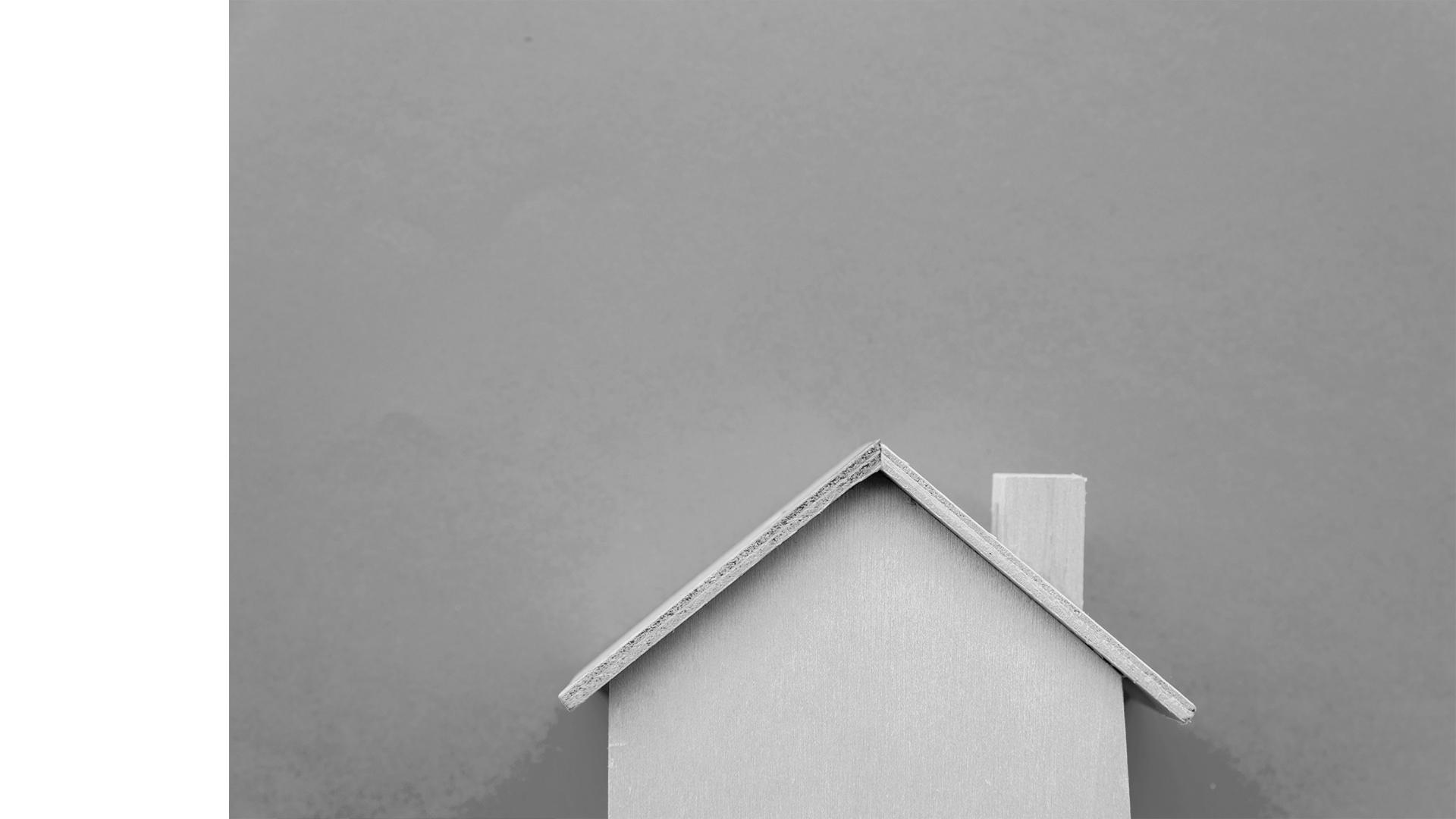 1400
1401
ماده 11- کمک‌های رفاهی مستقیم و غیرمستقیم (پس از لحاظ هزینه های اجتناب ناپذیر و ضروری) مطابق با موافقتنامه مبادله شده و برای بانک‌ها، بیمه‌ها و شرکت‌های دولتی حداکثر معادل عملکرد بودجه سال 1400 و براساس دستورالعمل موضوع ماده (43) این تصویب نامه قابل پرداخت است. پرداخت کمک‌های رفاهی مستقیم و غیرمستقیم به کارکنان قرارداد کار معین (مشخص) و ساعتی و موارد موضوع ماده (۱۲۴) قانون مدیریت خدمات کشوری از محل اعتبارات ابلاغی پرداخت‌شده خزانه و با رعایت مفاد موافقتنامه مجاز است.
	سازمان مجاز است در موارد خاص نسبت به افزایش سقف کمکهای رفاهی مستقیم و غیرمستقیم در سقف اعتبار ابلاغیه دستگاه اجرایی اقدام نماید.
ماده 11- کمک‌های رفاهی مستقیم و غیرمستقیم مطابق با موافقتنامه مبادله شده و برای بانک‌ها، بیمه‌ها و شرکت‌های دولتی حداکثر ده درصد (۱۰%) بیش از عملکرد بودجه سال ۱۳۹۹ قابل پرداخت است. پرداخت کمک‌های رفاهی مستقیم و غیرمستقیم به کارکنان قرارداد کار معین (مشخص) و ساعتی و موارد موضوع ماده (۱۲۴) قانون مدیریت خدمات کشوری از محل اعتبارات ابلاغی پرداخت‌شده خزانه و با رعایت مفاد موافقتنامه مجاز است.
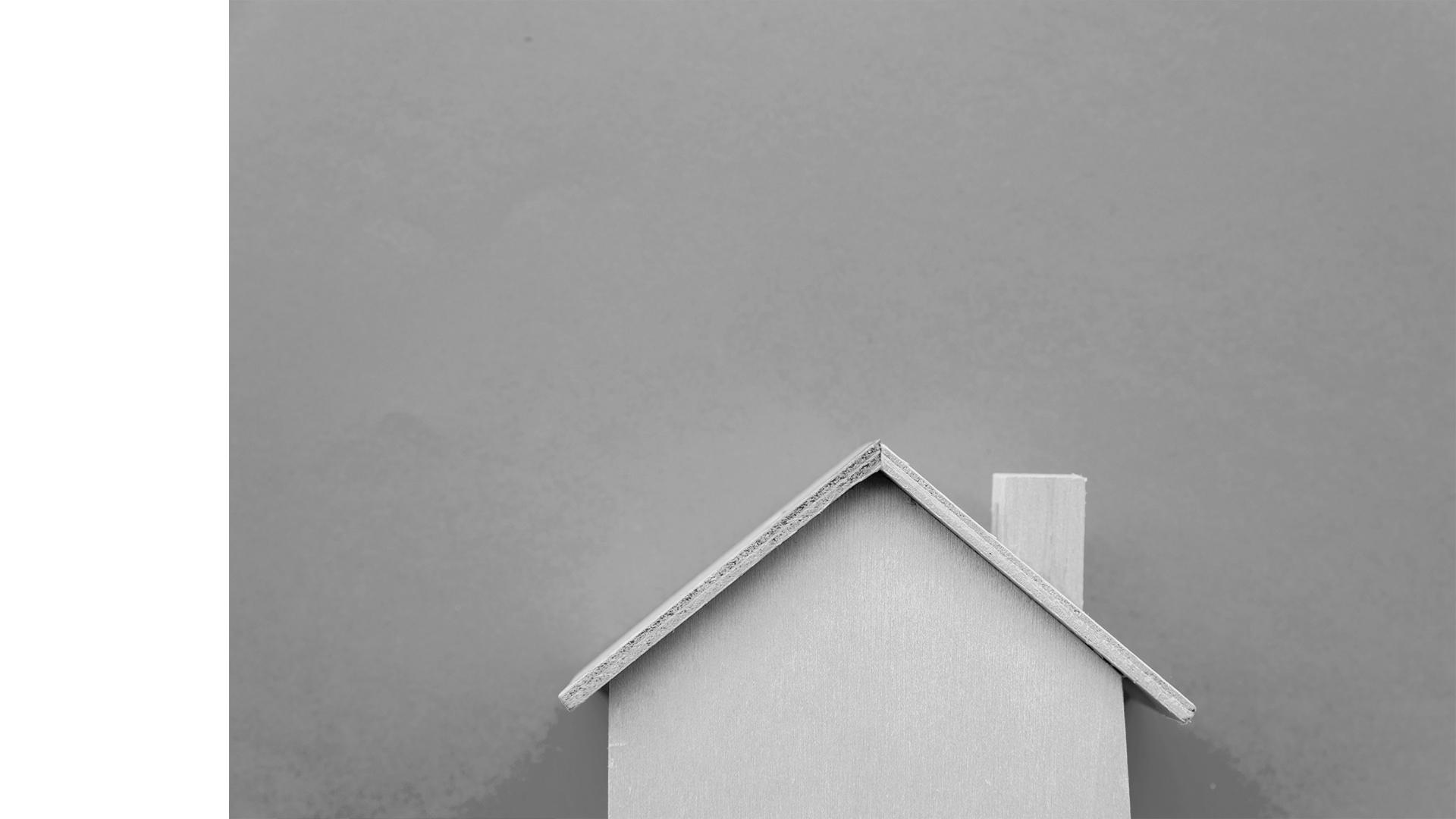 1400
1401
ماده 11- 
تبصره ۱- هزینه غذای ایام تعطیل و نوبت کاری شب کارکنان مشمول در دستگاه‌های اجرایی اعم از رسمی، پیمانی و قراردادی با تأیید بالاترین مقام دستگاه اجرایی یا مقام مجاز از طرف وی به عنوان هزینه‌های اداری قابل پرداخت است.
ماده 11- 
تبصره ۱- هزینه غذای ایام تعطیل و نوبت کاری شب کارکنان مشمول در دستگاه‌های اجرایی اعم از رسمی، پیمانی و قراردادی با تأیید بالاترین مقام دستگاه اجرایی یا مقام مجاز از طرف وی به عنوان هزینه‌های اداری قابل پرداخت است.
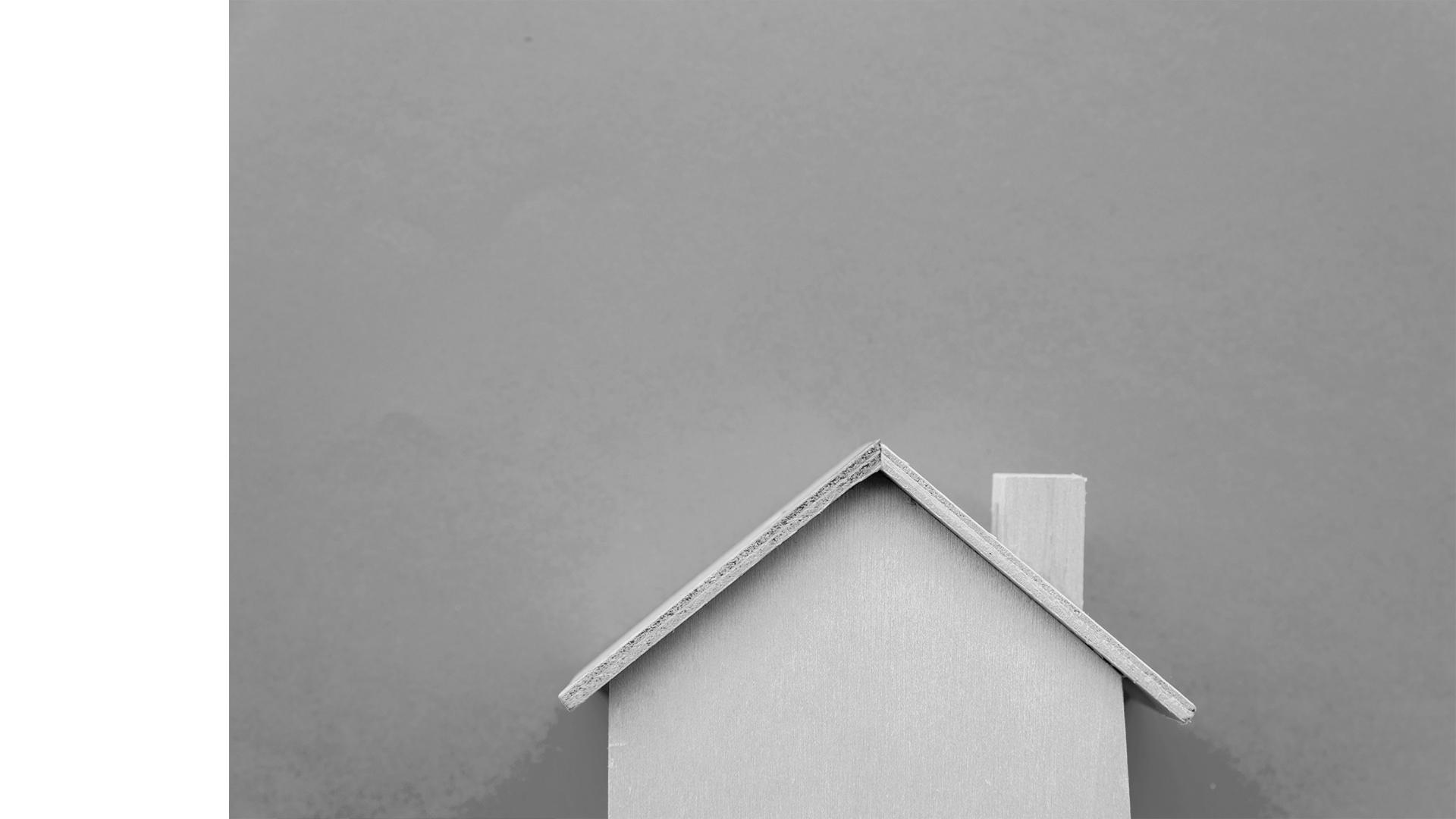 1400
1401
ماده 11- 
تبصره ۲- کمک هزینه غذای روزانه حداکثر یکصد و ده هزار (۰۰۰ر۱۱۰) ریال، ایاب و ذهاب کارمندانی که از خدمات حمل و نقل (سرویس) سازمانی استفاده نمی‌نمایند در تهران ماهانه حداکثر دو میلیون (۰۰۰ر۰۰۰ر۲) ریال و در شهرهای دارای پانصد هزار نفر جمعیت و بالاتر ماهانه حداکثر یک میلیون دویست و هفتاد هزار (۰۰۰ر۲۷۰ر۱) ریال، مهد کودک برای زنان کارمند دستگاه‌های اجرایی فاقد مهد کودک دولتی به ازای هر فرزند زیر شش سال، ماهانه حداکثر یک میلیون و پانصد و نود هزار (۰۰۰ر۵۹۰ر۱) ریال قابل پرداخت است.
ماده 11- 
تبصره ۲- کمک هزینه غذای روزانه حداکثر یکصد و پنجاه هزار (۰۰۰ر۱5۰) ریال، ایاب و ذهاب کارمندانی که از خدمات حمل و نقل (سرویس) سازمانی استفاده نمی‌نمایند در تهران ماهانه حداکثر دو میلیون و چهارصد (۰۰۰ر4۰۰ر۲) ریال و در شهرهای دارای پانصد هزار نفر جمعیت و بالاتر ماهانه حداکثر یک میلیون پانصد و سی هزار (۰۰۰ر53۰ر۱) ریال، مهد کودک برای زنان کارمند دستگاه‌های اجرایی فاقد مهد کودک دولتی به ازای هر فرزند زیر شش سال، ماهانه حداکثر دو میلیون (۰۰۰ر00۰ر2) ریال قابل پرداخت است.
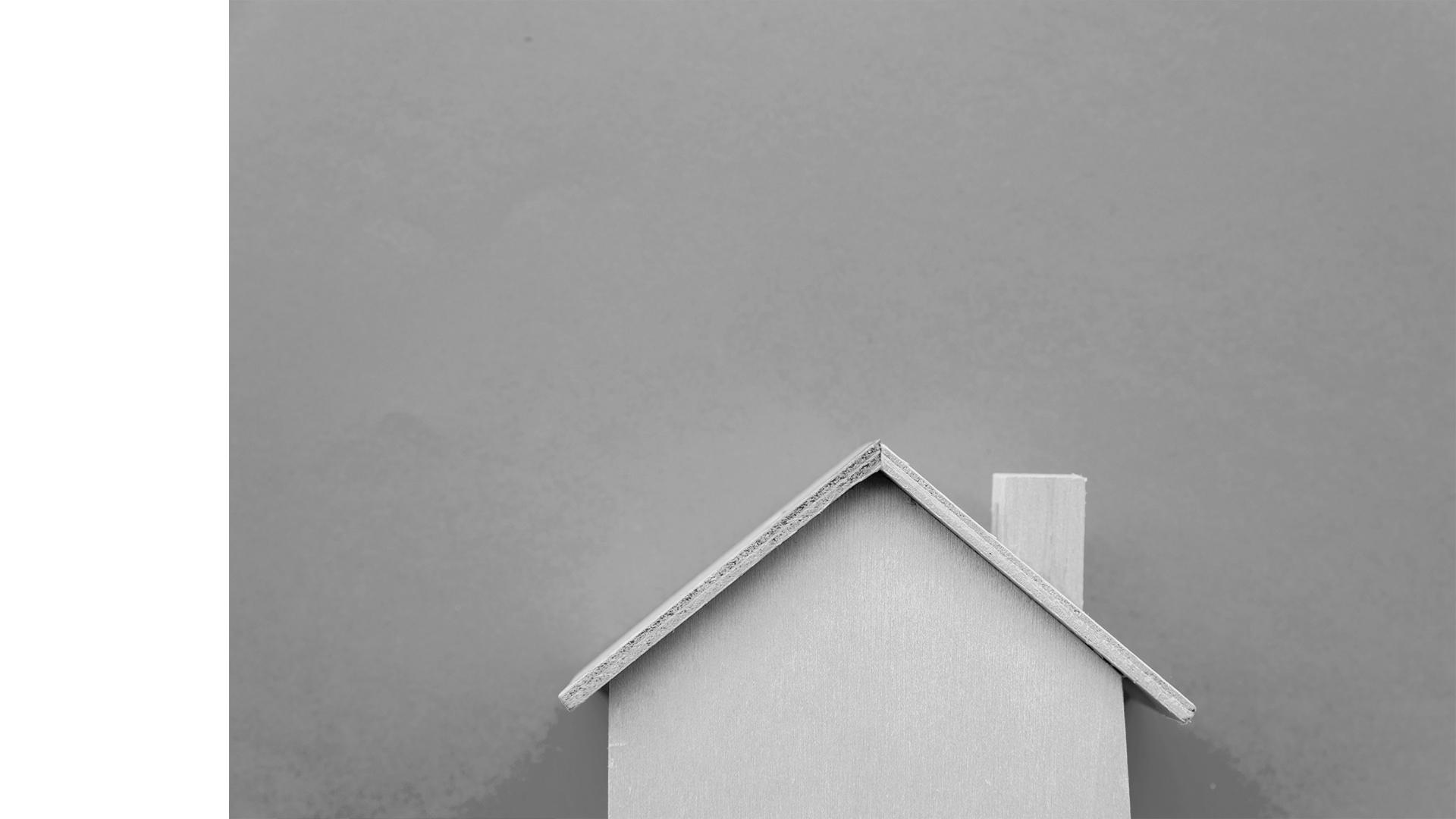 1400
1401
ماده 11- 
تبصره ۳- دستگاه‌های اجرایی مستقر در کلانشهرها مجازند هزینه ایاب و ذهاب کارکنان خود را به شکل نقدی پرداخت نموده و یا برای بهره‌برداری از خدمات حمل و نقل (سرویس) کارکنان نسبت به عقد قرارداد با  شرکت‌های حمل و نقل شهری غیردولتی اقدام کنند. سقف قرارداد مربوط می‌تواند حداکثر بیست و پنج درصد (۲۵%) بیش از عملکرد هزینه ایاب و ذهاب پرداختی به کارکنان در سال ۱۳۹۹ باشد.
ماده 11- 
تبصره ۳- دستگاه‌های اجرایی مستقر در کلانشهرها مجازند هزینه ایاب و ذهاب کارکنان خود را به شکل نقدی پرداخت نموده و یا برای بهره‌برداری از خدمات حمل و نقل (سرویس) کارکنان نسبت به عقد قرارداد با  شرکت‌های حمل و نقل شهری غیردولتی اقدام کنند. سقف قرارداد مربوط می‌تواند حداکثر بیست  درصد (۲0%) بیش از عملکرد هزینه ایاب و ذهاب پرداختی به کارکنان در سال 1400 باشد.
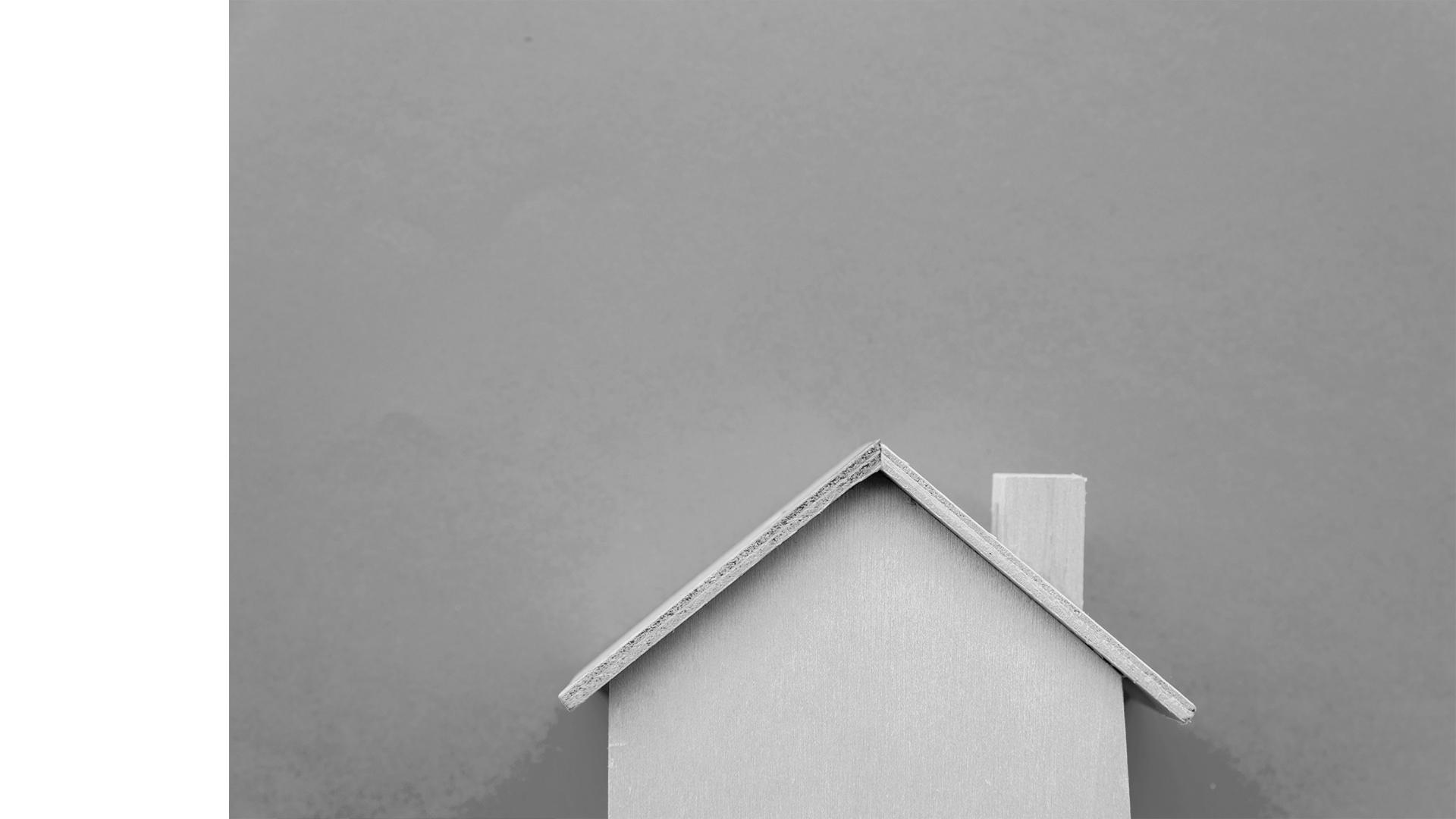 1400
1401
ماده 11- 
تبصره ۴- ضوابط اعطای تسهیلات رفاهی به مدیرعامل، اعضای هیئت مدیره و کارکنان بانک‌ها، بیمه‌ها و شرکت‌های دولتی بر اساس دستورالعملی است که ظرف یک ماه پس از ابلاغ این تصویب‌نامه، توسط وزارت امور اقتصادی و دارایی، بانک مرکزی جمهوری اسلامی ایران و سازمان تهیه و ابلاغ خواهد شد.
ماده 11- 
تبصره ۴- ضوابط اعطای تسهیلات رفاهی به مدیرعامل، اعضای هیئت مدیره و کارکنان بانک‌ها، بیمه‌ها و شرکت‌های دولتی بر اساس دستورالعمل موضوع ماده (43) این تصویب نامه تعیین می شود.
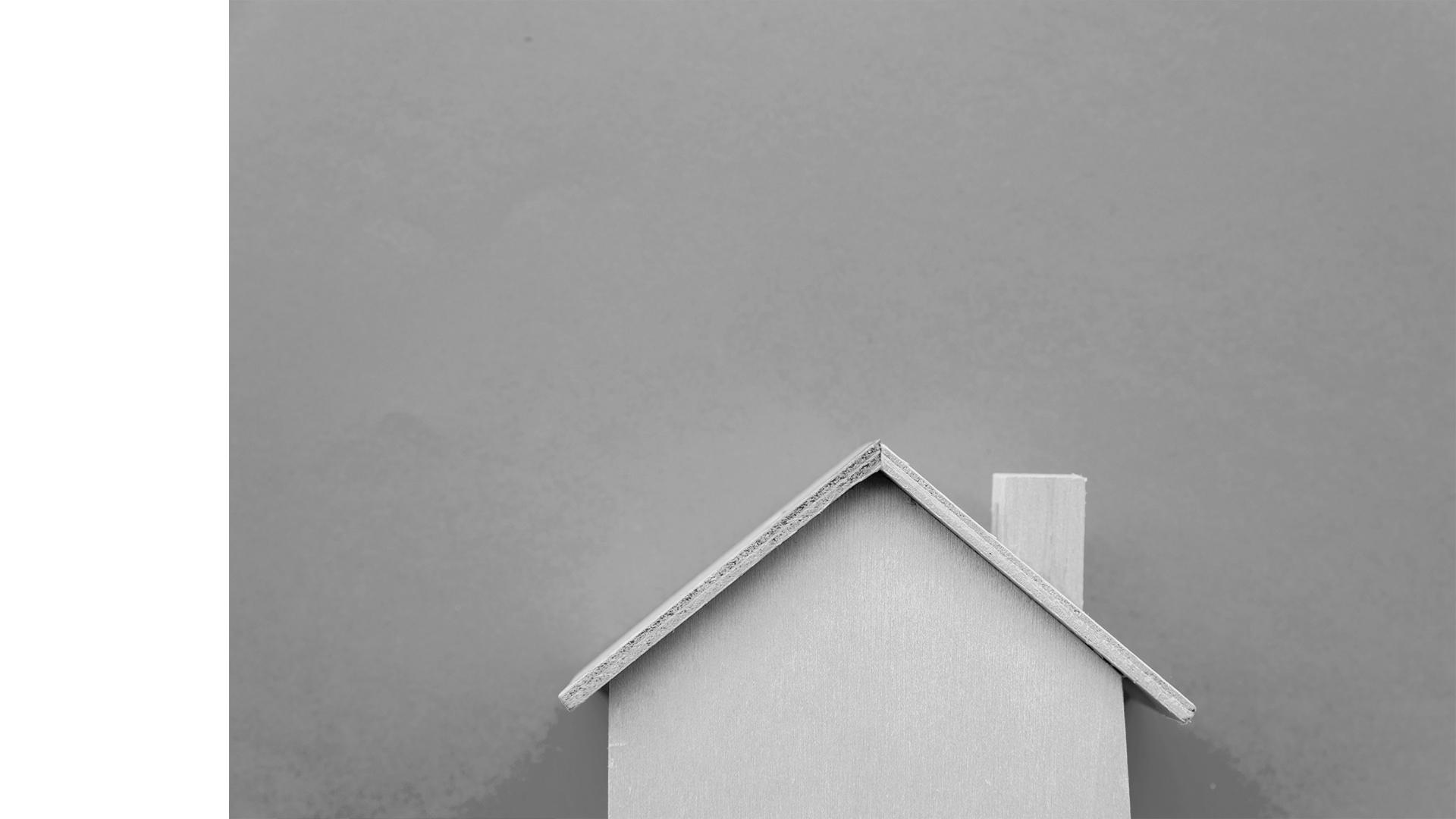 1400
1401
ماده ۱۲- فوق‌العاده مأموریت روزانه داخل کشور به کارمندان دستگاه‌های اجرایی مشمول این تصویب‌نامه که به عنوان مأمور برای انجام وظیفه موقت به خارج از حوزه شهرستان محل خدمت خود اعزام می‌شوند و ناچار به توقف شبانه هستند، تا میزان حداقل حقوق و مزایا در مورد مشمولین این تصویب‌نامه به مأخذ یک بیستم و نسبت به مازاد به مأخذ یک پنجاهم در سقف اعتبار ابلاغی دستگاه قابل پرداخت است. سایر موارد مطابق آیین‌نامه فوق‌العاده روزانه موضوع بند (ث) ماده (۳۹) قانون استخدام کشوری و اصلاحات بعدی آن خواهد بود.
ماده ۱۲- فوق‌العاده مأموریت روزانه داخل کشور به کارمندان دستگاه‌های اجرایی مشمول این تصویب‌نامه که به عنوان مأمور برای انجام وظیفه موقت به خارج از حوزه شهرستان محل خدمت خود اعزام می‌شوند و ناچار به توقف شبانه هستند، تا میزان حداقل حقوق و مزایا در مورد مشمولین این تصویب‌نامه به مأخذ یک بیست و پنجم و نسبت به مازاد به مأخذ یک پنجاهم در سقف اعتبار ابلاغی دستگاه قابل پرداخت است. سایر موارد مطابق آیین‌نامه فوق‌العاده روزانه موضوع بند (ث) ماده (۳۹) قانون استخدام کشوری و اصلاحات بعدی آن خواهد بود.
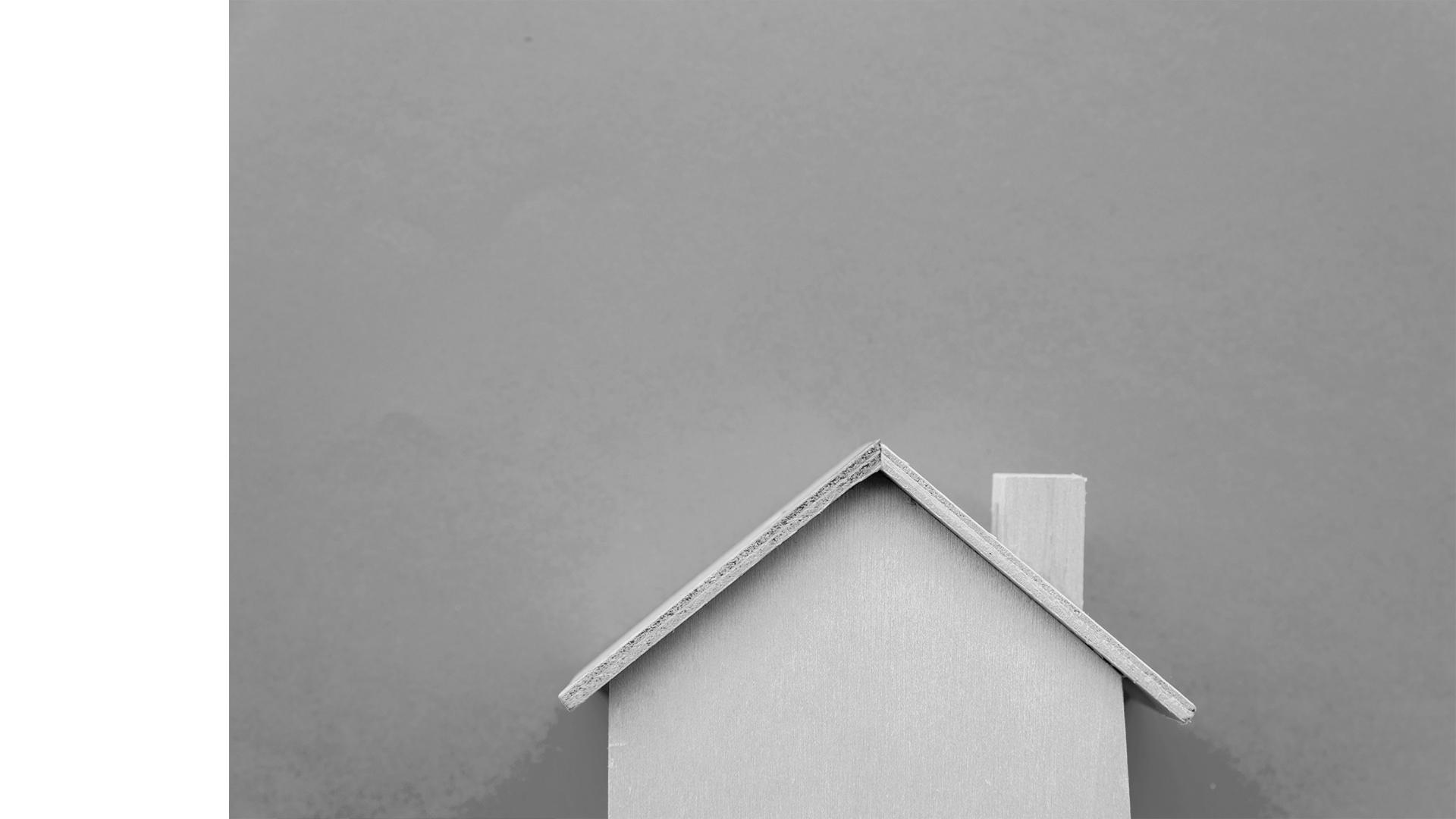 1400
1401
ماده ۱۲-
تبصره ۱- در صورت عدم توقف شبانه، تنها پنجاه درصد (۵۰%) از میزان مندرج در بند یادشده قابل پرداخت است.
تبصره ۲- کارمندان سازمان راهداری و حمل نقل جاده ای که به سبب انجام وظایف خاص نگهداری، مرمت و بازگشایی راه‌ها موظف به انجام مأموریت‌های مداوم در خارج از حریم شهر محل خدمت خود می‌باشند، از قید "خارج از حوزه شهرستان محل خدمت" و تبصره (۱) این ماده مستثنی بوده و با اعزام به مأموریت، فوق‌العاده مربوط به آنها قابل پرداخت است.
ماده ۱۲-
تبصره ۱- در صورت عدم توقف شبانه، تنها پنجاه درصد (۵۰%) از میزان مندرج در بند یادشده قابل پرداخت است.
تبصره ۲- کارمندان سازمان راهداری و حمل نقل جاده ای که به سبب انجام وظایف خاص نگهداری، مرمت و بازگشایی راه‌ها موظف به انجام مأموریت‌های مداوم در خارج از حریم شهر محل خدمت خود می‌باشند، از قید "خارج از حوزه شهرستان محل خدمت" و تبصره (۱) این ماده مستثنی بوده و با اعزام به مأموریت، فوق‌العاده مربوط به آنها قابل پرداخت است.
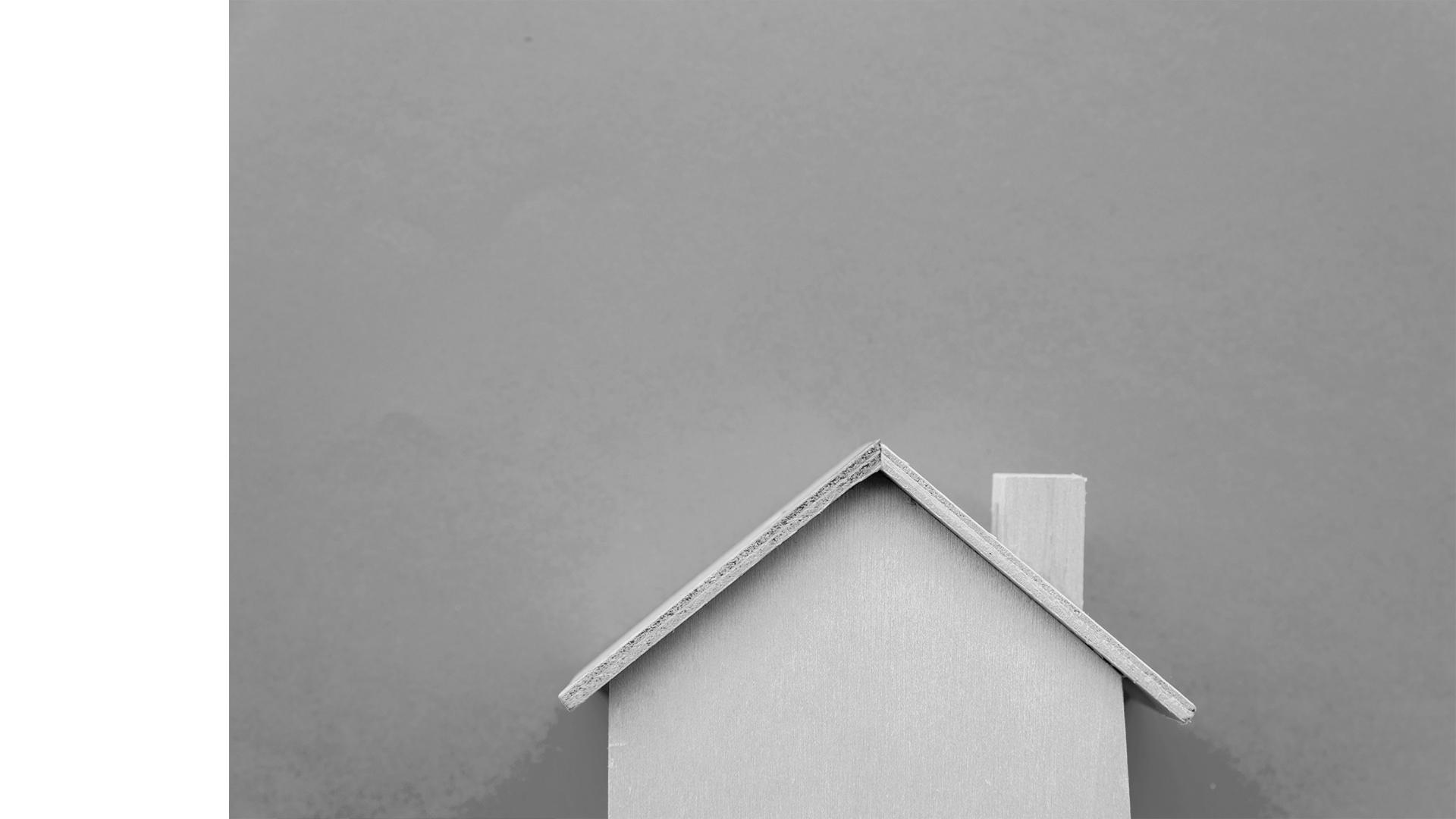 1400
1401
ماده ۱۳- پرداخت کمک هزینه تلفن همراه تا سیصد هزار (۰۰۰ر۳۰۰) ریال در ماه به مدیران و کارمندانی که بنا به شرایط خاص باید به طور مستمر در دسترس باشند، به تشخیص رییس دستگاه اجرایی یا مقام مجاز از طرف وی مجاز است.
ماده ۱۳- پرداخت کمک هزینه تلفن همراه تا سیصد هزار (۰۰۰ر۳۰۰) ریال در ماه به مدیران و کارمندانی که بنا به شرایط خاص باید به طور مستمر در دسترس باشند، به تشخیص رییس دستگاه اجرایی یا مقام مجاز از طرف وی مجاز است.
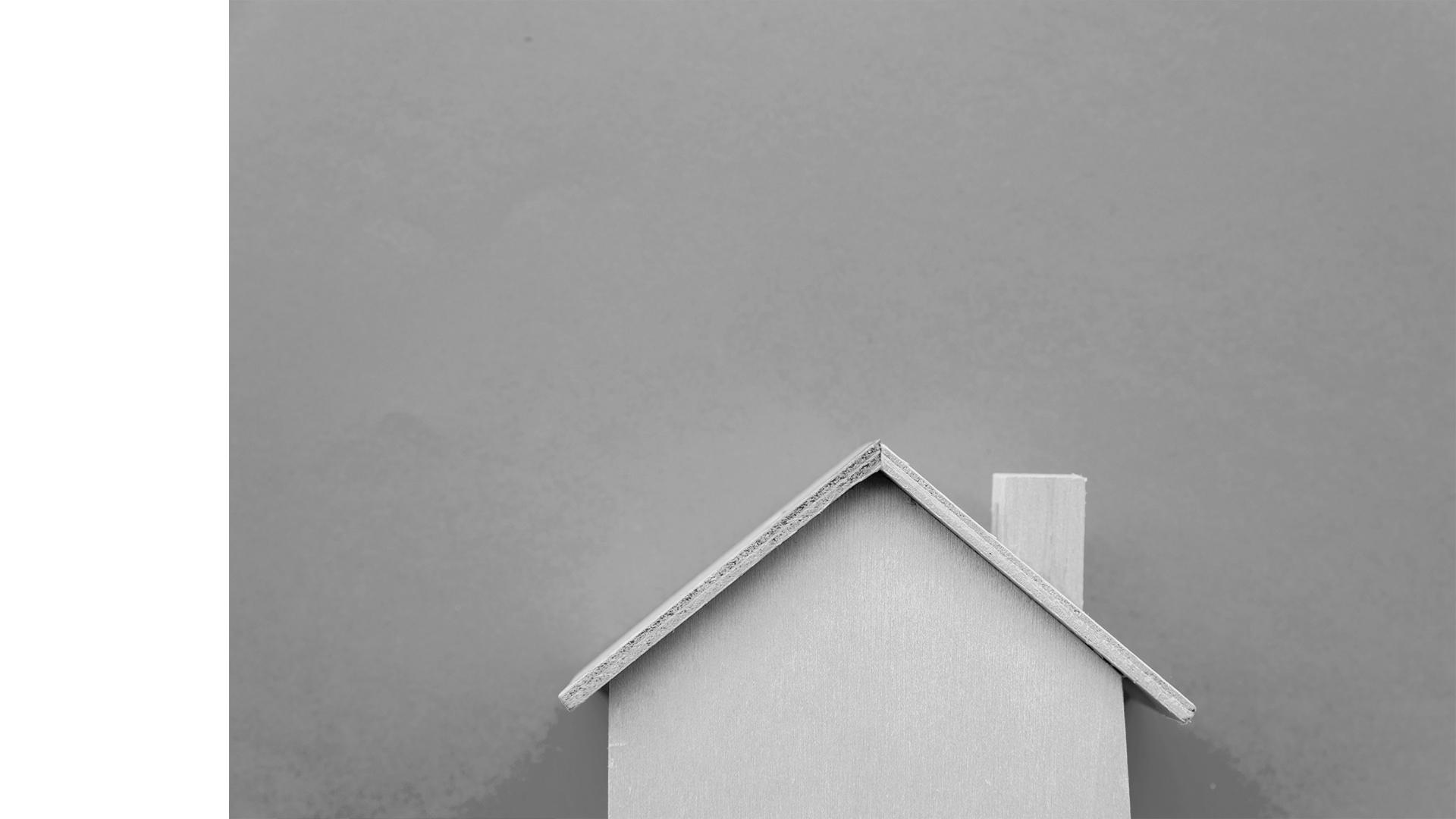 1400
1401
ماده ۱۴- پرداخت وجه از هر محل تحت عناوین مختلف هزینه دادرسی، هزینه کارشناسی و مشابه آن برای طرح اختلافات بین وزارتخانه‌ها و مؤسسات دولتی در مراجع قضایی ممنوع است و اختلافات دستگاه‌های زیرمجموعه وزارتخانه‌ها یا مؤسسات مستقل دولتی، دستگاه‌های استانی و دستگاه‌های ستادی به ترتیب از طریق وزارتخانه یا مؤسسه مستقل دولتی ذی‌ربط، استاندار مربوط و معاونت حقوقی رییس‌جمهور و با رعایت تبصره (۸) ماده (۶۹) قانون تنظیم بخشی از مقررات مالی دولت - مصوب ۱۳۸۰ - و آیین‌نامه چگونگی رفع اختلاف بین دستگاه‌های اجرایی از طریق سازوکارهای داخلی قوه‌ مجریه، موضوع تصویب‌نامه شماره ۲۱۲۷۶۷/ت۳۷۵۵۰ک مورخ ۲۷/۱۲/۱۳۸۶ حل و فصل می‌شود. با متخلفین از اجرای این حکم و مستنکفین از اجرای تصمیمات مراجع یادشده در چهارچوب قانون رسیدگی به تخلفات اداری - مصوب ۱۳۷۲- رفتار می‌شود.
ماده ۱۴- پرداخت وجه از هر محل تحت عناوین مختلف هزینه دادرسی، هزینه کارشناسی و مشابه آن برای طرح اختلافات بین وزارتخانه‌ها و مؤسسات دولتی در مراجع قضایی ممنوع است و اختلافات دستگاه‌های زیرمجموعه وزارتخانه‌ها یا مؤسسات مستقل دولتی، دستگاه‌های استانی و دستگاه‌های ستادی به ترتیب از طریق وزارتخانه یا مؤسسه مستقل دولتی ذی‌ربط، استاندار مربوط و معاونت حقوقی رییس‌جمهور و با رعایت تبصره (۸) ماده (۶۹) قانون تنظیم بخشی از مقررات مالی دولت - مصوب ۱۳۸۰ - و آیین‌نامه چگونگی رفع اختلاف بین دستگاه‌های اجرایی از طریق سازوکارهای داخلی قوه‌ مجریه، موضوع تصویب‌نامه شماره ۲۱۲۷۶۷/ت۳۷۵۵۰ک مورخ ۲۷/۱۲/۱۳۸۶ حل و فصل می‌شود. با متخلفین از اجرای این حکم و مستنکفین از اجرای تصمیمات مراجع یادشده در چهارچوب قانون رسیدگی به تخلفات اداری - مصوب ۱۳۷۲- رفتار می‌شود.
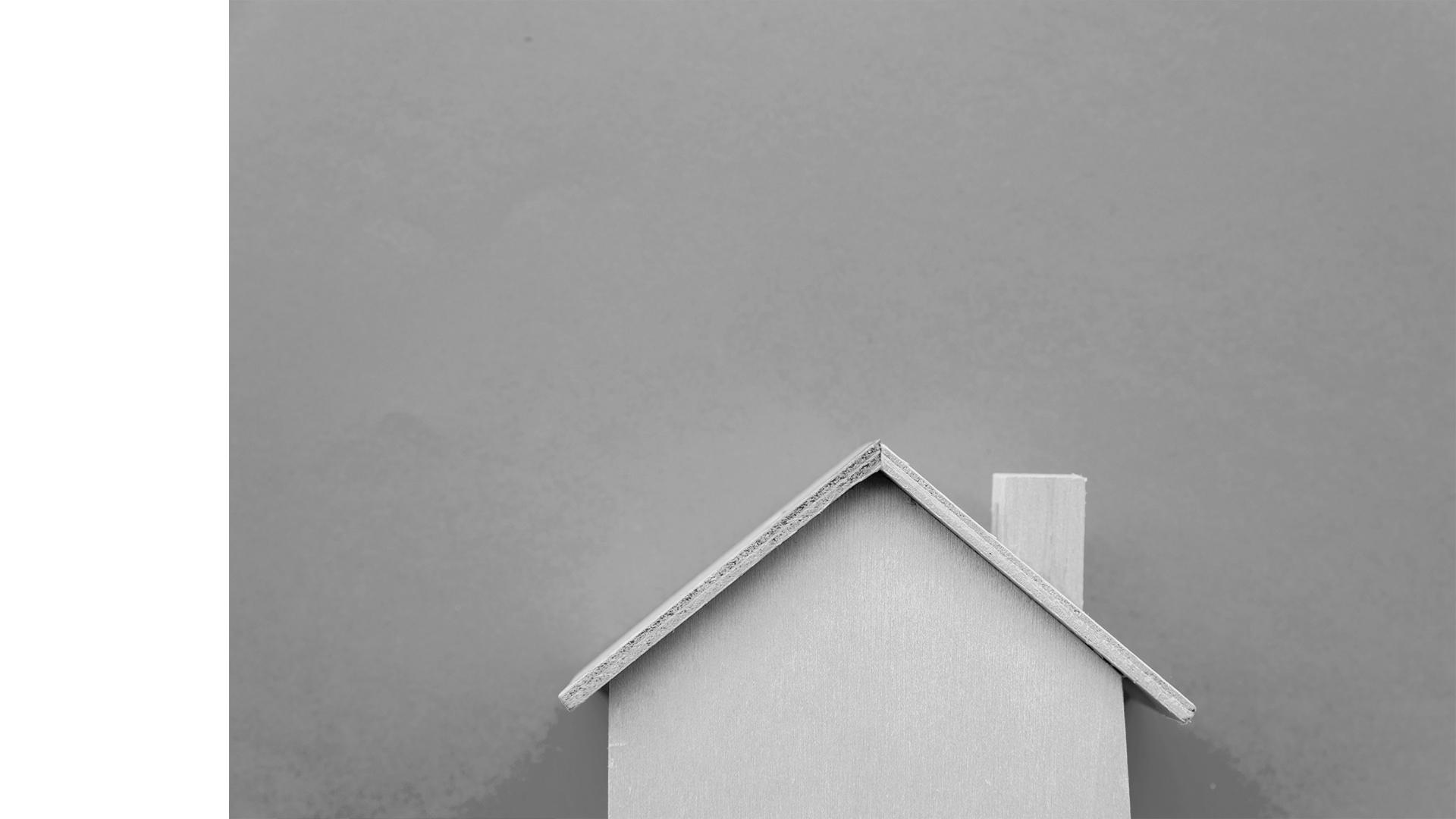 1400
1401
ماده ۱۵- فهرست سازمان‌ها و مجامع بین‌المللی که حق عضویت جمهوری اسلامی ایران و سهمیه تعهدات سالانه آنها از محل ردیف (۱۰۷۰۰۴) و اعتبارات دستگاه های اجرایی ذی ربط (به استثنای فصول (۱) و(۶)) جدول شماره (۷) قانون، پرداخت می‌شود، تا پایان خرداد ۱۴۰۰ به پیشنهاد کمیته بررسی عضویت دولت در سازمان‌ها و مجامع بین‌المللی به تصویب هیئت وزیران خواهد رسید.
تبصره- معاونت حقوقی رییس‌جمهور مکلف است با همکاری کمیته بررسی عضویت دولت در سازمان‌ها و مجامع بین‌المللی، نسبت به تهیه گزارش در خصوص بازبینی حق عضویت دولت در سازمان‌ها و مجامع بین‌المللی ‌اقدام و بر اساس آن نسبت به تدوین ضوابط پرداخت حق عضویت، سهمیه و تعهدات سالانه حداکثر تا یک ماه پس از ابلاغ این تصویب‌نامه اقدام نماید.
ماده ۱۵- فهرست سازمان‌ها و مجامع بین‌المللی که حق عضویت جمهوری اسلامی ایران و سهمیه تعهدات سالانه آنها از محل ردیف های مصوب پیش بینی شده در قانون و اعتبارات دستگاه های اجرایی ذی ربط پرداخت می‌شود، تا پایان خرداد 1401 به پیشنهاد کمیته بررسی عضویت دولت در سازمان‌ها و مجامع بین‌المللی به تصویب هیئت وزیران خواهد رسید.
تبصره- معاونت حقوقی رییس‌جمهور مکلف است با همکاری کمیته بررسی عضویت دولت در سازمان‌ها و مجامع بین‌المللی، نسبت به تهیه گزارش در خصوص بازبینی حق عضویت دولت در سازمان‌ها و مجامع بین‌المللی ‌اقدام و بر اساس آن نسبت به تدوین ضوابط پرداخت حق عضویت، سهمیه و تعهدات سالانه حداکثر تا یک ماه پس از ابلاغ این تصویب‌نامه اقدام نماید.
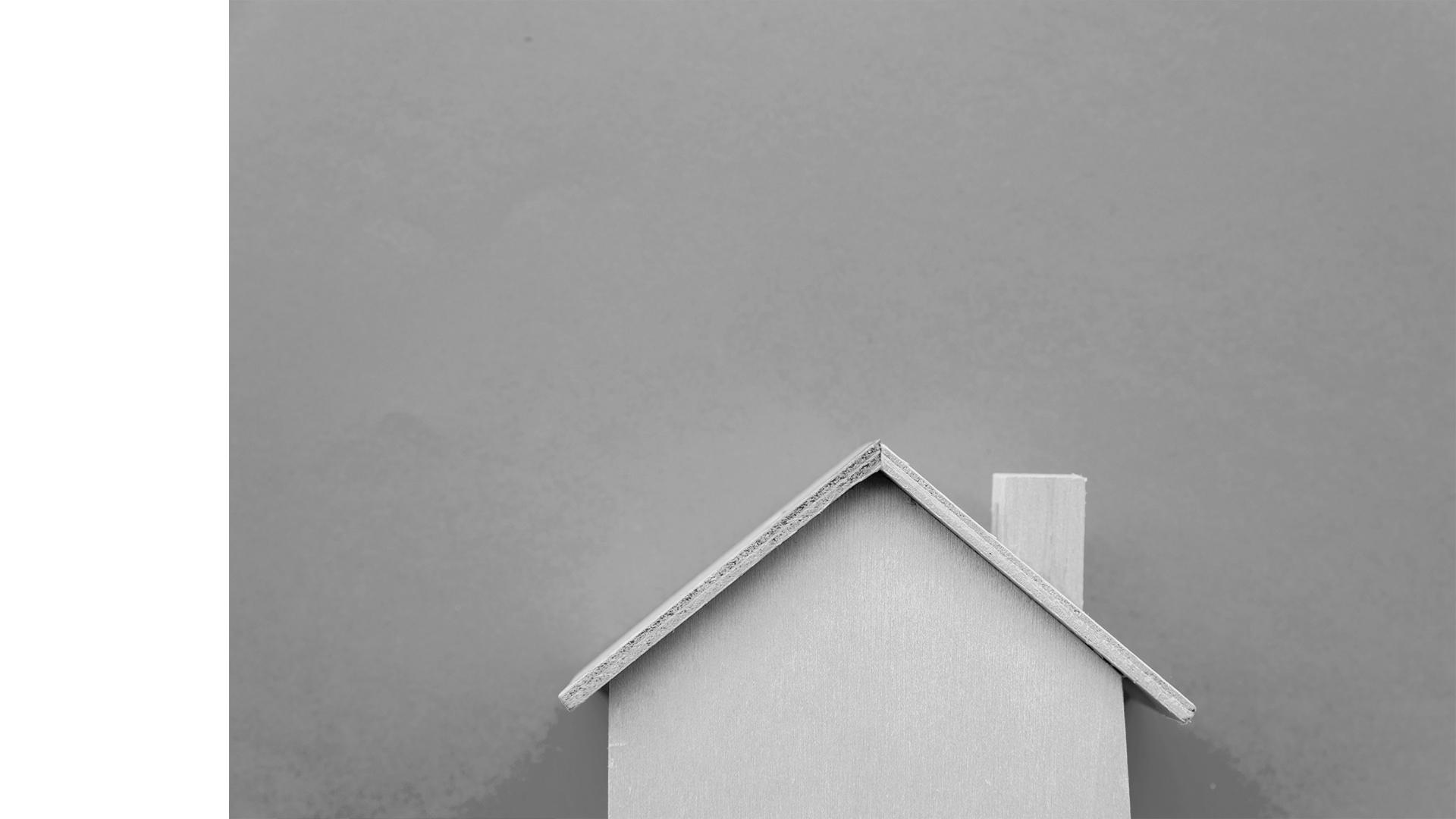 1400
1401
ماده ۱۶- کلیه دستگاه‌های اجرایی که اعتبارات مربوط به حقوق و مزایای واحدهای استانی‌ آنها ملی است و به صورت متمرکز از طریق خزانه‌داری کل کشور پرداخت می‌شود، مکلفند فهرست حقوق را مطابق با موارد ثبتی در سامانه پاکنا موضوع بند (۲) ماده (۴) این تصویب نامه، ماهانه به تفکیک استان به خزانه‌داری کل کشور ارسال کنند.
ماده ۱۶- کلیه دستگاه‌های اجرایی که اعتبارات مربوط به حقوق و مزایای واحدهای استانی‌ آنها ملی است و به صورت متمرکز از طریق خزانه‌داری کل کشور پرداخت می‌شود، مکلفند فهرست حقوق را مطابق با موارد ثبتی در سامانه یکپارچه نظام اداری (کارمند ایران) موضوع بند (۲) ماده (۴) این تصویب نامه، ماهانه به تفکیک استان به خزانه‌داری کل کشور ارسال کنند.
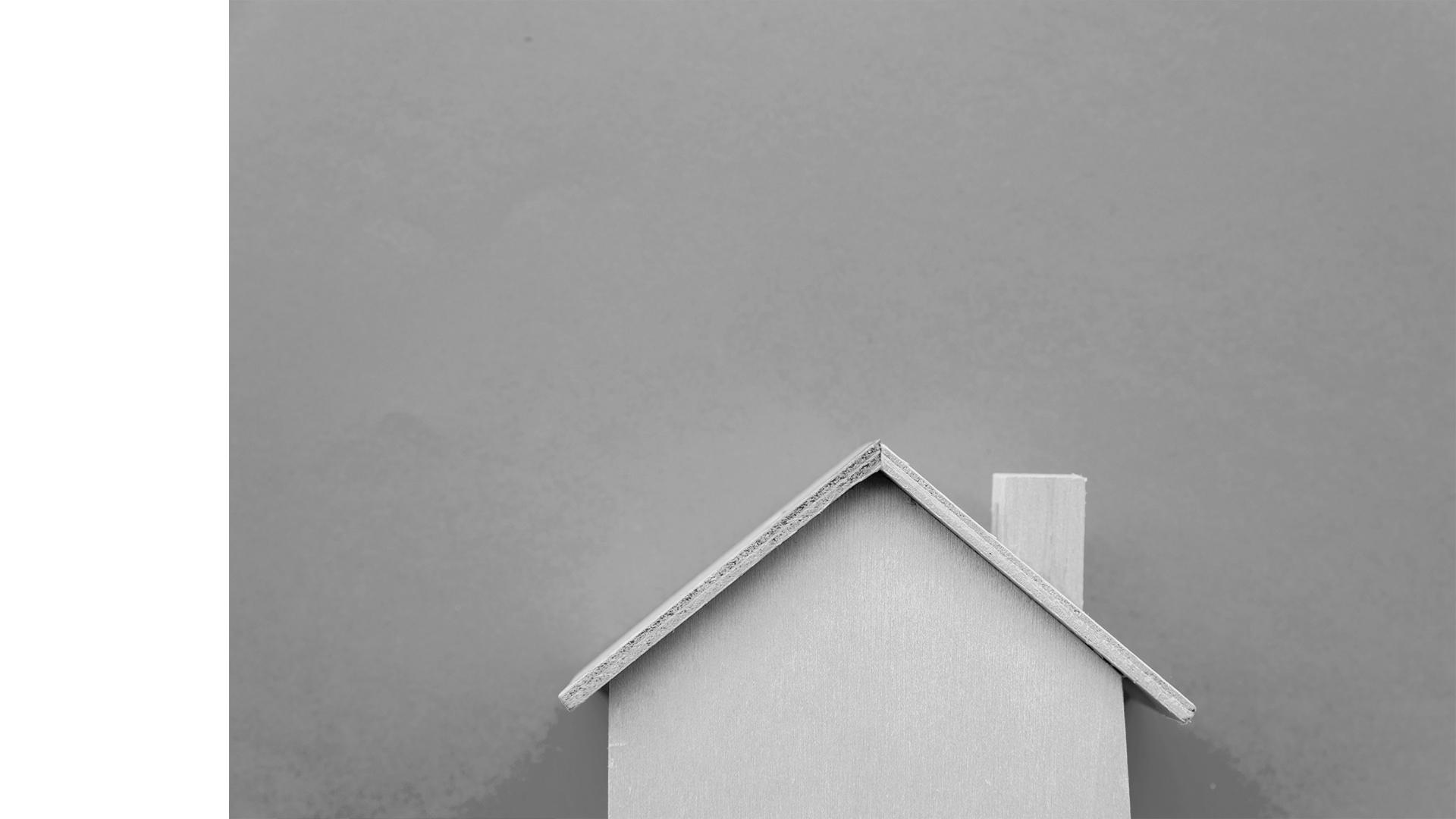 1400
1401
ماده ۱۷- در راستای دستیابی به ارتقای بهره‌وری و زمینه‏‌سازی رشد تولید ملی، دستگاه‌های اجرایی مکلف به رعایت مفاد بند (ج) تبصره (۲۰) قانون از جمله پیش‌بینی اعتبار در برنامه ارتقای بهره‌وری مطابق آیین‌نامه اجرایی بند مذکور می‌باشند.
ماده ۱۷- در راستای دستیابی به ارتقای بهره‌وری و زمینه‏‌سازی رشد تولید ملی، دستگاه‌های اجرایی مکلف به رعایت مفاد بند (و) تبصره (18) قانون از جمله پیش‌بینی اعتبار در برنامه ارتقای بهره‌وری مطابق آیین‌نامه اجرایی بند مذکور می‌باشند.
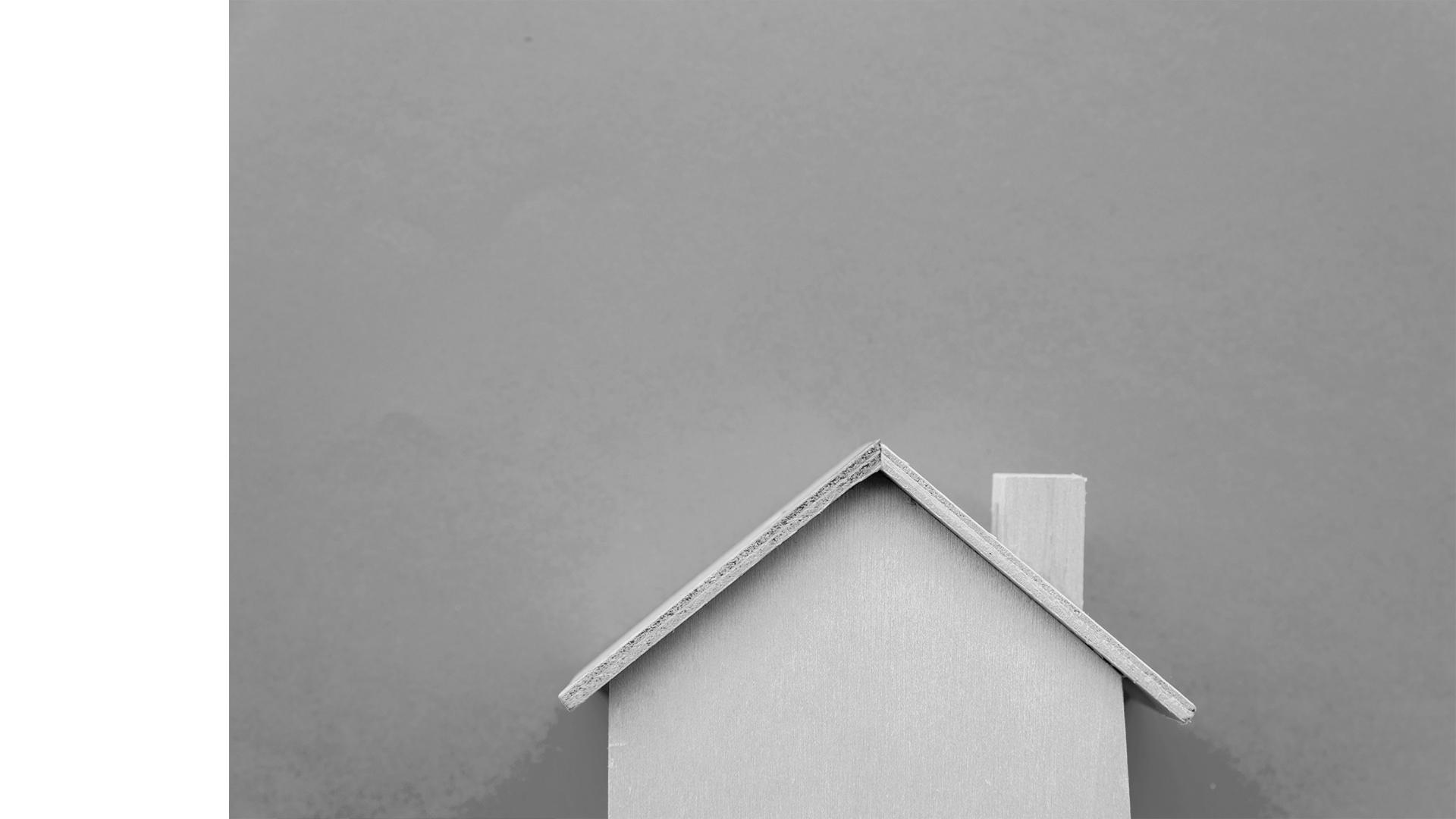 1400
1401
ماده ۱۸- در اجرای جزء (۵) بند (الف) تبصره (۱۲) قانون، صدور و اجرای هرگونه تصویب‌نامه، بخشنامه، دستورالعمل، تغییر تشکیلات، تغییر ضرایب جداول حقوقی و طبقه‌بندی مشاغل و افزایش مبنای حقوقی، اعطای مجوز استخدام و بکارگیری نیرو و همچنین مصوبات هیئت های امنا و نظایر آن در دستگاه های اجرایی مشمول ماده (۲۹) قانون برنامه و همچنین سازمان انرژی اتمی ایران (به استثنای مشمولین قانون کار) و دستگاه های اجرایی مشمول ماده (۱) قانون احکام دایمی برنامه‌های توسعه‌ کشور – مصوب ۱۳۹۵-، منوط به تأمین اعتبارات مورد نیاز و رعایت ترتیبات مندرج در ماده (۷۴) قانون مدیریت خدمات کشوری – مصوب ۱۳۸۶- و بند (ج) ماده (۷) قانون برنامه (أخذ مجوز مکتوب از سازمان) می‌باشد. مجوز مذکور صرفاً توسط رییس سازمان صادر می شود.
ماده ۱۸- در اجرای جزء (6) بند (الف) تبصره (۱۲) قانون، صدور و اجرای هرگونه تصویب‌نامه، بخشنامه، دستورالعمل، تغییر تشکیلات، طبقه‌بندی مشاغل و همچنین مصوبات هیئت های امنا و نظایر آن در دستگاه های اجرایی مشمول ماده (۲۹) قانون برنامه و همچنین سازمان انرژی اتمی ایران و دستگاه های اجرایی مشمول ماده (۱) قانون احکام دایمی برنامه‌های توسعه‌ کشور – مصوب ۱۳۹۵-، منوط به رعایت ترتیبات مندرج در ماده (۷۴) قانون مدیریت خدمات کشوری – مصوب ۱۳۸۶- و بند (ج) ماده (۷) قانون برنامه (أخذ مجوز مکتوب از سازمان) می‌باشد. مجوز مذکور صرفاً توسط رییس سازمان صادر می شود.
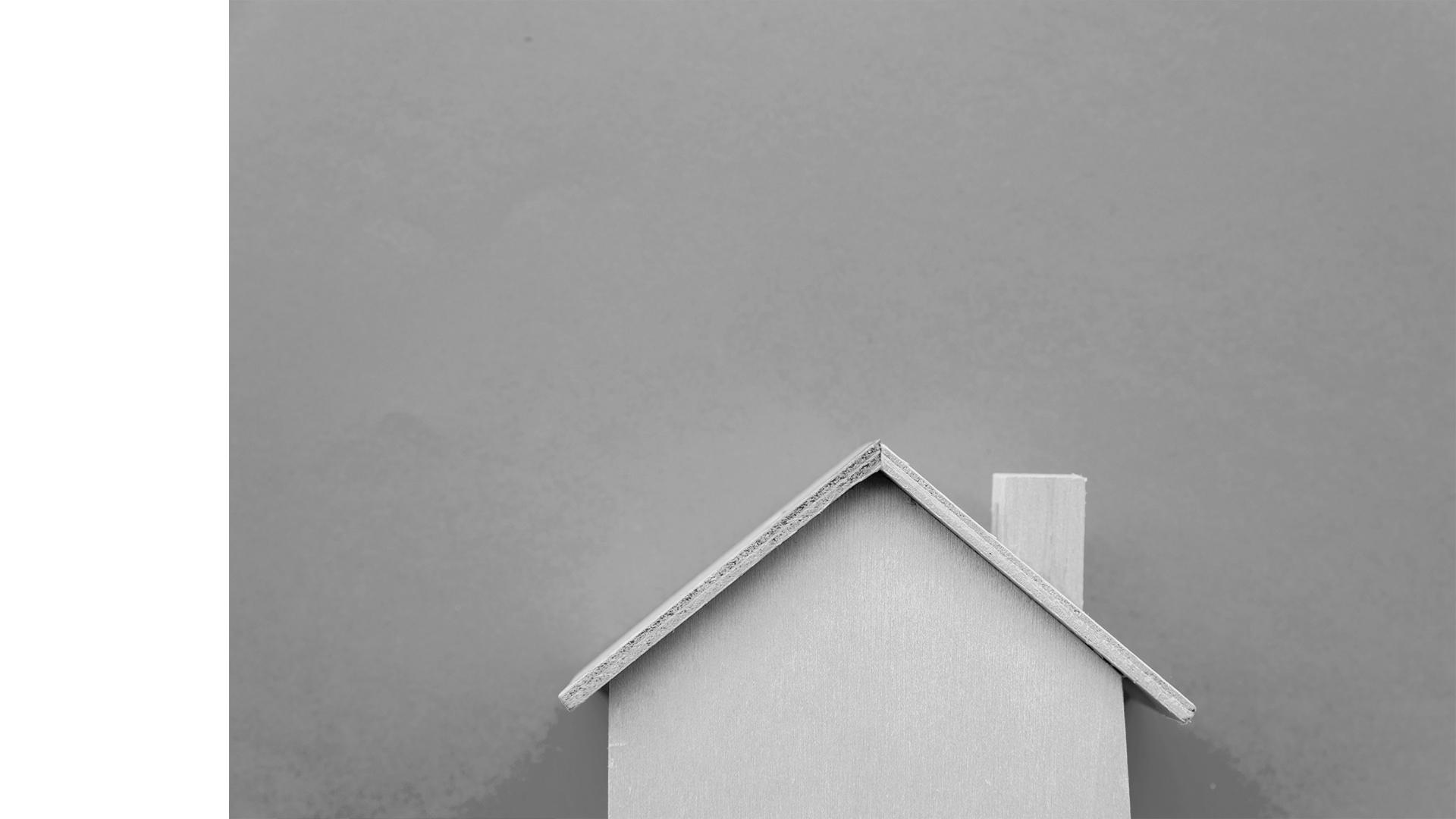 1400
1401
ماده ۱۹- پرداخت‌های قانونی و خاص به منظور تشویق، ایجاد انگیزه، افزایش بهره‌وری، بهبود کمی و کیفی خدمات و نظایر آن بین کارکنان در دستگاه‌های اجرایی دارای قانون پرداخت (نظیر گمرک جمهوری اسلامی ایران و دیوان محاسبات کشور) و از محل اعتبارات هزینه‌ای درآمدهای اختصاصی سال جاری در چهارچوب دستورالعمل مصوب وزیر یا بالاترین مقام دستگاه اجرایی ذی‌ربط و در چهارچوب موافقتنامه قابل انجام است.
ماده ۱۹- پرداخت‌های قانونی و خاص به منظور تشویق، ایجاد انگیزه، افزایش بهره‌وری، بهبود کمی و کیفی خدمات و نظایر آن بین کارکنان در دستگاه‌های اجرایی دارای قانون پرداخت (نظیر گمرک جمهوری اسلامی ایران و دیوان محاسبات کشور) و از محل اعتبارات هزینه‌ای درآمدهای اختصاصی سال جاری در چهارچوب دستورالعمل موضوع ماده 43 این تصویب نامه و در چهارچوب موافقتنامه و متناسب با وصولی قابل انجام است.
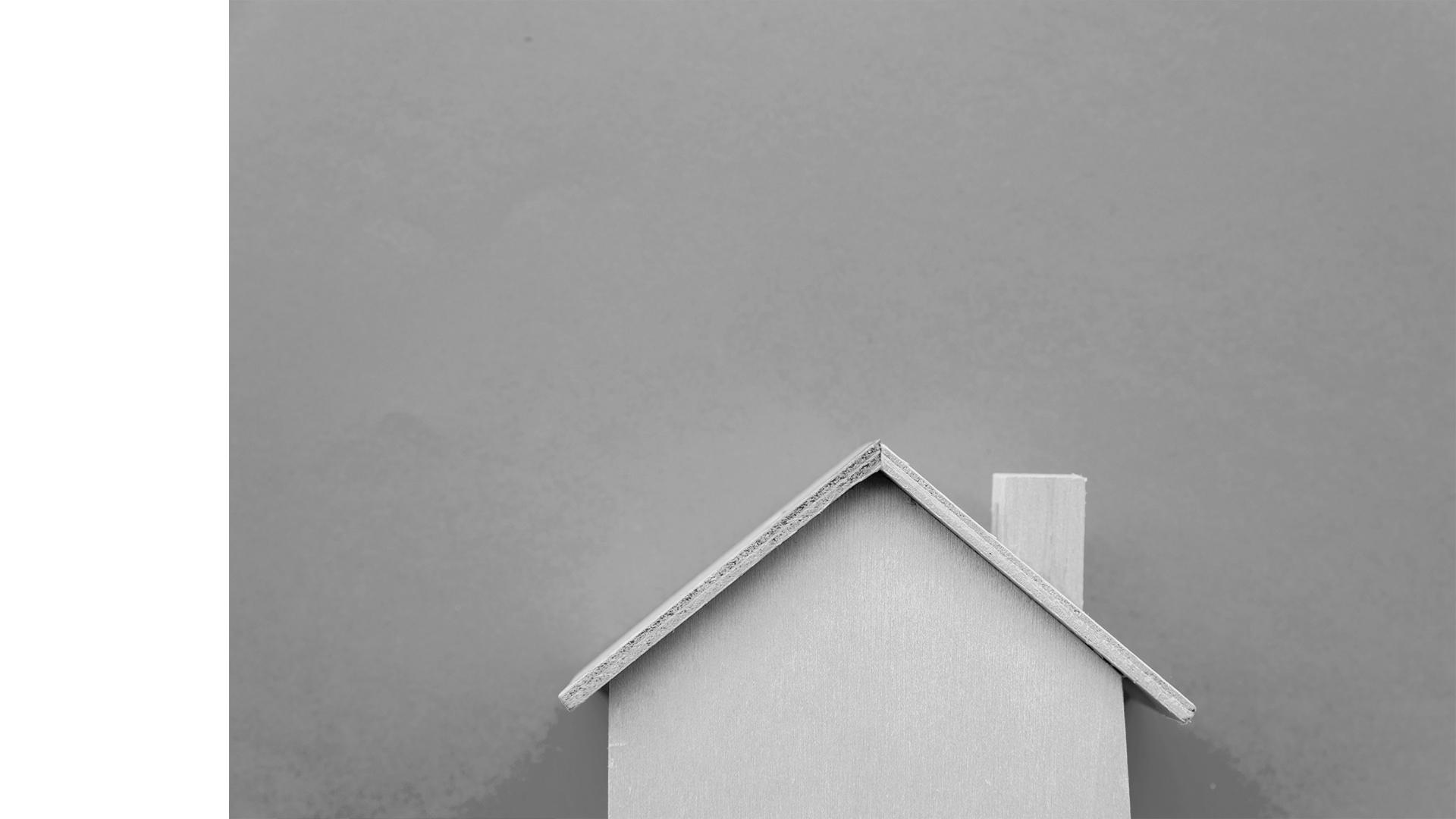 1400
1401
ماده ۲۰- دستگاه‌های اجرایی مکلفند حداکثر سه در هزار اعتبارات هزینه‌ای پرداخت‌شده خزانه به خود از محل اعتبارات ابلاغی مربوط (به جز فصول (۱)، (۴) و (۶)) را با هماهنگی و نظارت دبیرخانه شورای اطلاع‌رسانی دولت برای اطلاع‌رسانی و تبلیغ دستاوردهای همان دستگاه اجرایی در قالب موافقتنامه متبادله با سازمان و در سطح استان با سازمان مدیریت و برنامه ریزی استان ها هزینه نمایند. این حکم در شرکت های دولتی مندرج در پیوست شماره (۳) قانون، صرفاً از محل هزینه های اداری و عمومی به استثنای هزینه های کارگزینی (پرسنلی) و پاداش سنوات کارکنان و استهلاک و در سقف تعیین شده قابل اجرا است.
ماده ۲۰- دستگاه‌های اجرایی مکلفند حداکثر سه در هزار اعتبارات هزینه‌ای پرداخت‌شده خزانه به خود از محل اعتبارات ابلاغی مربوط (به جز فصول (۱)، (۴) و (۶)) را با هماهنگی و نظارت دبیرخانه شورای اطلاع‌رسانی دولت برای اطلاع‌رسانی و تبلیغ دستاوردهای همان دستگاه اجرایی علاوه بر اعتبارات مربوط به روابط عمومی دستگاه ها، در قالب موافقتنامه متبادله با سازمان و در سطح استان با سازمان مدیریت و برنامه ریزی استان ها هزینه نمایند. این حکم در شرکت های دولتی مندرج در پیوست شماره (۳) قانون، صرفاً از محل هزینه های اداری و عمومی به استثنای هزینه های کارگزینی (پرسنلی) و پاداش سنوات کارکنان و استهلاک و در سقف تعیین شده قابل اجرا است.
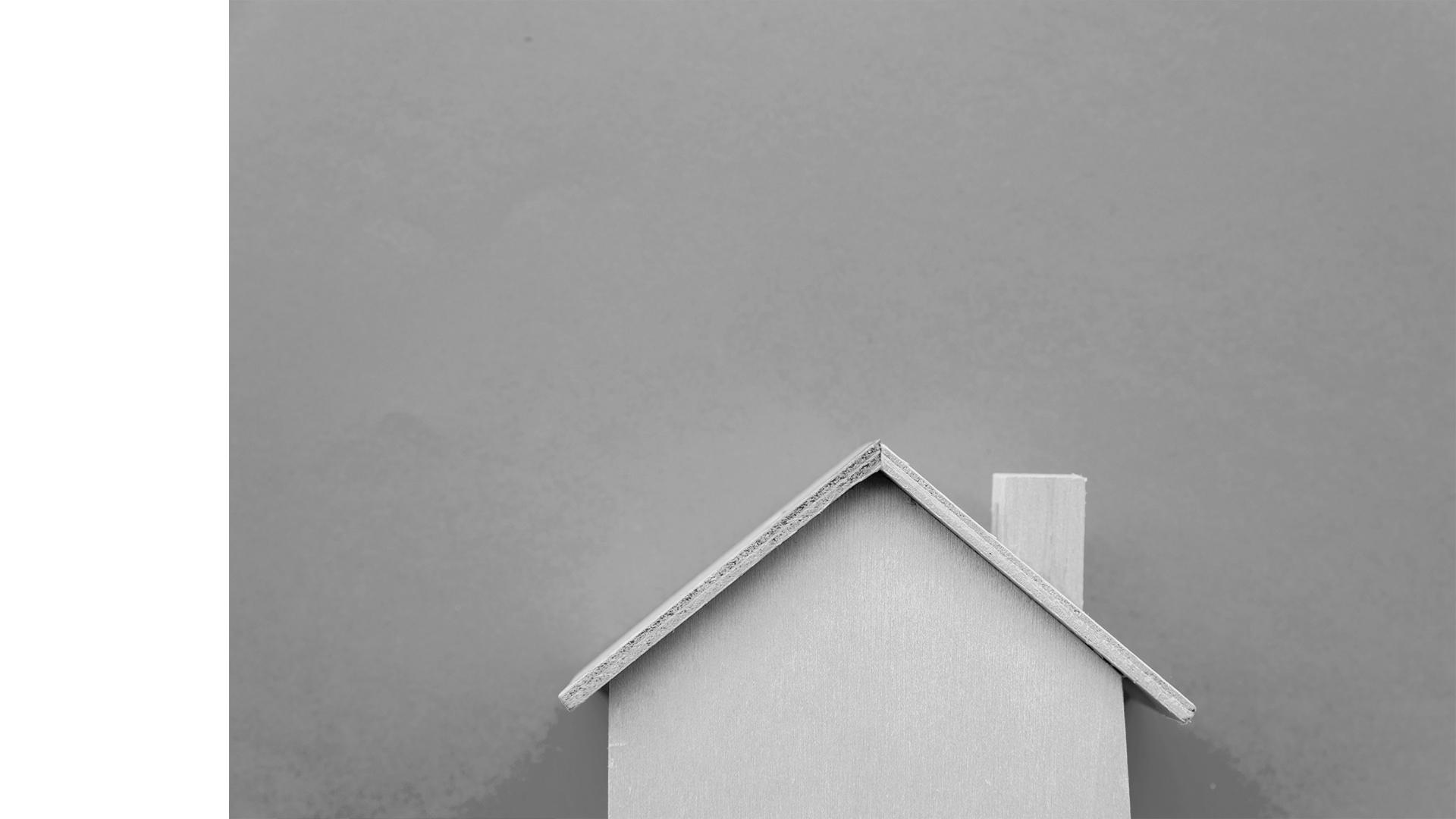 1400
1401
ماده ۲۱- به استناد جزء (۲) بند (و) تبصره (۲) قانون، دستگاه های اجرایی مندرج در جدول (۷) قانون و همچنین دستگاه های اجرایی استانی مکلفند پاداش پایان خدمت کارکنان خود را از محل فروش اموال و دارایی های منقول و غیرمنقول مازاد و همچنین صرفه جویی در اعتبارات هزینه ای و اعتبارات هزینه ای از محل درآمد اختصاصی تأمین و پرداخت نمایند.
ماده ۲۱- دستگاه های اجرایی و همچنین دستگاه های اجرایی استانی مکلفند پاداش پایان خدمت کارکنان خود را از محل فروش اموال و دارایی های منقول و غیرمنقول مازاد و همچنین صرفه جویی در اعتبارات هزینه ای و اعتبارات هزینه ای از محل درآمد اختصاصی تأمین و پرداخت نمایند.
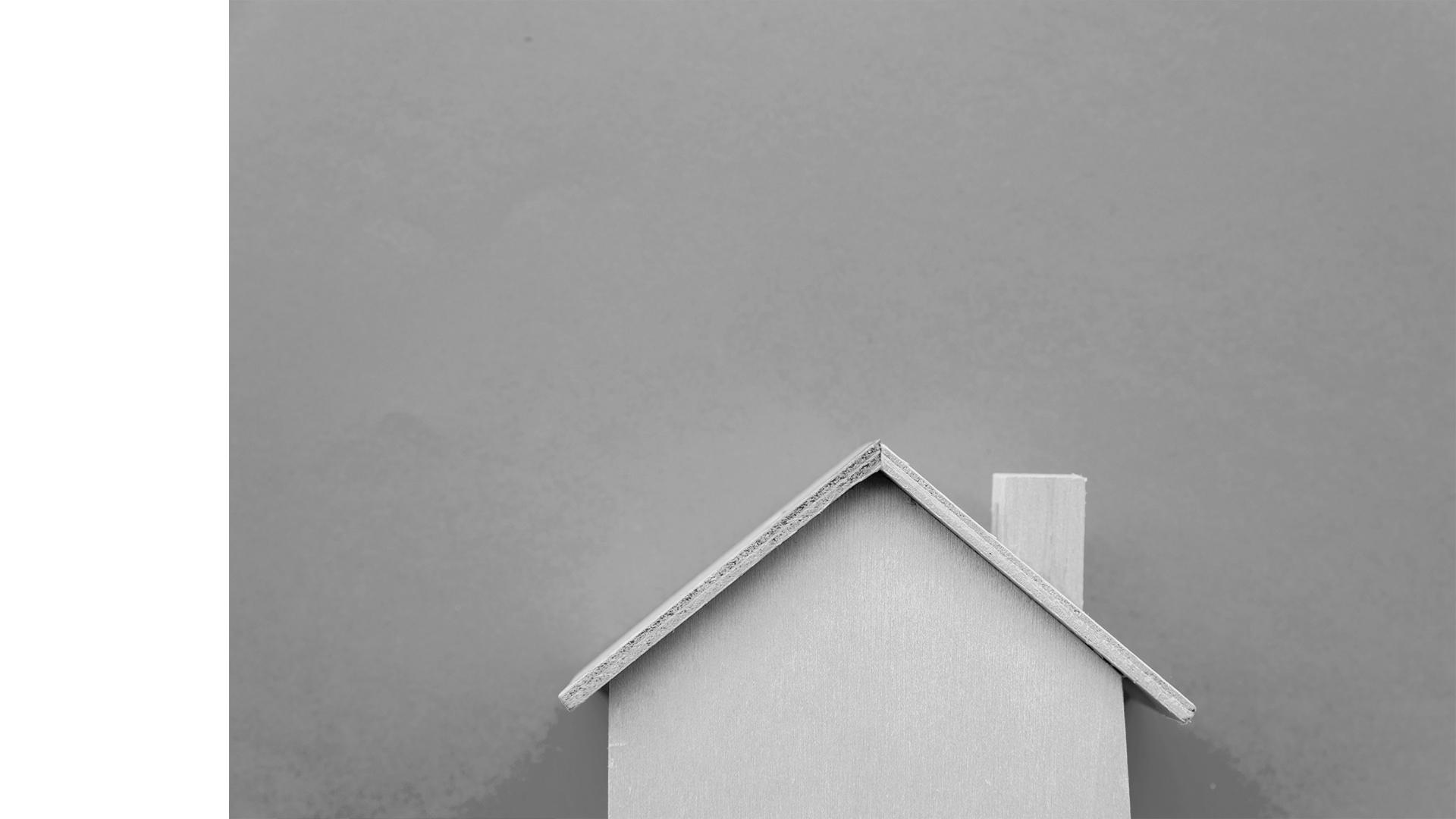 1400
1401
ماده ۲۲- شورای برنامه ریزی و توسعه استان پیش بینی اعتبار از محل اعتبارات تملک دارایی های سرمایه استانی برای اجرای پروژه های تولید و اشتغال زایی موضوع بند (الف) ماده (۲۷) قانون برنامه به شکل وجوه اداره شده را در اولویت اقدامات خود قرار دهد.
ماده ۲۲- شورای برنامه ریزی و توسعه استان پیش بینی اعتبار از محل اعتبارات تملک دارایی های سرمایه استانی برای اجرای پروژه های تولید و اشتغال زایی موضوع بند (الف) ماده (۲۷) قانون برنامه به شکل وجوه اداره شده را در اولویت اقدامات خود قرار دهد.
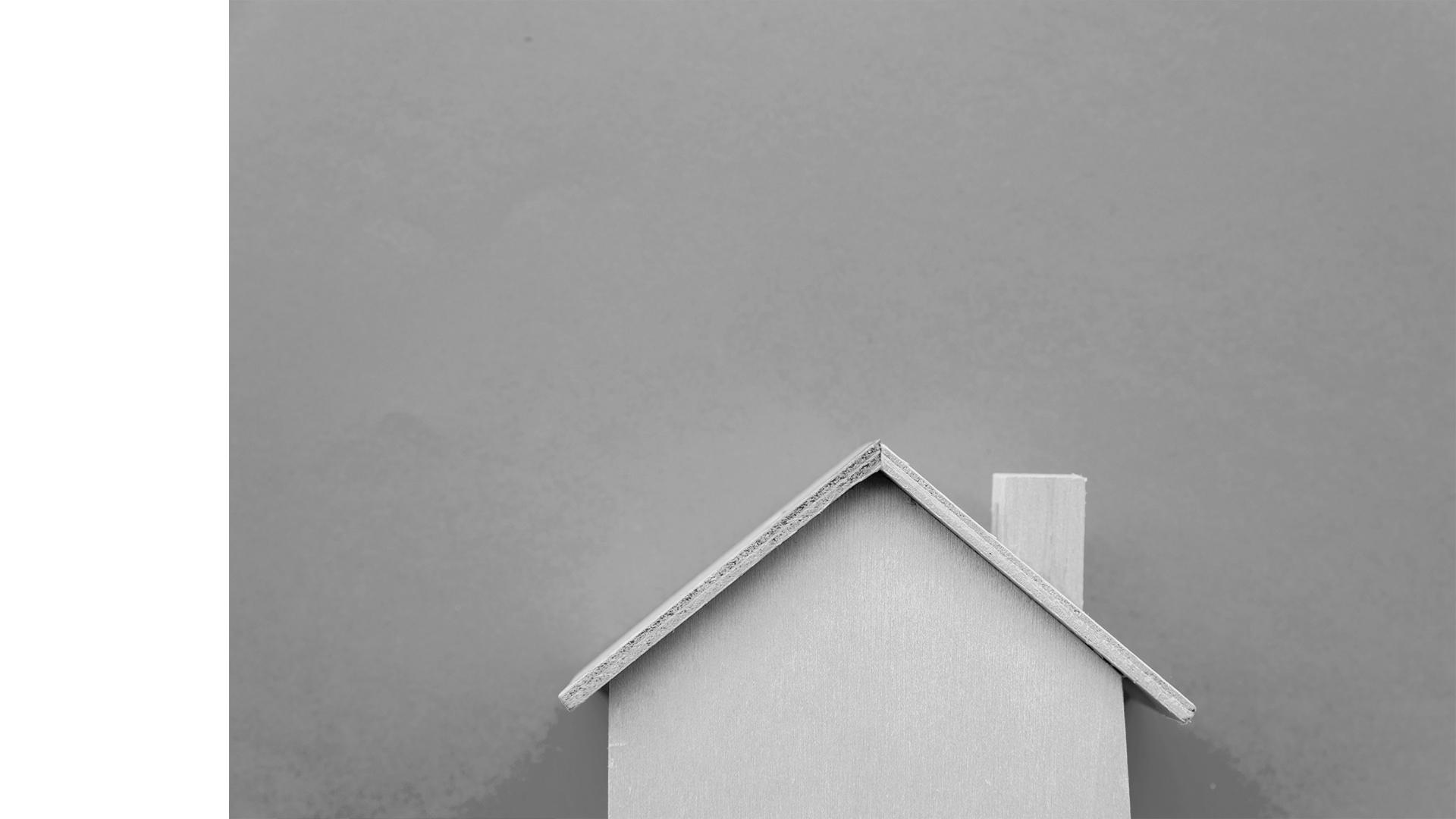 1400
1401
ماده ۲۳-
۱- اجرا و مبادله موافقتنامه طرح های تملک دارایی های سرمایه ای مندرج در قانون، منحصر به  طرح های دارای مجوز کمیسیون ماده (۲۳) قانون الحاق (۲) تا پایان خرداد ماه سال جاری است. تغییر اهداف کمی، تغییر عنوان طرح (پروژه)، تعداد طرح (پروژه) در طرح های در حال اجرا نیز مستلزم کسب مجوز مذکور است. در صورتی که تغییر عنوان طرح به گونه ای باشد که منجر به تغییر حجم عملیات طرح گردد، اخذ مجوز فوق الذکر الزامی است و تا زمان اخذ این مجوز مبادله موافقتنامه طرح با عنوان و حجم قبلی که دارای مجوز است قابل انجام است .
۲- سازمانهای مدیریت و برنامه ریزی استان ها موظفند اعتبارات تملک داراییهای سرمایهای سال جاری را ابتدا به طرح(پروژه)های استانی (شهرستانی) مبادله شده در سال 1400 که دارای تعهدات می باشند، اختصاص دهند. مازاد اعتبار ابلاغی به شهرستان برای طرح (پروژه) جدید باید به گونه ای باشد که حداقل بیست درصد (20%) از اعتبار کل طرح (پروژه) برای سال اول تامین و طول عمر طرح (پروژه) از سه سال تجاوز ننماید. اختصاص اعتبار برای طرح (پروژه) جدید بیش از سقف فوق ،صرفاً در قالب ماده ۲۷ قانون الحاق (۲) و بند الف تبصره (4) قانون مجاز است.
ماده ۲۳-
۱- اجرا و مبادله موافقتنامه طرح های تملک دارایی های سرمایه ای مندرج در قانون، منحصر به  طرح های دارای مجوز کمیسیون ماده (۲۳) قانون الحاق (۲) است. تغییر اهداف کمی، تغییر عنوان طرح (یا پروژه)، تعداد پروژه در طرح های در حال اجرا نیز مستلزم کسب مجوز مذکور است.
۲- شورای برنامه ریزی و توسعه استان مجاز است تا سقف ده درصد (۱۰%) از اعتبارات تملک دارایی های سرمایه ای استانی را با رعایت بند (۱) این ماده، برای طرح های جدید استانی اختصاص دهد. اختصاص اعتبار برای طرح های جدید بیش از سقف فوق، صرفاً در قالب ماده (۲۷) قانون الحاق (۲) مجاز است.
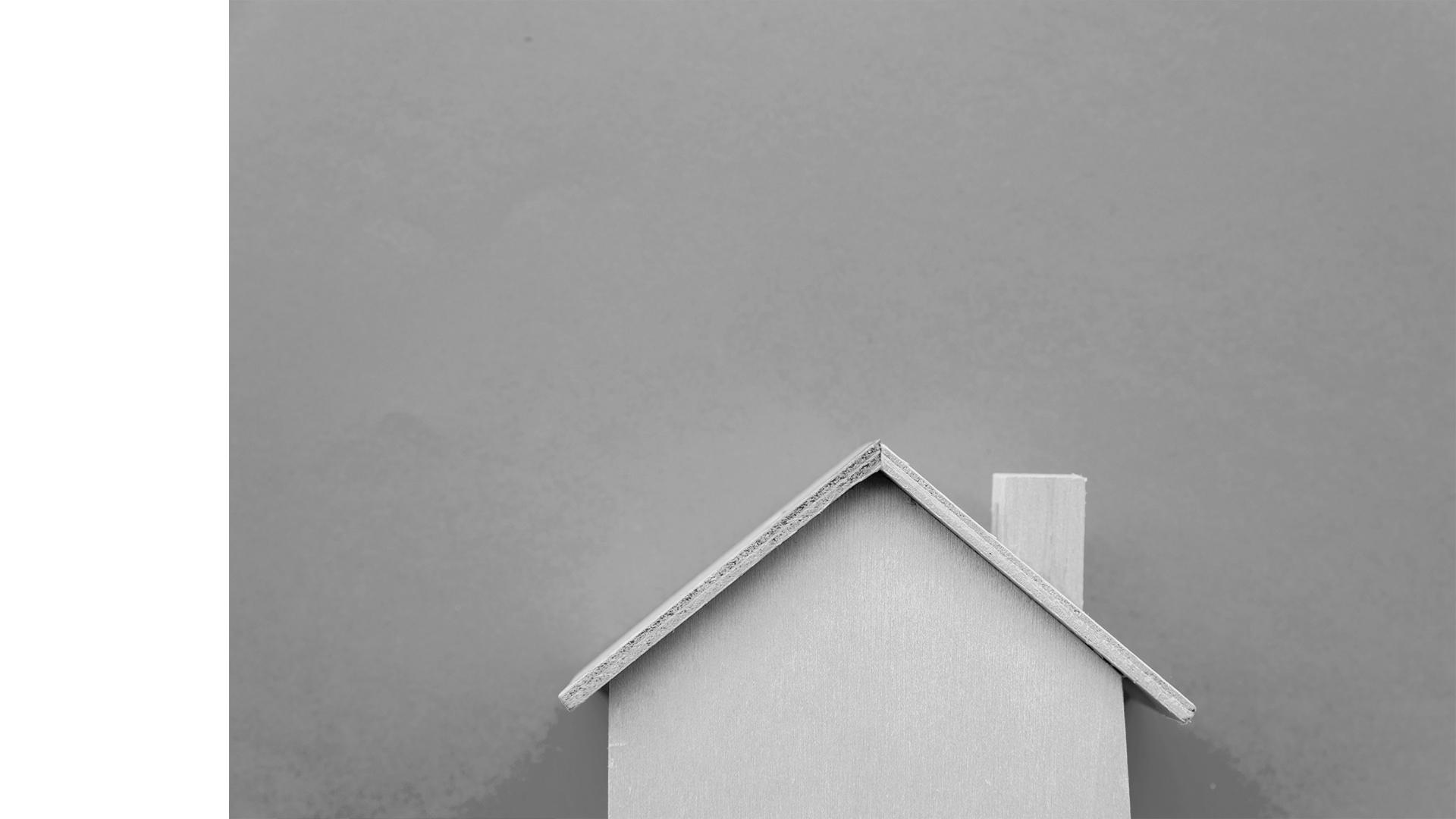 1400
1401
ماده ۲۴- هرگونه پرداخت از محل اعتبارات تملک دارایی‌های سرمایه‌ای برای حقوق و مزایا به کارکنان دستگاه‌های اجرایی، به استثنای موارد مقرر در قوانین مربوط (از جمله ماده (۵۵) قانون برنامه) ممنوع است .
ماده ۲۴- هرگونه پرداخت از محل اعتبارات تملک دارایی‌های سرمایه‌ای برای حقوق و مزایا به کارکنان دستگاه‌های اجرایی، به استثنای موارد مقرر در قوانین مربوط (از جمله ماده (۵۵) قانون برنامه) ممنوع است .
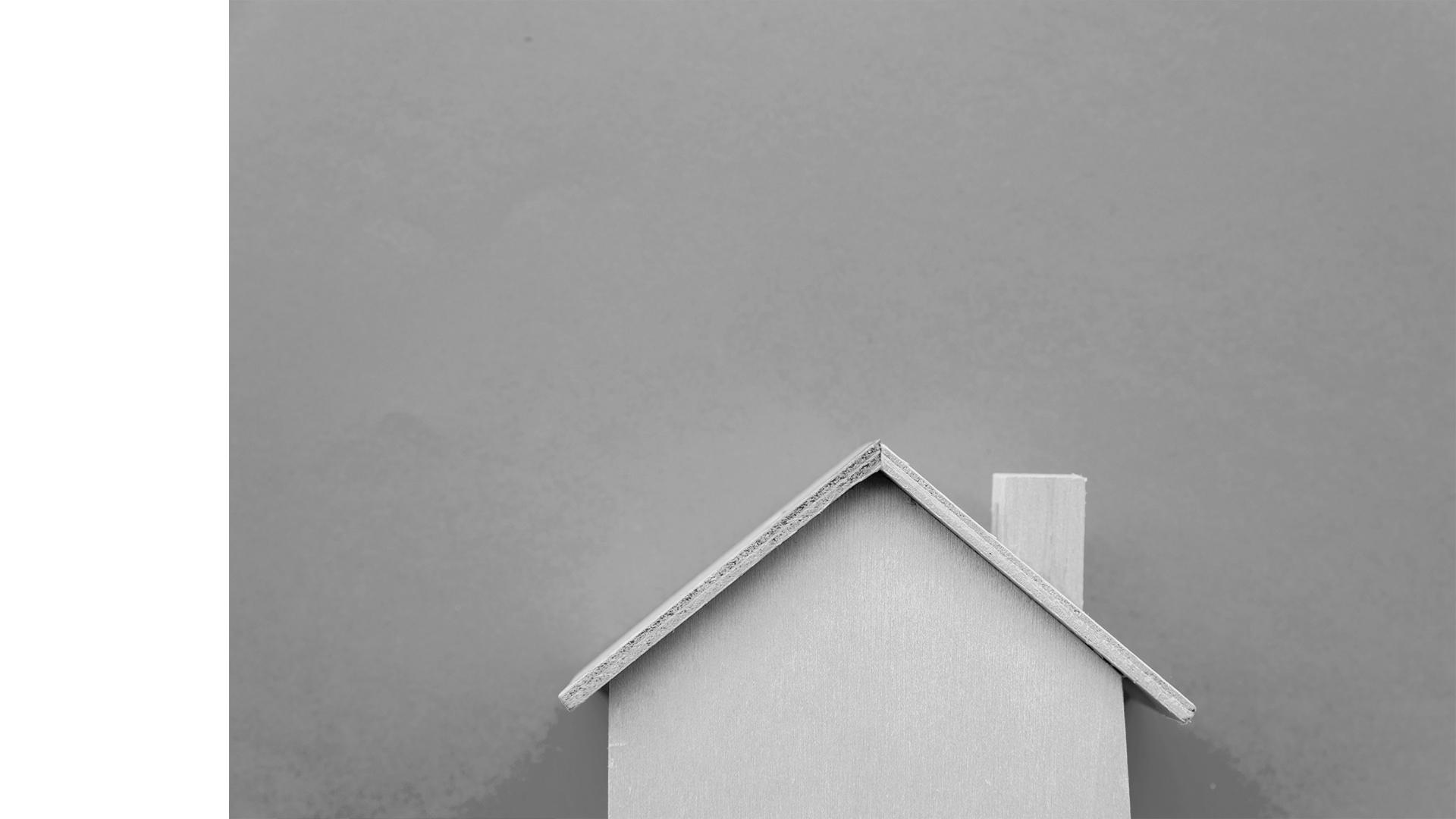 1400
1401
ماده ۲۵- خرید هرگونه خودروی سواری خارجی ممنوع است. خرید خودروی سواری یا وانت داخلی توسط دستگاه‌های اجرایی حداکثر به تعداد خروج خودروهای سواری با رعایت مقررات و در سقف اعتبار مجاز خواهد بود
تبصره- موارد استثنا پس از تأیید کمیسیون موضوع ماده (۲) لایحه قانونی نحوه استفاده از اتومبیل‌های دولتی و فروش اتومبیل‌های زاید - مصوب ۱۳۵۸- به تصویب هیئت وزیران خواهد رسید.
ماده ۲۵- خرید هرگونه خودروی سواری خارجی ممنوع است. خرید خودروی سواری یا وانت داخلی توسط دستگاه‌های اجرایی حداکثر به تعداد خروج خودروهای سواری با رعایت مقررات و در سقف اعتبار مجاز خواهد بود
تبصره- موارد استثنا پس از تأیید کمیسیون موضوع ماده (۲) لایحه قانونی نحوه استفاده از اتومبیل‌های دولتی و فروش اتومبیل‌های زاید - مصوب ۱۳۵۸- به تصویب هیئت وزیران خواهد رسید.
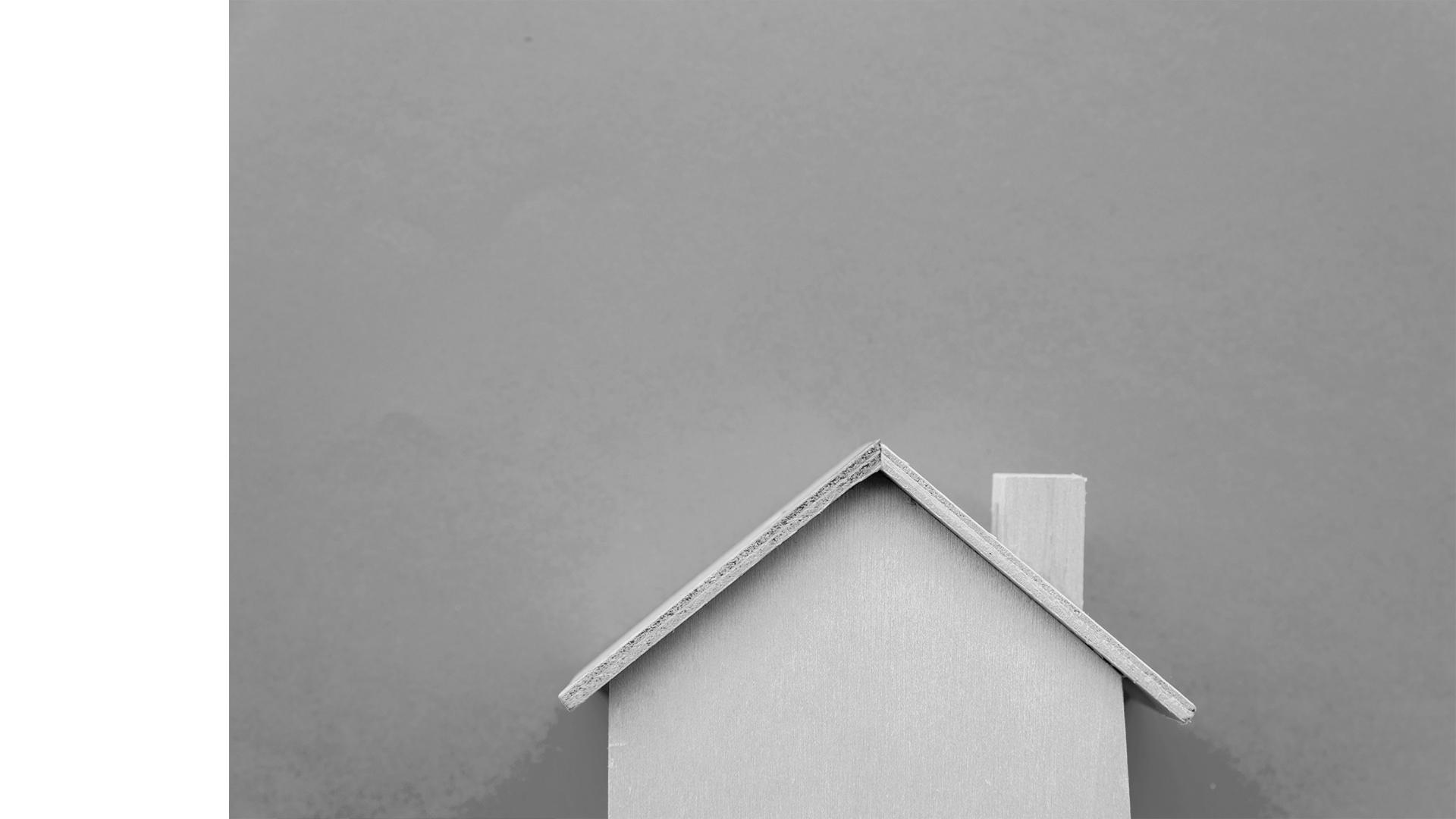 1400
1401
ماده ۲۶- در چهارچوب اعتبارات ابلاغی مربوط سال جاری، نوسازی تجهیزات و لوازم اداری به استثنای واحدهایی که حسب ضرورت در سال ۱۴۰۰ ایجاد می‌شوند، حداکثر ده درصد (۱۰%) بیش از عملکرد سال ۱۳۹۹ مجاز خواهد بود .اجرای این حکم در دستگاه های اجرایی مشمول بودجه استانی بر اساس جدول (۱۰) قانون و در اختیار شورای برنامه ریزی و توسعه استان است به نحوی که در سرجمع اعتبارات استان حداکثر ده درصد (۱۰%) بیش از عملکرد سال ۱۳۹۹ نگردد.
ماده ۲۶- در چهارچوب اعتبارات ابلاغی مربوط سال جاری، نوسازی تجهیزات و لوازم اداری به استثنای واحدهایی که حسب ضرورت در سال 1401 ایجاد می‌شوند، حداکثر معادل عملکرد سال 1400 مجاز خواهد بود. اجرای این حکم در دستگاه های اجرایی مشمول بودجه استانی بر اساس جدول (۱۰) قانون و در اختیار شورای برنامه ریزی و توسعه استان است.
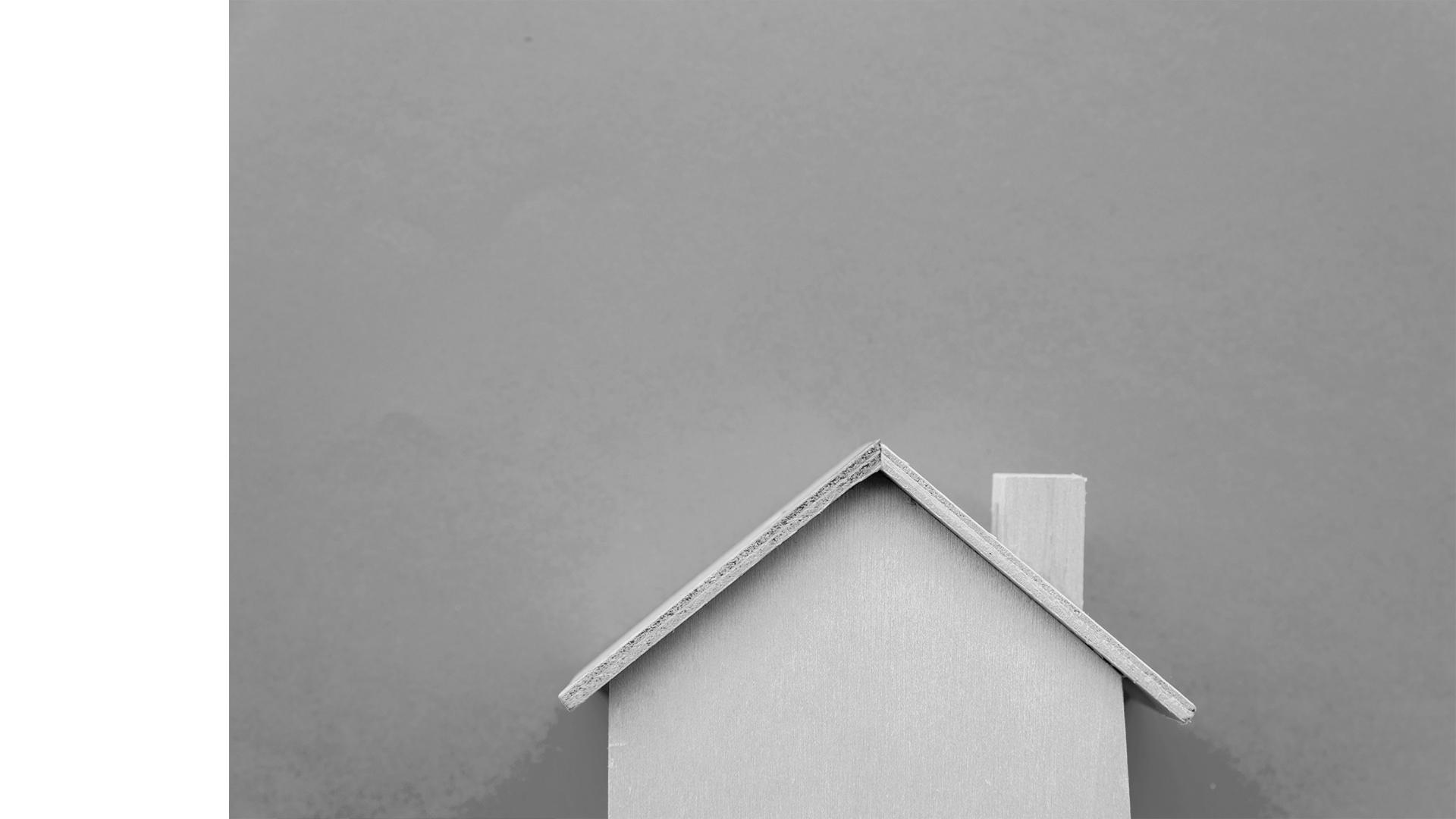 1400
1401
ماده ۲۸- احداث و خرید ساختمان‌های جدید اداری توسط دستگاه‌های اجرایی از جمله شرکت‌های دولتی، بانک‌ها و مؤسسات انتفاعی وابسته به دولت به استثنای موارد تغییر سطح تقسیمات کشوری، تجمیع ساختمان‌های اداری موجود و بازسازی ساختمان های در حال تخریب بدون ایجاد بار مالی جدید، تمرکززدایی و خروج از کلانشهرها بدون ایجاد بارمالی جدید، تبدیل استیجاری به دایمی و همچنین طرح‌های خرید یا احداث در طرح‌های مصوب پیوست شماره (۱) قانون و حوادث غیرمترقبه ممنوع است.
تبصره ۱- سایر موارد استثنا از مفاد این ماده با پیشنهاد دستگاه اجرایی و موافقت سازمان اداری و استخدامی کشور/ سازمان مدیریت و برنامه‌ریزی استان‌ها و همچنین تأیید سازمان به تصویب هیئت وزیران خواهد رسید.
تبصره ۲- ساختمان‌های با ارزش یا قدمت تاریخی در مالکیت دولت و در اختیار دستگاه‌های اجرایی پس از دریافت تأییدیه حسب مورد از شرکت مادرتخصصی بازآفرینی شهری ایران و یا وزارت میراث فرهنگی، گردشگری و صنایع دستی و با رعایت قوانین و مقررات مربوط با کاربری مناسب مورد استفاده قرار می‌گیرد.
ماده ۲۸- احداث و خرید ساختمان‌های جدید اداری توسط دستگاه‌های اجرایی از جمله شرکت‌های دولتی، بانک‌ها و مؤسسات انتفاعی وابسته به دولت به استثنای موارد تغییر سطح تقسیمات کشوری، تجمیع ساختمان‌های اداری موجود و بازسازی ساختمان های در حال تخریب بدون ایجاد بار مالی جدید، تمرکززدایی و خروج از کلانشهرها بدون ایجاد بارمالی جدید، تبدیل استیجاری به دایمی و همچنین طرح‌های خرید یا احداث در طرح‌های مصوب پیوست شماره (۱) قانون و حوادث غیرمترقبه و یا از محل درآمدهای اختصاصی و یا استفاده از منابع داخلی شرکت ها ممنوع است.
تبصره ۱- سایر موارد استثنا از مفاد این ماده با پیشنهاد دستگاه اجرایی و موافقت سازمان اداری و استخدامی کشور/ سازمان مدیریت و برنامه‌ریزی استان‌ها و همچنین تأیید سازمان به تصویب هیئت وزیران خواهد رسید.
تبصره ۲- ساختمان‌های با ارزش یا قدمت تاریخی در مالکیت دولت و در اختیار دستگاه‌های اجرایی پس از دریافت تأییدیه حسب مورد از شرکت مادرتخصصی بازآفرینی شهری ایران و یا وزارت میراث فرهنگی، گردشگری و صنایع دستی و با رعایت قوانین و مقررات مربوط با کاربری مناسب مورد استفاده قرار می‌گیرد.
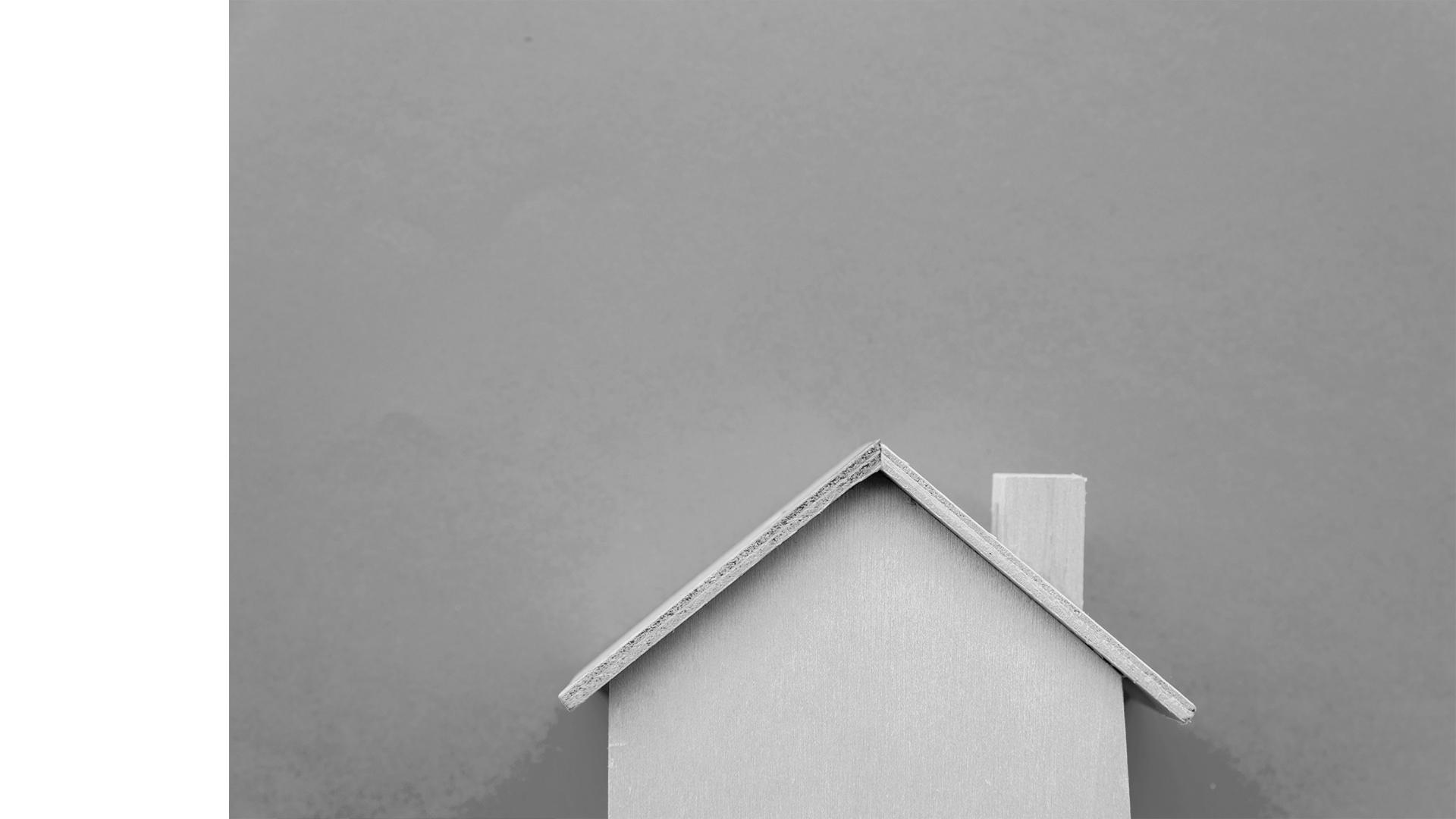 1400
1401
ماده 29-
1- در اجرای جزء (3) بند (ب) تبصره (18) قانون، دستگاههای اجرایی موضوع ماده (29) قانون برنامه مکلفند تا پایان اردیبهشت ماه اطلاعات اموال غیر منقول، انفال و اموال تملیکی که به عنوان مالک ، بهره بردار ، متولی و نماینده دولت در اختیار دارند را به استثنای اماکن نظامی در سامانه جامع اموال دستگاههای اجرایی (سادا) ثبت نمایند.
ماده ۲۹- در اجرای بند (ج) تبصره (۱۲) قانون، دستگاه های اجرایی موضوع ماده (۲۹) قانون برنامه به استثنای نیروهای مسلح، وزارت اطلاعات و سازمان انرژی اتمی ایران مکلفند:
۱- نسبت به مستندسازی اموال غیرمنقول در اختیار خود برای صدور اسناد مالکیت تک‌برگی به نام دولت جمهوری اسلامی ایران با نمایندگی وزارتخانه یا مؤسسه مربوط برابر مقررات اقدام و ادارات ثبت اسناد و املاک کشور موظفند اصل اسناد مالکیت را به خزانه اسناد اموال غیرمنقول دولت (وزارت امور اقتصادی و دارایی) تحویل نمایند.
۲- تا پایان اردیبهشت ماه نسبت به ثبت و تکمیل اطلاعات ساختمان‌ها، فضاهای اداری و غیراداری، املاک و سایر اموال و دارایی‌های غیرمنقول از جمله انفال در اختیار خود (اعم از دارای سند مالکیت و یا فاقد سند مالکیت، اجاره‌ای، وقفی) در سامانه جامع اطلاعات اموال غیرمنقول دستگاه‌های اجرایی (سادا) اقدام نمایند. استانداران بر ثبت، تکمیل و صحت سنجی اطلاعات استانی نظارت می نمایند.
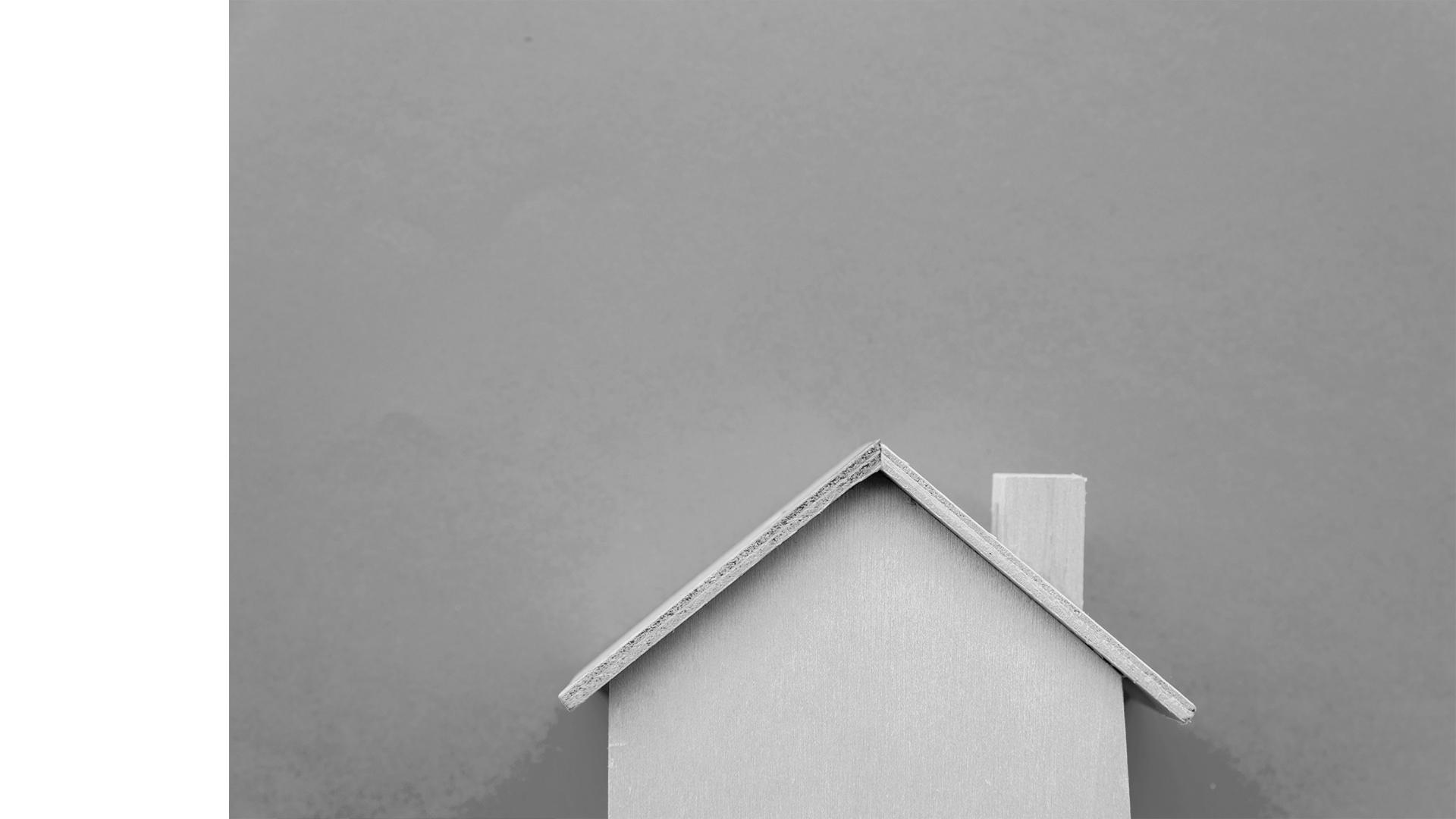 1400
1401
ماده 29-
بند 1
تبصره 1 – به استناد جزء (3) بند (ب) تبصره (18) قانون، پرداخت هرگونه اعتبارات از جمله طرح های تعمیرات اساسی و ماشین آلات و تجهیزات، هزینه آب و برق در سال 1401 و همچنین هرگونه پرداخت برای تجهیز، نگهداری و سایر هزینه ها از محل درآمدهای اختصاصی، سایر منابع و یا اعتبارات و منابع شرکتهای دولتی برای موارد ثبت نشده در سامانه سادا ممنوع است. عدم اجرای این بند توسط کارکنان دستگاهها به منزله تصرف غیرقانونی در اموال و وجوه عمومی است.
ماده 29
بند 2
تبصره 1 – به استناد جزء (1) بند (ج) تبصره (12) قانون، پرداخت هرگونه اعتبارات از جمله طرح های تعمیرات اساسی و ماشین آلات و تجهیزات، هزینه آب و برق در سال 1400 و همچنین هرگونه پرداخت برای تجهیز، نگهداری و سایر هزینه ها از محل درآمدهای اختصاصی، سایر منابع و یا اعتبارات و منابع شرکتهای دولتی برای موارد ثبت نشده در سامانه سادا ممنوع است. عدم اجرای این بند توسط کارکنان دستگاهها به منزله تصرف غیرقانونی در اموال و وجوه عمومی است.
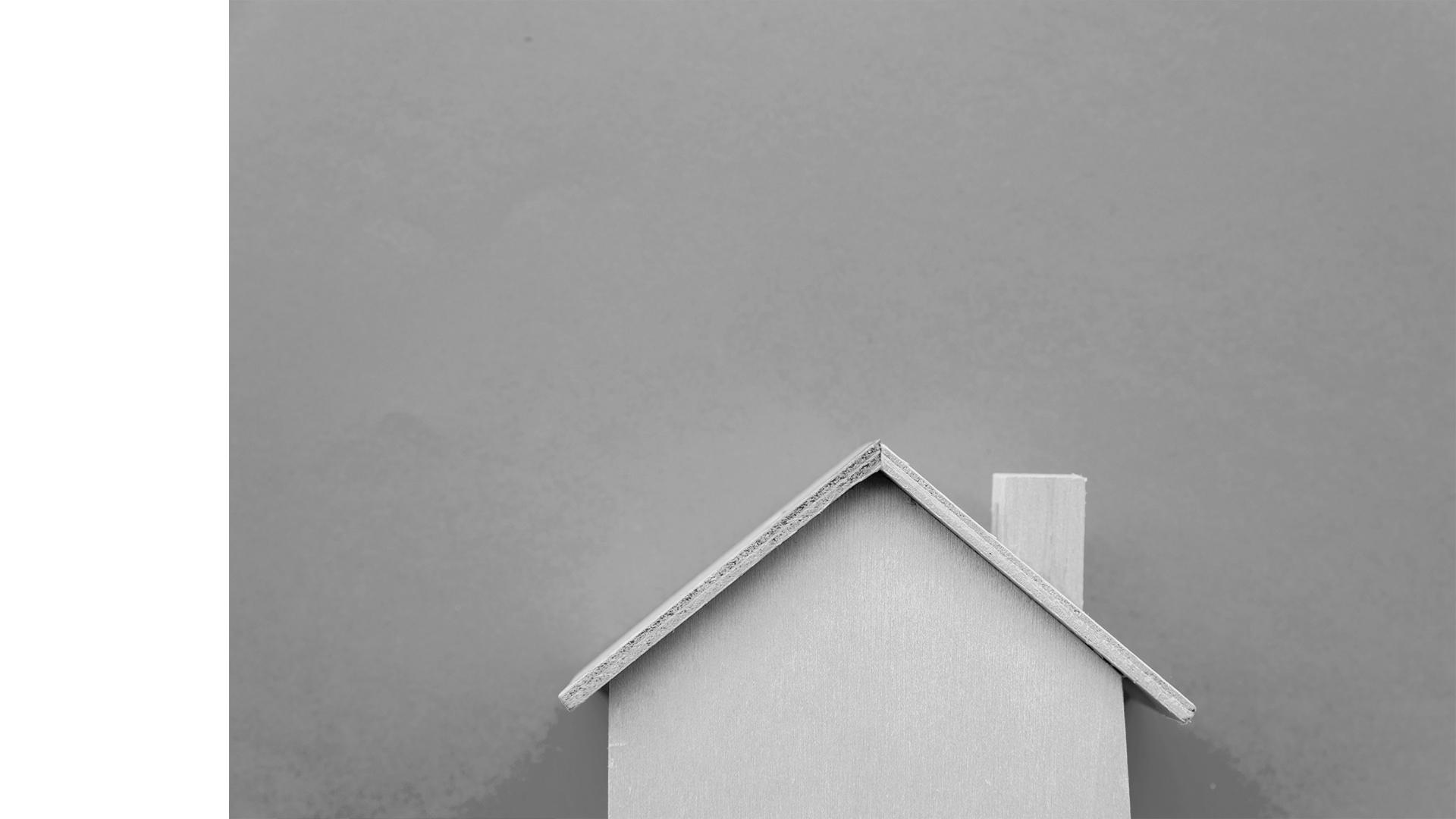 1400
1401
ماده 29-
بند 1
تبصره 2- دستگاههای اجرایی دارای سامانه مرتبط با املاک و اراضی از جمله سازمان نقشه برداری کشور، سازمان جغرافیایی نیروهای مسلح ، وزارت جهاد کشاورزی، شرکتها و سازمانهای تابع وزارت نیرو ، سازمان ثبت اسناد و املاک کشور، سازمان ملی زمین و مسکن، شهرداری ها و شرکت پست جمهوری اسلامی ایران مکلف به تبادل اطلاعات توصیفی و مکان محور و نقشه رقومی اموال غیرمنقول دولتی با سامانه سادا هستند.
تبصره ۳- انجام هزینه برای بازسازی و نوسازی ماشین آلات غیرعملیاتی سازمان راهداری و حمل و نقل جاده ای از شمول حکم مذکور مستثنی می گردد تا پس از انجام تعمیرات اساسی و آماده سازی در سامانه سادا ثبت گردند.
ماده 29
بند 2
تبصره ۲- سازمان ملی زمین و مسکن و سازمان جنگل ها، مراتع و آبخیزداری کشور مکلفند سامانه اطلاعات املاک و اراضی در اختیار که در زمره انفال می باشد و برای انجام وظایف و تکالیف قانونی در اختیار آنها می باشد را به سامانه سادا متصل نمایند. نقل و انتقالات این نوع اراضی تابع ضوابط و مقررات مربوط در وزارت راه و شهرسازی و وزارت جهادکشاورزی می باشد.
تبصره ۳- انجام هزینه برای بازسازی و نوسازی ماشین آلات غیرعملیاتی سازمان راهداری و حمل و نقل جاده ای از شمول حکم مذکور مستثنی می گردد تا پس از انجام تعمیرات اساسی و آماده سازی در سامانه سادا ثبت گردند.
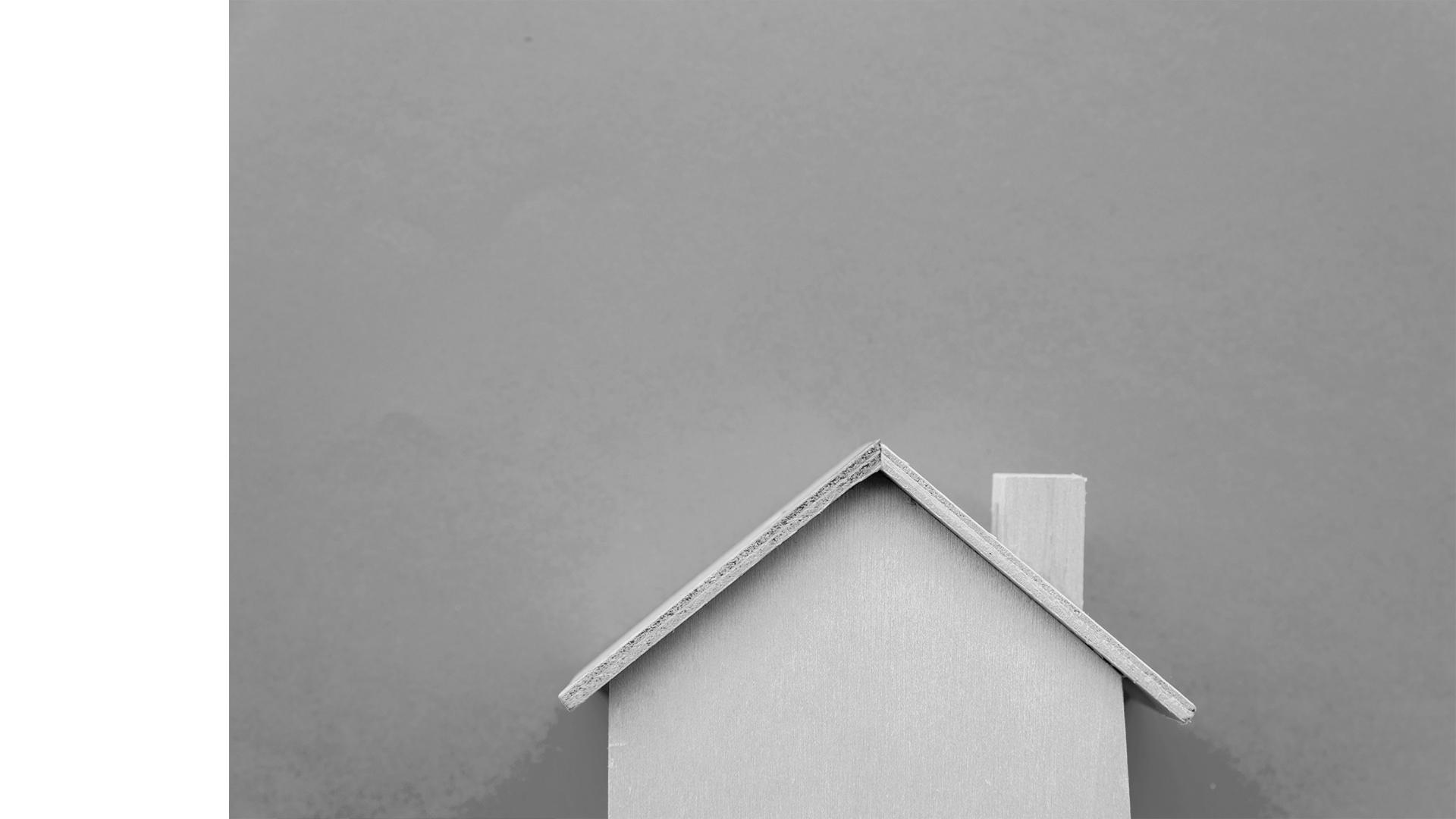 1400
1401
ماده 29-
2- در اجرای جزء (2) بند (ب) تبصره 18 قانون، وزارت امور اقتصادی و دارایی مجاز به فروش اموال و داراییهای غیرمنقول مازاد ثبت شده در سامانه سادا بدون رعایت تشریفات هیئت وزیران است. به منظور کاهش تشریفات اداری مجوزهای صادره توسط وزارت امور اقتصادی و دارایی برای فروش اموال فوق در سنوات گذشته تنفیذ می گردد.
تبصره 1- فروش ، مولد سازی و تغییر بهره بردار اموال غیرمنقول دولتی توسط دستگاههای اجرایی بدون ثبت اطلاعات در سامانه سادا ممنوع است .
تبصره 2- وزارت صنعت معدن و تجارت و سازمان بورس اوراق بهادار مکلف به ارائه برخط اطلاعات مربوط به نقل و انتقال اموال و دارایی های منقول و غیرمنقول دستگاههای اجرایی که از طریق سامانه تدارکات الکترونیکی دولت (ستاد) و بورس کالای ایران انجام میپذیرد، به سامانه سادا هستند .
ماده 29-
۳- دستگاه‌های اجرایی موظفند پیش از اخذ هرگونه مصوبه از دولت و یا شورای برنامه ریزی و توسعه استان (موضوع بند (ب) تبصره (۱۲) قانون) بابت انتقال اموال غیرمنقول نسبت به ثبت پیشنهاد انتقال در سامانه سادا اقدام نمایند .
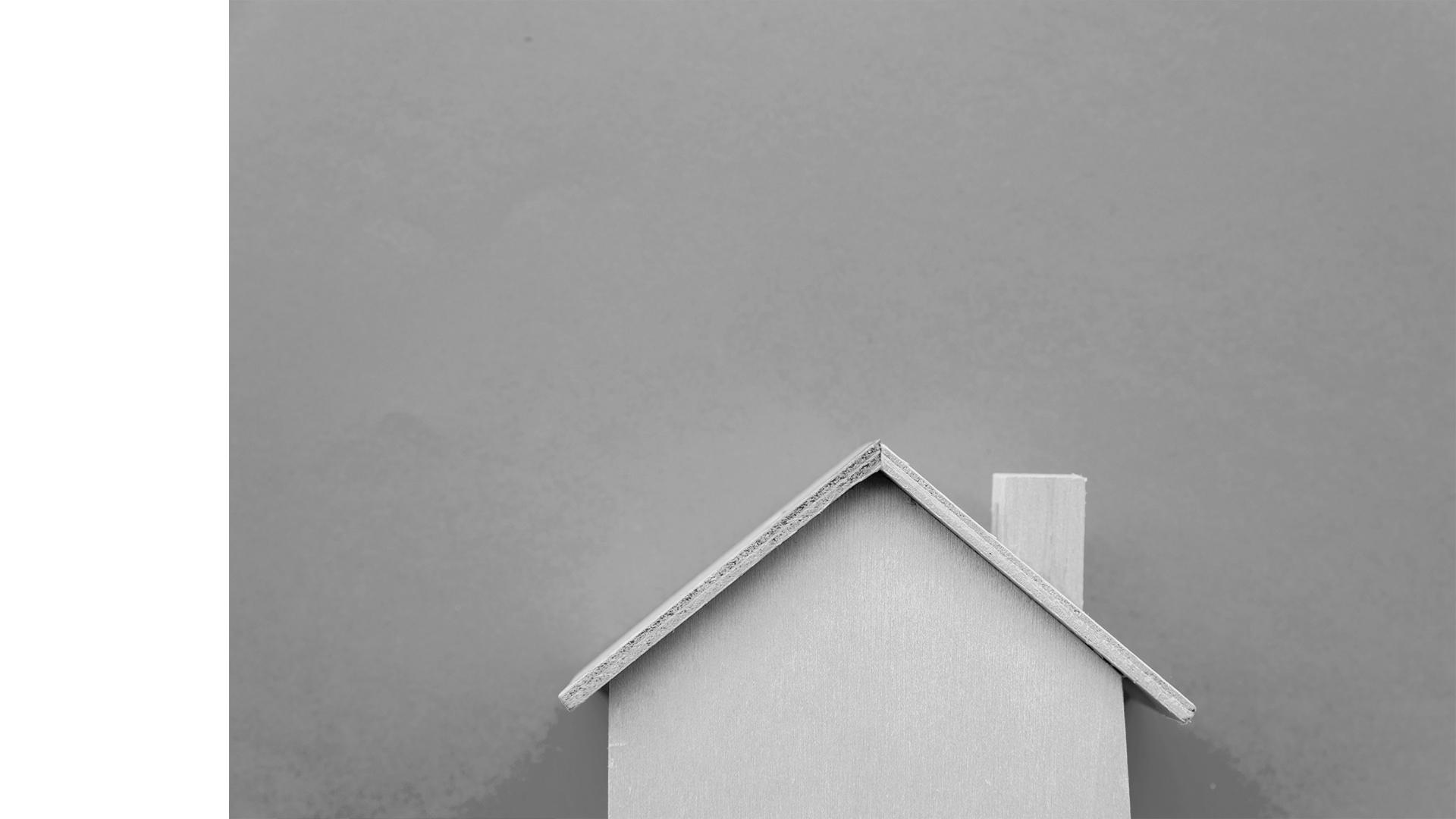 1400
1401
ماده ۳۰- به منظور حفظ و نگهداری منابع انسانی شاغل در شرکت‌های مهندسین مشاور مرتبط با طرح‌های تملک دارایی‌های سرمایه‌ای/ طرح‌های سرمایه‌ای، دستگاه‌های اجرایی مکلفند پرداخت‌های مربوط به شرکت‌های مذکور را در اولویت قرار دهند .
-
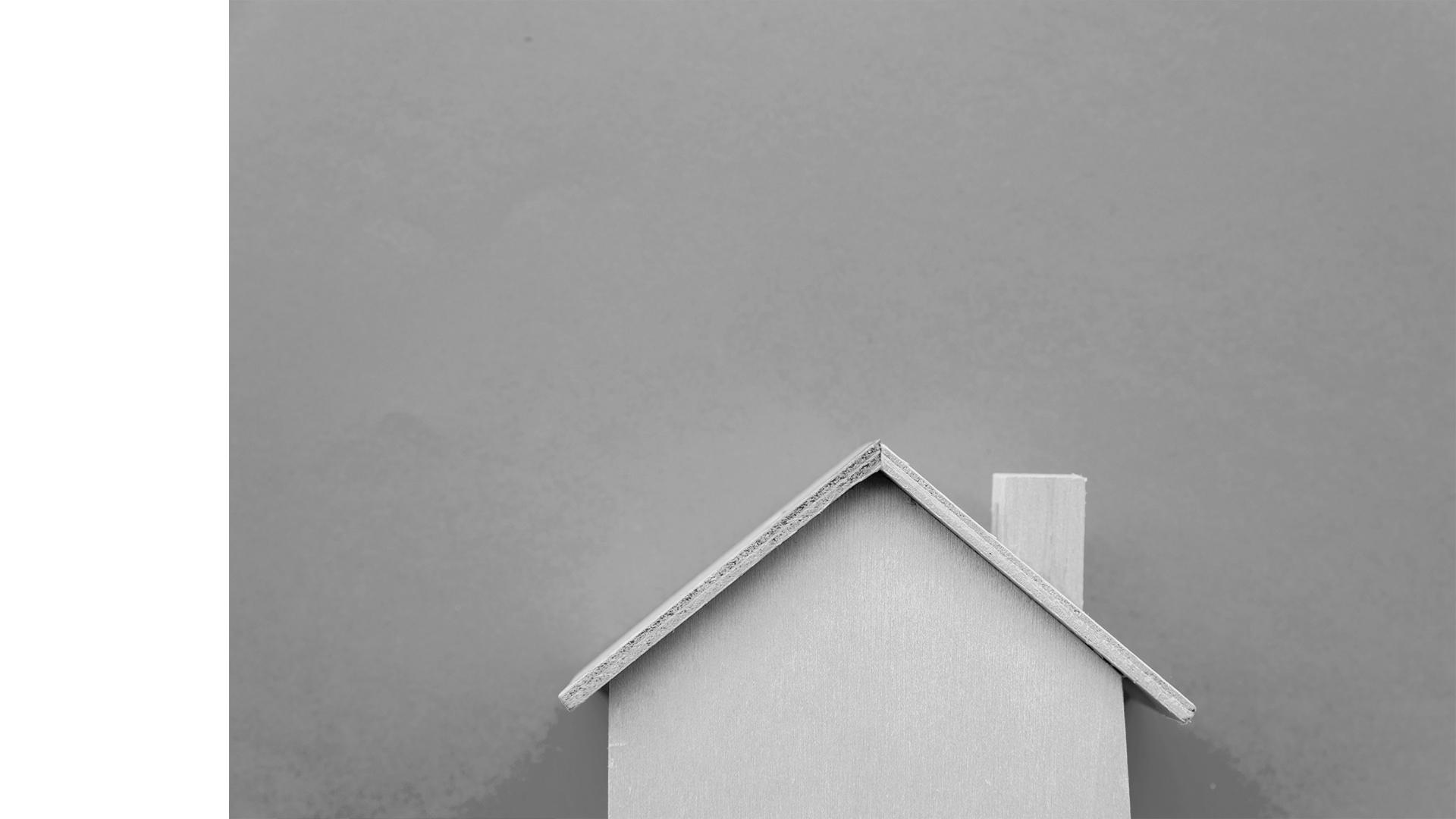 1400
1401
ماده ۳۱- پلیس راهنمایی و رانندگی نیروی انتظامی جمهوری اسلامی ایران موظف است اطلاعات مربوط به موضوع ماده (۲۳) قانون رسیدگی به تخلفات رانندگی - مصوب ۱۳۸۹- را با تأیید خزانه‌داری کل‌کشور به تفکیک استان محل وقوع و وصول، در مقاطع زمانی سه‌ ماهه به سازمان اعلام کند .
ماده ۳0- پلیس راهنمایی و رانندگی نیروی انتظامی جمهوری اسلامی ایران موظف است اطلاعات مربوط به موضوع ماده (۲۳) قانون رسیدگی به تخلفات رانندگی - مصوب ۱۳۸۹- را با تأیید خزانه‌داری کل‌کشور به تفکیک استان محل وقوع و وصول، در مقاطع زمانی سه‌ ماهه به سازمان و وزارت کشور اعلام کند .
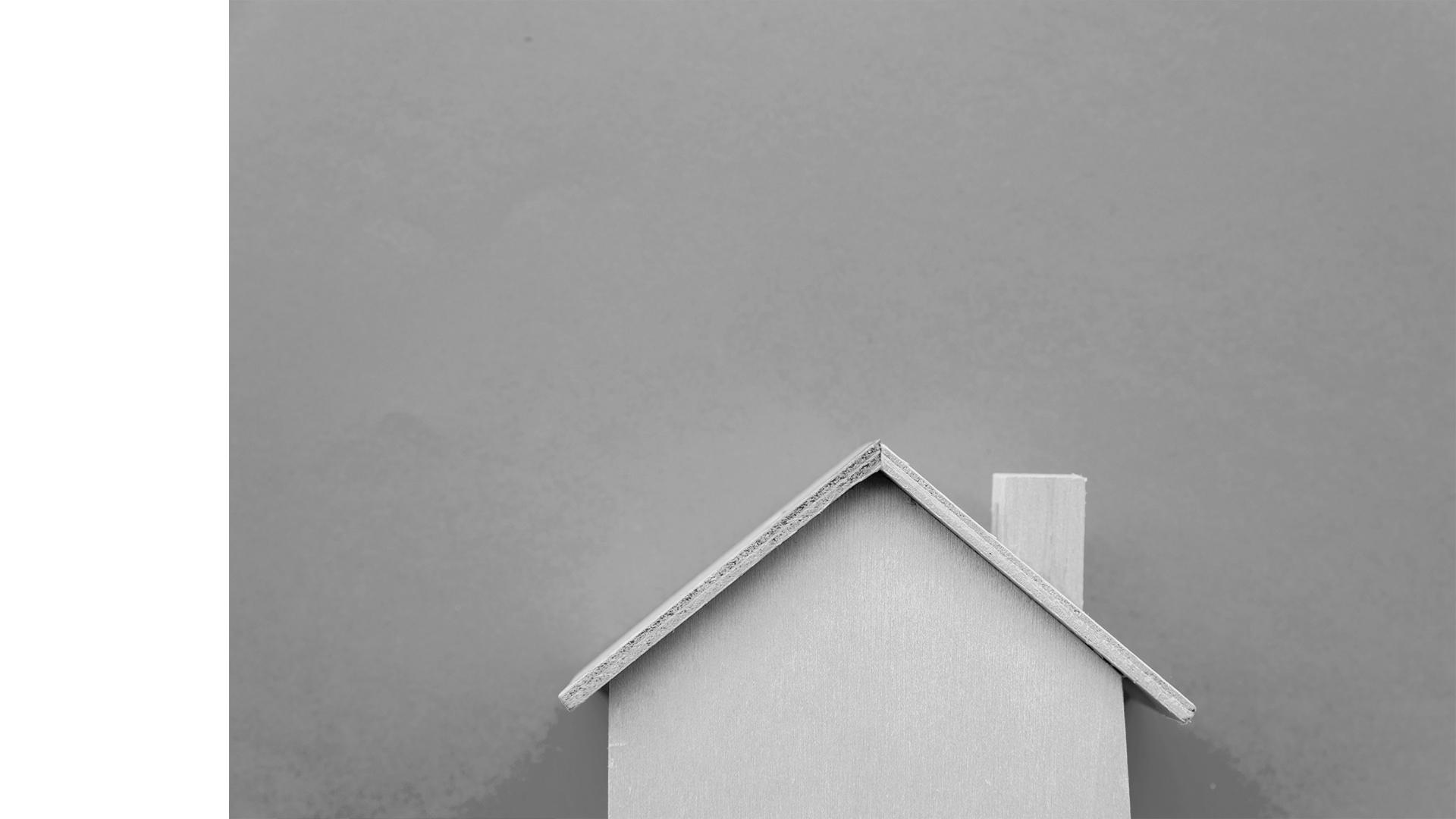 1400
1401
ماده ۳۲- به استناد تبصره ماده (۷۵) قانون محاسبات عمومی کشور - مصوب ۱۳۶۶- دستگاه‌های اجرایی ملی موظفند ابلاغیه اعتبارات هزینه‌ای، تملک دارایی‌های سرمایه‌ای از محل درآمد اختصاصی به دستگاه‌های استانی یا ملی را به سازمان و خزانه‌داری کل کشور اعلام نمایند .
ماده 31- به استناد تبصره ماده (۷۵) قانون محاسبات عمومی کشور، دستگاه‌های اجرایی ملی موظفند ابلاغیه اعتبارات هزینه‌ای، تملک دارایی‌های سرمایه‌ای از محل درآمد اختصاصی به دستگاه‌های استانی یا ملی را به سازمان و خزانه‌داری کل کشور اعلام نمایند .
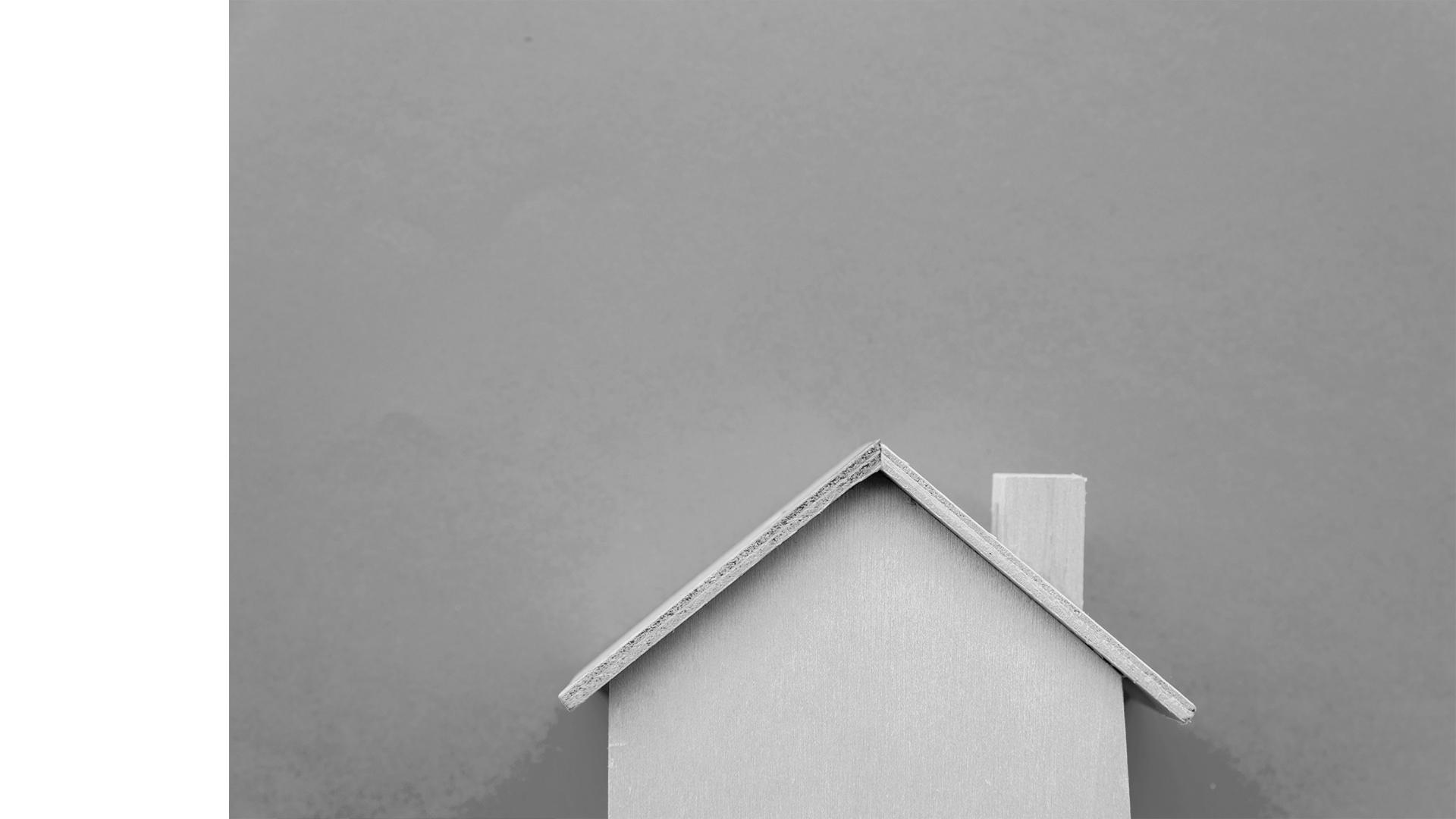 1400
1401
ماده ۳۳- در اجرای ماده (۳۷) قانون محاسبات عمومی کشور، دستگاه‌های اجرایی مکلفند گزارش عملکرد منابع عمومی مندرج در جدول شماره (۵) قانون را هر ماهه به خزانه‌داری کل کشور و سازمان با درج علل عدم تحقق احتمالی منابع ارسال کنند. خزانه‌داری کل کشور موظف است عملکرد دستگاه‌های اجرایی در خصوص حصول صحیح و به موقع منابع عمومی (درآمدها) را بررسی و گزارش‌های لازم را هر دو ماه یک‌بار به هیئت وزیران ارسال نماید .
ماده 32- در اجرای ماده (۳۷) قانون محاسبات عمومی کشور، دستگاه‌های اجرایی مکلفند گزارش عملکرد منابع عمومی مندرج در جدول شماره (۵) قانون را هر ماهه به خزانه‌داری کل کشور و سازمان با درج علل عدم تحقق احتمالی منابع ارسال کنند. خزانه‌داری کل کشور موظف است عملکرد دستگاه‌های اجرایی در خصوص حصول صحیح و به موقع منابع عمومی (درآمدها) را بررسی و گزارش‌های لازم را هر دو ماه یک‌بار به هیئت وزیران ارسال نماید .
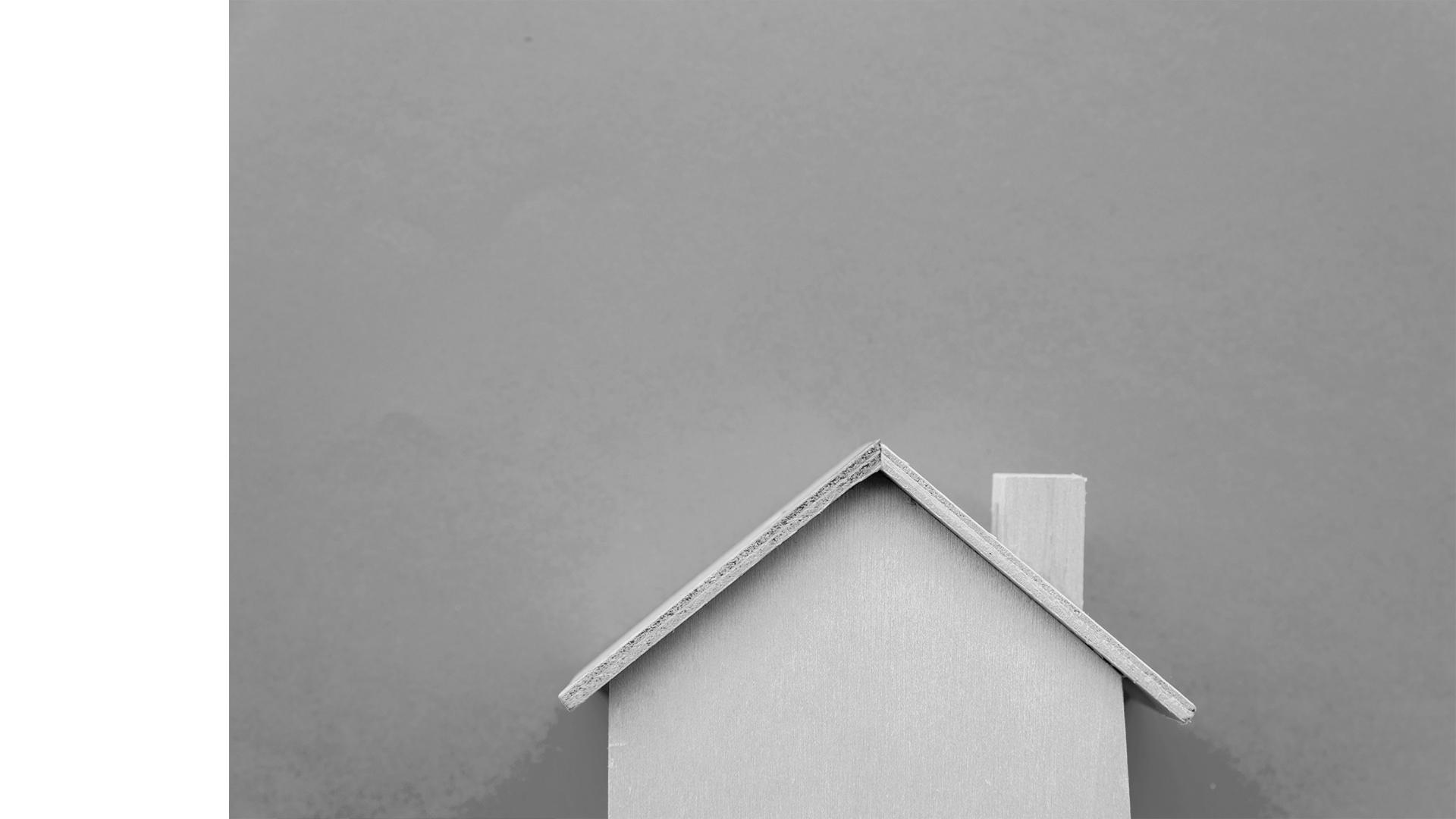 1400
1401
ماده ۳۴- در اجرای بند (ح) تبصره (۱۹) قانون، دستگاه‌های اجرایی مندرج در جدول (۷) قانون موظفند گزارش عملکرد اجرای قراردادهای خود با سازمان صدا و سیمای جمهوری اسلامی ایران را با امضای ذی حساب یا مدیر امور مالی و بالاترین مقام دستگاه اجرایی در فواصل زمانی سه ماهه به سازمان ارسال نمایند. هرگونه تخصیص و پرداخت اعتبار به قراردادهای فوق الذکر منوط به ارایه گزارش عملکرد است.
ماده ۳3- در اجرای بند (ل) تبصره (۱۹) قانون، دستگاه‌های اجرایی مندرج در جدول (۷) قانون موظفند گزارش عملکرد اجرای قراردادهای خود با سازمان صدا و سیمای جمهوری اسلامی ایران را با امضای ذی حساب یا مدیر امور مالی و بالاترین مقام دستگاه اجرایی در فواصل زمانی سه ماهه به سازمان ارسال نمایند. هرگونه تخصیص و پرداخت اعتبار به قراردادهای فوق الذکر منوط به ارایه گزارش عملکرد است.
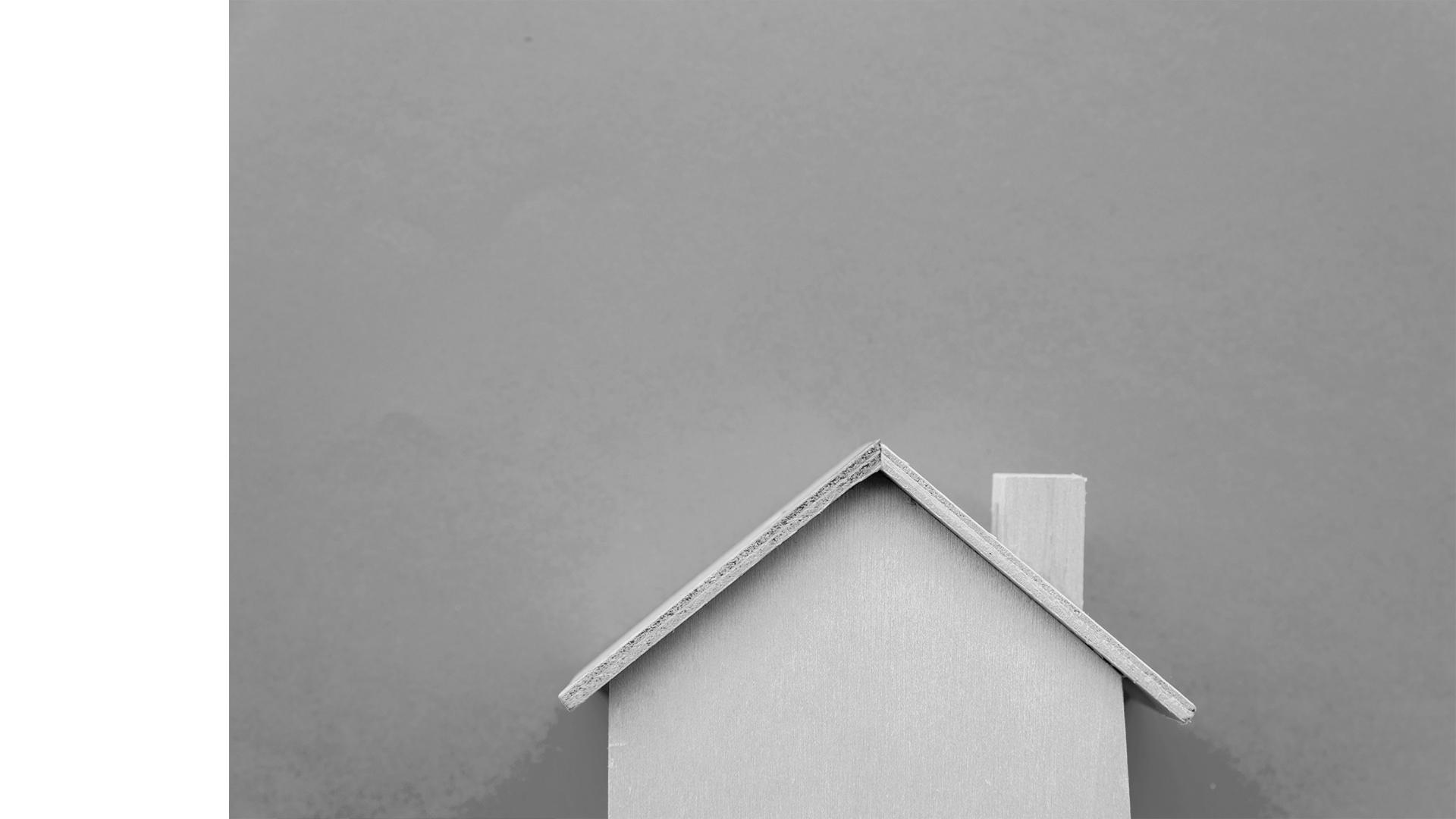 1400
1401
ماده ۳۵- دستگاه‌های اجرایی مکلفند اجرای مصوبات ابلاغی ستادهای فرماندهی اقتصاد مقاومتی و ملی مقابله با کرونا (اعم از بسته‌ها، برنامه‌ها، طرح‌ها و پروژه‌ها) و برنامه تولید و پشتیبانی و موانع زدایی از آن را در سال ۱۴۰۰ در اولویت برنامه‌های اجرایی خود قرار داده و منابع لازم برای مدیریت و اجرای آنها را از محل اعتبارات خود شامل منابع داخلی و مصوب ابلاغی و تسهیلات بانکی با رعایت قوانین و مقررات مربوط تأمین کنند.
ماده ۳4- 
1- دستگاه‌های اجرایی مکلفند اجرای مصوبات ابلاغی ستادهای فرماندهی اقتصاد مقاومتی و ملی مقابله با کرونا (اعم از بسته‌ها، برنامه‌ها، طرح‌ها و پروژه‌ها) و برنامه تولید، دانش بنیان و اشتغال آفرین  را در سال 1401 در اولویت برنامه‌های اجرایی خود قرار داده و منابع لازم برای مدیریت و اجرای آنها را از محل اعتبارات خود شامل منابع داخلی و مصوب ابلاغی و تسهیلات بانکی با رعایت قوانین و مقررات مربوط تأمین کنند.
2- شورای برنامه ریزی و توسعه استان مکلف است حداقل ده درصد (10%) اعتبارات تملک داراییهای سرمایه ای استانی را برای طرح (پروژه)های دانش بنیان مولد و منجر به رشد اقتصادی در سطح استان ها و شهرستان ها اختصاص دهد.
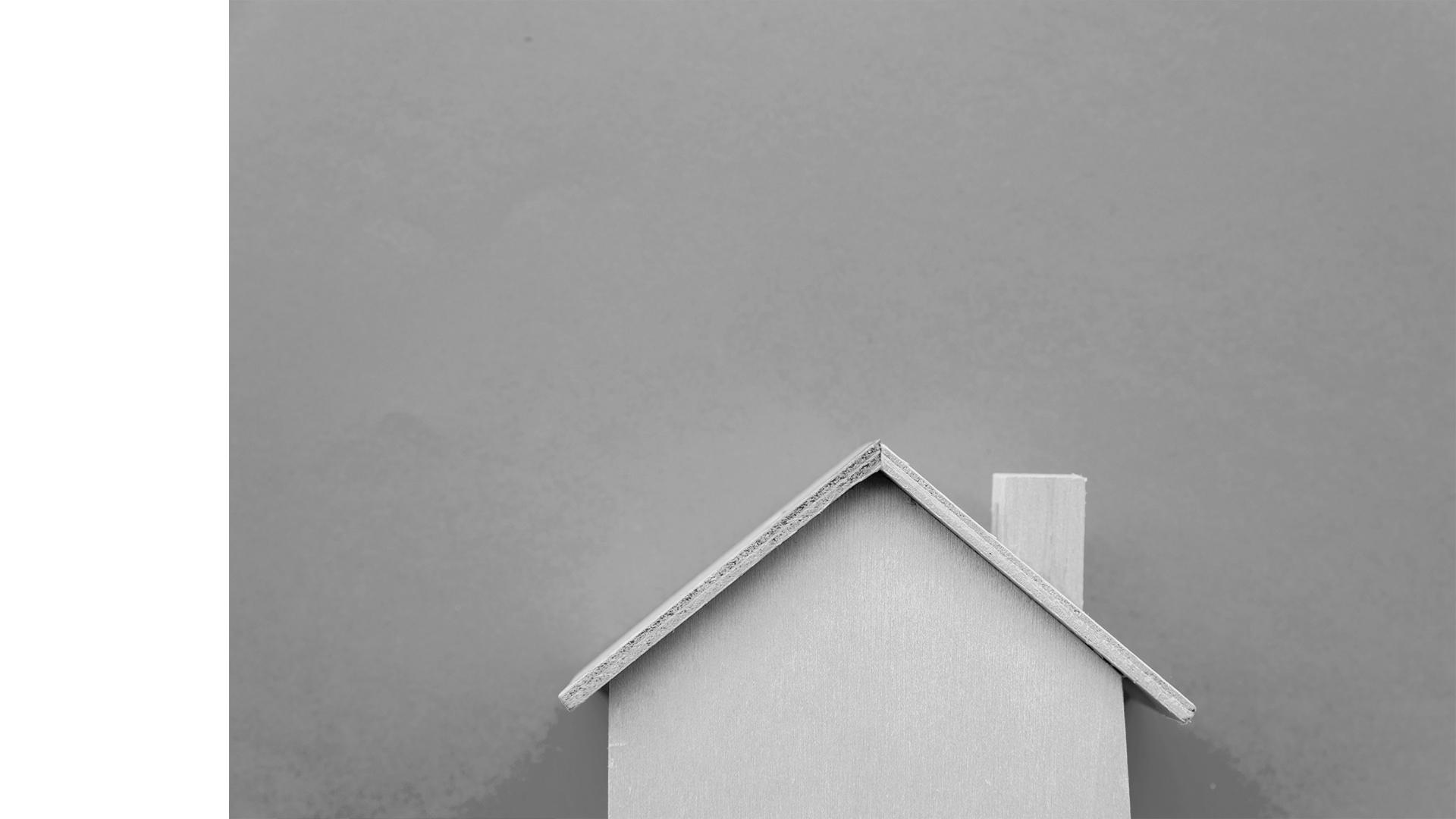 1400
1401
ماده ۳۶- در اجرای بند (الف) تبصره (۱۰) قانون، سازمان موظف است با همکاری بیمه مرکزی جمهوری اسلامی ایران و دستگاه‌های ذی‌نفع بند مذکور، دستورالعمل اجرایی مشتمل بر برنامه‌ها و عملیات اجرایی، نحوه نظارت و تخصیص اعتبار را حداکثر تا دو ماه پس از ابلاغ این تصویب‌نامه تهیه و ابلاغ نماید.
-
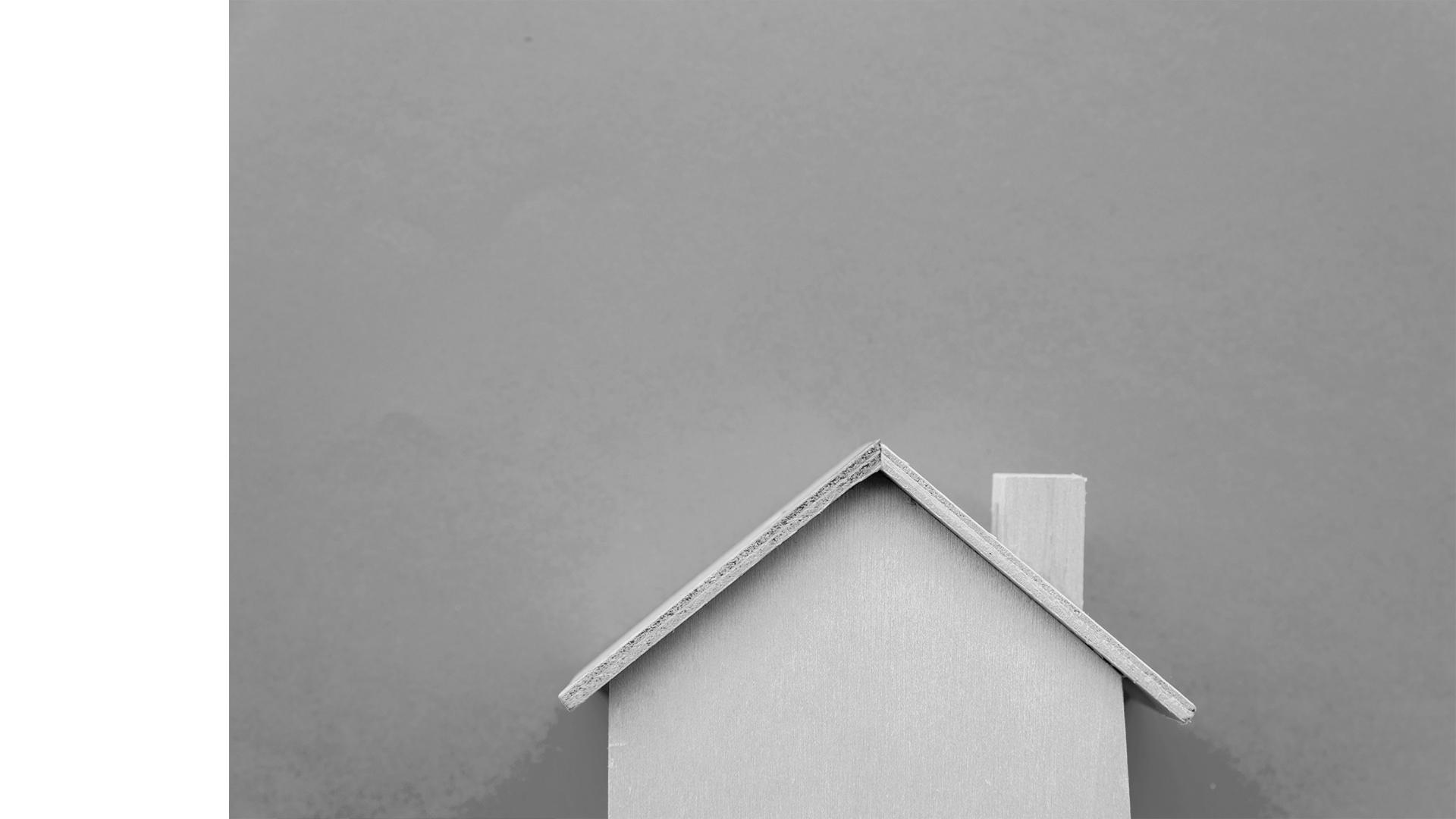 1400
1401
ماده ۳۷- دستگاه‌های اجرایی که بر اساس قانون موظف به گزارش عملکرد به کمیسیون‌های مجلس شورای اسلامی می‌باشند، لازم است گزارش‌های مربوط را در مهلت مقرر تهیه و همزمان با ارسال این گزارش‌ها به کمیسیون‌های ذی‌ربط، نسخه‌ای از گزارش را به سازمان ارسال کنند. معاونت امور مجلس رییس جمهور مسئول نظارت بر حسن اجرای این ماده است.
ماده ۳5- دستگاه‌های اجرایی که بر اساس قانون موظف به گزارش عملکرد به کمیسیون‌های مجلس شورای اسلامی می‌باشند، لازم است گزارش‌های مربوط را در مهلت مقرر تهیه و همزمان با ارسال این گزارش‌ها به کمیسیون‌های ذی‌ربط، نسخه‌ای از گزارش را به سازمان ارسال کنند. معاونت امور مجلس رییس جمهور مسئول نظارت بر حسن اجرای این ماده است.
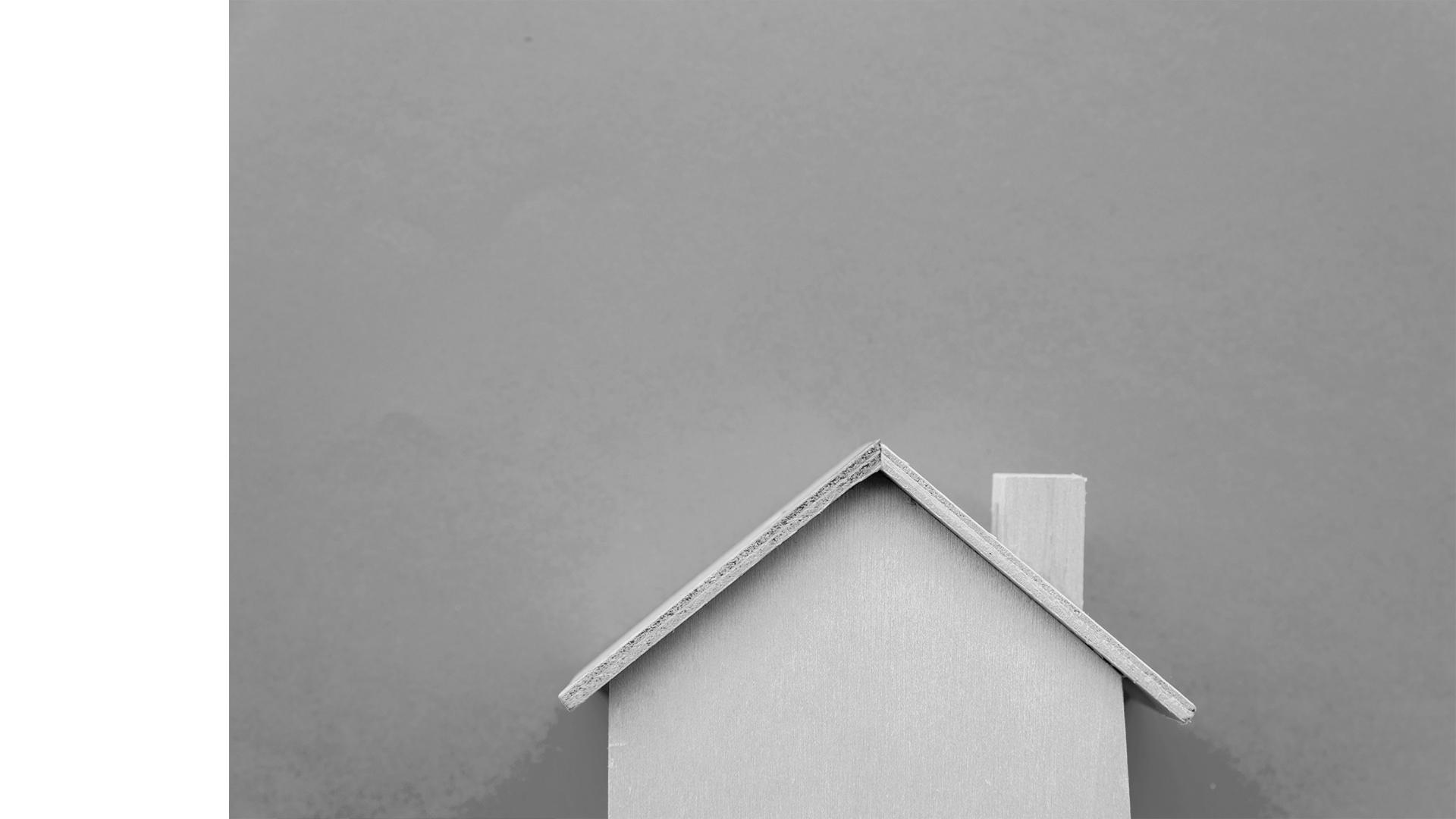 1400
1401
ماده ۳۸- بازپرداخت اصل و فرع اوراق مالی اسلامی منتشرشده از جمله اسناد خزانه اسلامی، اوراق مشارکت و صکوک اسلامی در اولویت تخصیص و پرداخت می‌باشد و خزانه‌داری کل کشور مجاز است در صورت عدم دریافت تخصیص تا موعد مقرر (اعلامی توسط خزانه‌داری کل کشور) نسبت به تأمین و پرداخت مبالغ مربوط در قالب تنخواه گردان اقدام و در مراحل بعدی تخصیص تسویه گردد.
ماده ۳6- بازپرداخت اصل و فرع اوراق مالی اسلامی منتشرشده از جمله اسناد خزانه اسلامی، اوراق مشارکت و صکوک اسلامی در اولویت تخصیص و پرداخت می‌باشد و خزانه‌داری کل کشور مجاز است با رعایت ماده (24) قانون محاسبات عمومی کشور و تبصره آن در صورت عدم دریافت تخصیص تا موعد مقرر (اعلامی توسط خزانه‌داری کل کشور) نسبت به تأمین و پرداخت مبالغ مربوط در قالب تنخواه گردان اقدام و در مراحل بعدی تخصیص تسویه گردد.
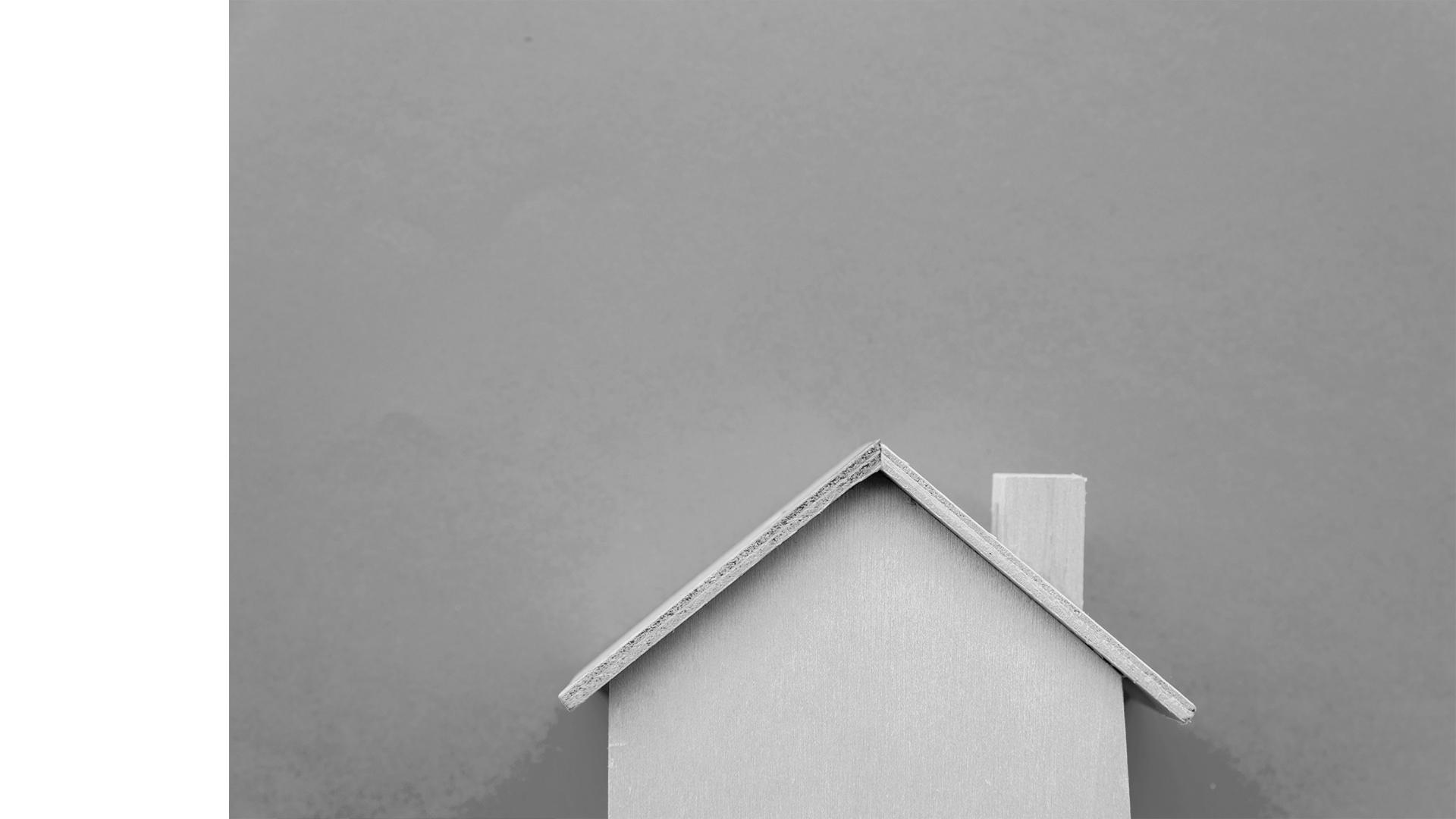 1400
1401
ماده ۳7-
۱- بانک مرکزی جمهوری اسلامی ایران مکلف است امکان دسترسی و گزارش‌گیری برخط حساب‌های بانکی مرتبط با ردیف‌های درآمد عمومی (ملی و استانی) نزد خزانه‌داری کل کشور و معین استان‌ها و همچنین پرداخت به دستگاه‌های اجرایی از محل ردیف‌های قانون توسط خزانه‌داری کل کشور و معین استان‌ها را برای سازمان فراهم نماید. وزارت امور اقتصادی و دارایی (خزانه داری کل کشور) موظف به همکاری است.
۲- بانک مرکزی جمهوری اسلامی ایران موظف است تمهیدات لازم برای ثبت شناسه یکتای تضمین نامه های صادره از دولت در هنگام اعطای تسهیلات بانکی جدید توسط بانک ها و مؤسسات اعتباری غیربانکی را در سامانه متمرکز اطلاعات تسهیلات و تعهدات (سمات) اتخاذ و امکان استعلام برای سازمان فراهم نماید.
ماده ۳۹-
۱- بانک مرکزی جمهوری اسلامی ایران مکلف است امکان دسترسی و گزارش‌گیری برخط حساب‌های بانکی مرتبط با ردیف‌های درآمد عمومی (ملی و استانی) نزد خزانه‌داری کل کشور و معین استان‌ها و همچنین پرداخت به دستگاه‌های اجرایی از محل ردیف‌های قانون توسط خزانه‌داری کل کشور و معین استان‌ها را برای سازمان فراهم نماید. وزارت امور اقتصادی و دارایی (خزانه داری کل کشور) موظف به همکاری است.
۲- بانک مرکزی جمهوری اسلامی ایران موظف است تمهیدات لازم برای ثبت شناسه یکتای تضمین نامه های صادره از دولت در هنگام اعطای تسهیلات بانکی جدید توسط بانک ها و مؤسسات اعتباری غیربانکی را در سامانه متمرکز اطلاعات تسهیلات و تعهدات (سمات) اتخاذ و امکان استعلام برای سازمان فراهم نماید.
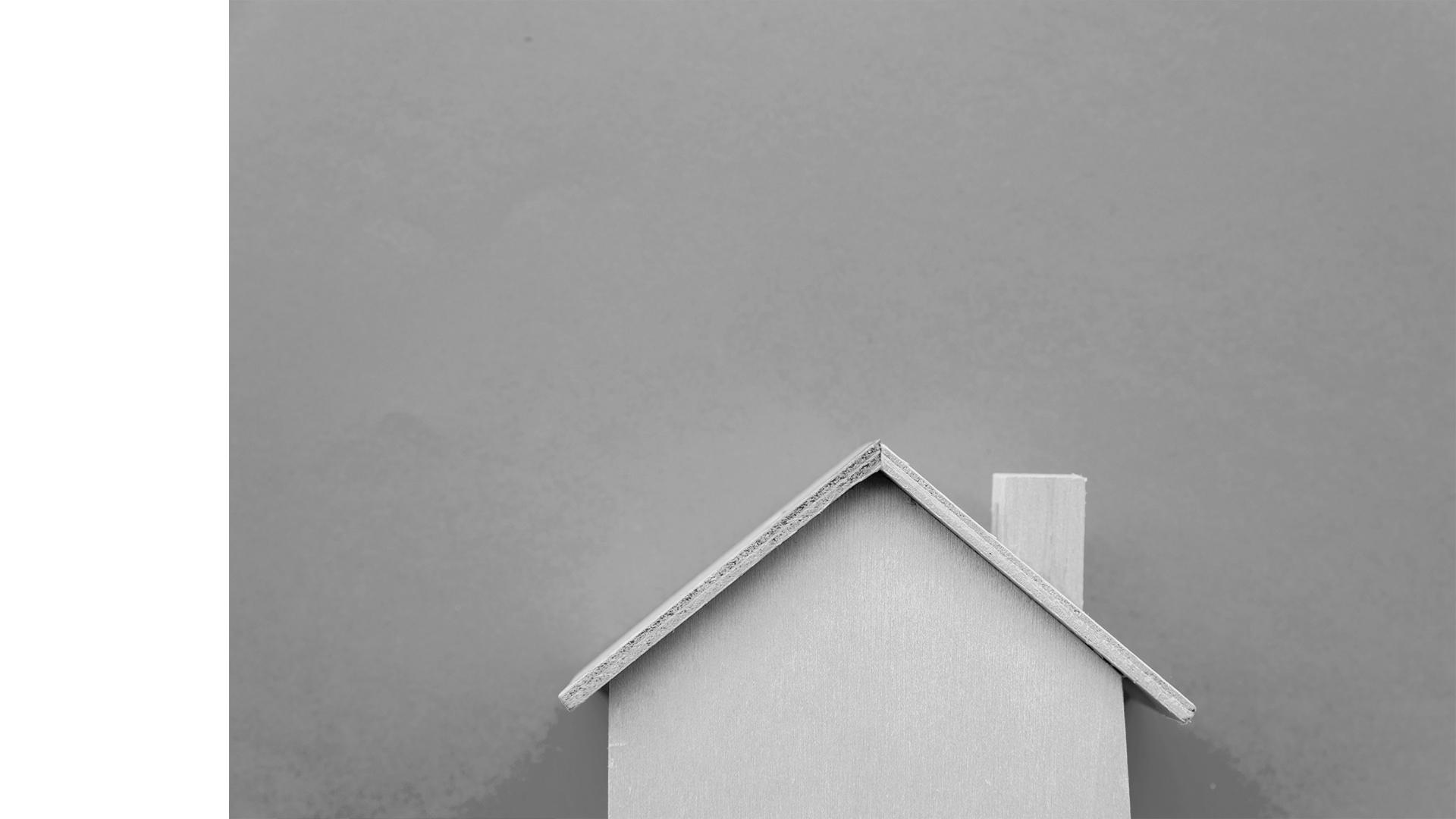 1400
1401
ماده ۴۰- دستگاه‌های اجرایی متولی طرح/ پروژه‌های اولویت‌دار دولت الکترونیک موضوع  تصویب‌نامه شماره ۱۲۱۷۶/ت۵۵۲۸۵هـ مورخ ۹/۲/۱۳۹۷ موظفند گزارش عملکرد طرح/ پروژه‌های مذکور را هر سه ماه یکبار به کمیسیون توسعه دولت الکترونیک ارسال نمایند.
ماده 38-  دستگاه‌های اجرایی متولی طرح/ پروژه‌های اولویت‌دار دولت الکترونیک موضوع  تصویب‌نامه شماره ۱۲۱۷۶/ت۵۵۲۸۵هـ مورخ ۹/۲/۱۳۹۷ موظفند گزارش عملکرد طرح/ پروژه‌های مذکور را هر سه ماه یکبار به دبیرخانه شورای اجرایی فناوری اطلاعات ارسال نمایند.
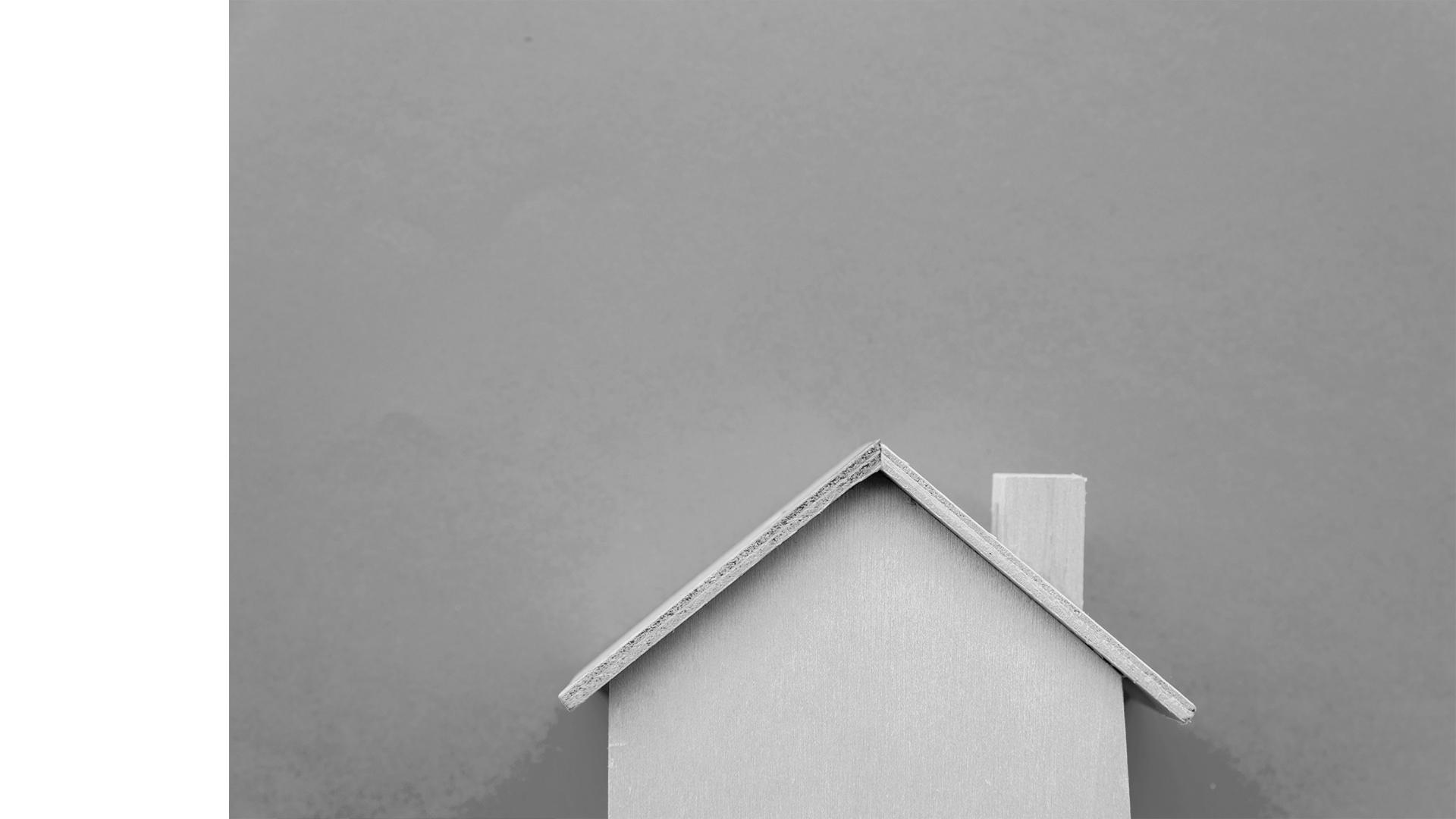 1400
1401
ماده ۴۱- کلیه دستگاه‌های اجرایی که از اعتبارات مرتبط با روستاها و مناطق محروم در قانون استفاده می‌نمایند موظفند به منظور هم‌افزایی و هدایت صحیح اعتبارات و تسهیلات بانکی، گزارش عملکرد اقدامات را هر سه ماه یکبار به معاونت توسعه روستایی و مناطق محروم کشور اعلام نمایند.
ماده 39-  کلیه دستگاه‌های اجرایی که از اعتبارات مرتبط با روستاها و مناطق محروم در قانون استفاده می‌نمایند موظفند به منظور هم‌افزایی و هدایت صحیح اعتبارات و تسهیلات بانکی، گزارش عملکرد اقدامات را هر سه ماه یکبار به وزارت کشور و معاونت توسعه روستایی و مناطق محروم کشور اعلام نمایند.
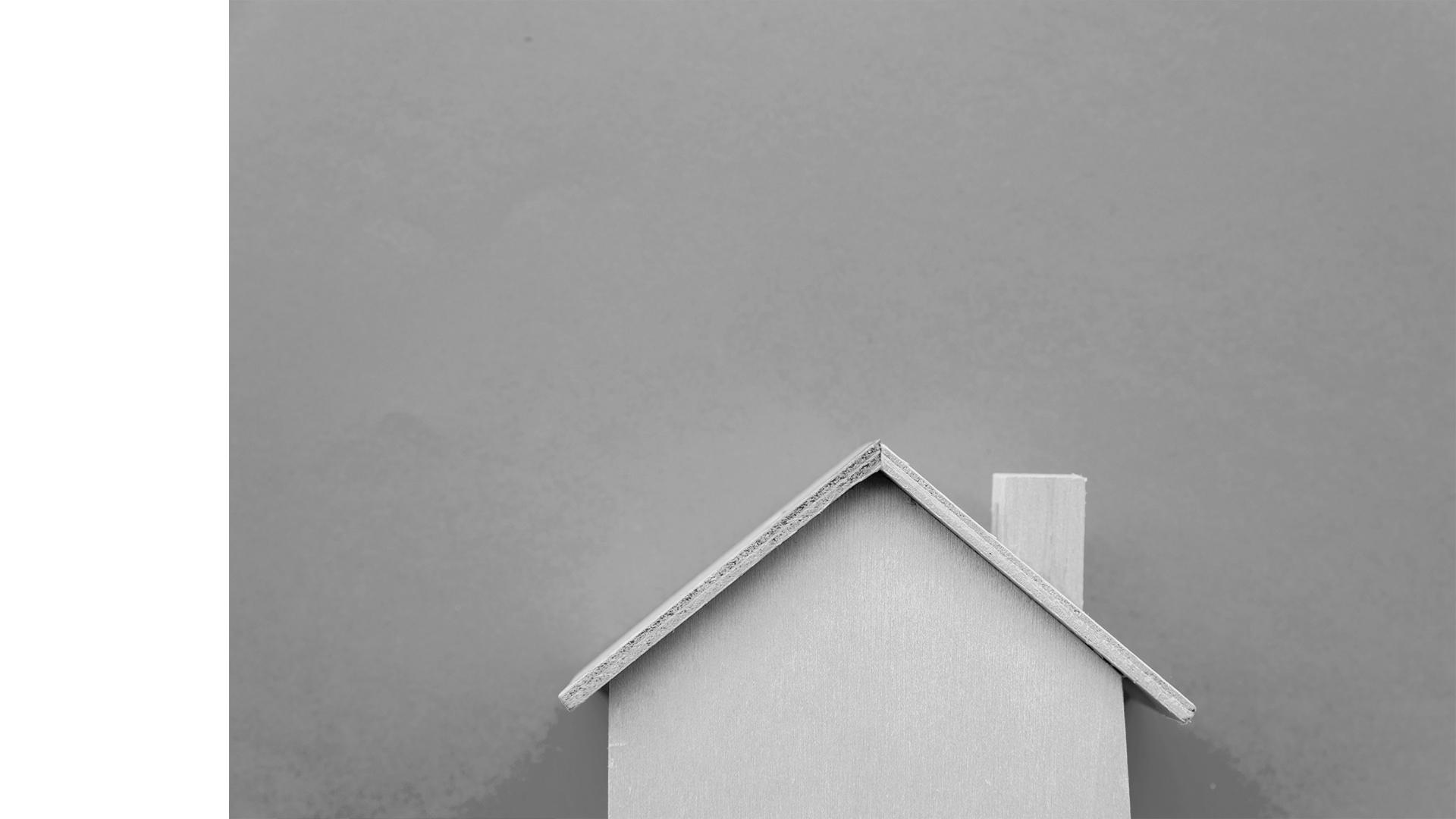 1400
1401
ماده ۴۲- به سازمان اجازه داده می شود کسری احتمالی اعتبارات ردیف های مربوط به حق عضویت سازمان‌ها و مجامع بین‌المللی ( موضوع ماده (۱۵) این تصویب نامه) و همچنین تسهیلات دریافتی دستگاه‌های اجرایی از نهادها و مؤسسات پولی - مالی خارجی (موضوع بند (۱) ماده (۲۷) این تصویب نامه) را بدون اعمال محدودیت جزء (۲) بند (ط) ماده (۲۸) قانون الحاق (۲) و در سقف بودجه کل کشور تأمین نماید.
ماده 40- سازمان موظف است کسری احتمالی اعتبارات ردیف های مربوط به حق عضویت سازمان‌ها و مجامع بین‌المللی ( موضوع ماده (۱۵) این تصویب نامه) و همچنین تسهیلات دریافتی دستگاه‌های اجرایی از نهادها و مؤسسات پولی - مالی خارجی (موضوع بند (۱) ماده (۲۷) این تصویب نامه) را با رعایت قوانین و مقررات مربوط در سقف بودجه کل کشور تأمین نماید.
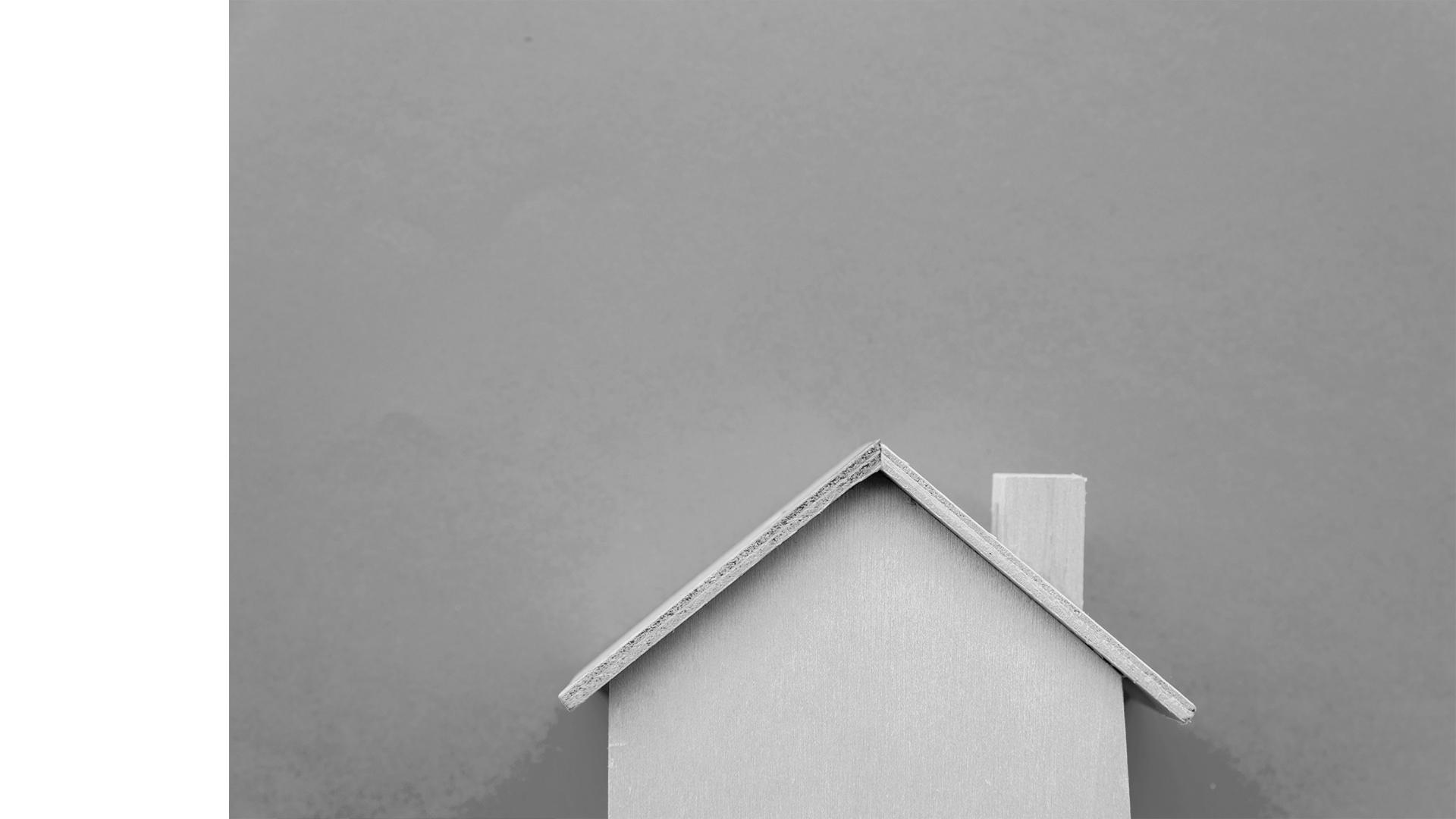 1400
1401
ماده ۴1- هر یک از مشترکین دولتی گاز، برق و آب (شامل وزارتخانه‌ها، سازمان‌ها، مؤسسات و شرکت‌های دولتی، شرکت‌های وابسته به آنها، نهادهای انقلاب اسلامی، نیروهای مسلح و استانداری‌ها) مکلفند در سال 1401 نسبت به موارد زیر اقدام نمایند:
۱- مصرف هر مشترک حداکثر معادل متوسط مصرف در مدت مشابه سال 1400 باشد.
۲- تدوین، ابلاغ و پیگیری اجرای دستورالعمل های کاهش مصرف برای هشت ماهه گرم و چهار ماهه سرد سال به تناسب واحدهای تابع.
3- تأمین و جایگزینی تجهیزات انرژی بر مورد نیاز خود مطابق آیین‌نامه اجرایی ماده (۱۵) قانون اصلاح الگوی مصرف انرژی موضوع تصویب‌نامه شماره ۵۸۶۵۸/ت۵۴۵۲۴هـ مورخ ۱۶/۵/۱۳۹۶ و اصلاحات بعدی آن صرفاً با تجهیزات دارای حداقل برچسب انرژی (B)
ماده ۴۳- هر یک از مشترکین دولتی گاز، برق و آب (شامل وزارتخانه‌ها، سازمان‌ها، مؤسسات و شرکت‌های دولتی، شرکت‌های وابسته به آنها، نهادهای انقلاب اسلامی، نیروهای مسلح و استانداری‌ها) مکلفند در سال ۱۴۰۰ نسبت به موارد زیر اقدام نمایند:
۱- کاهش حداقل ده درصدی (۱۰%) مصرف هر مشترک نسبت به متوسط مصرف در مدت مشابه سال‌ ۱۳۹۹ در خصوص انرژی از طریق اجرای طرح های بهینه سازی مصرف انرژی مطابق ممیزی انرژی تکلیف شده در سال قبل و در سال جاری.
۲- تدوین، ابلاغ و پیگیری اجرای دستورالعمل های کاهش مصرف برای هشت ماهه گرم و چهار ماهه سرد سال به تناسب واحدهای تابع.
3- تأمین و جایگزینی تجهیزات انرژی بر مورد نیاز خود مطابق آیین‌نامه اجرایی ماده (۱۵) قانون اصلاح الگوی مصرف انرژی موضوع تصویب‌نامه شماره ۵۸۶۵۸/ت۵۴۵۲۴هـ مورخ ۱۶/۵/۱۳۹۶ و اصلاحات بعدی آن صرفاً با تجهیزات دارای حداقل برچسب انرژی (B)
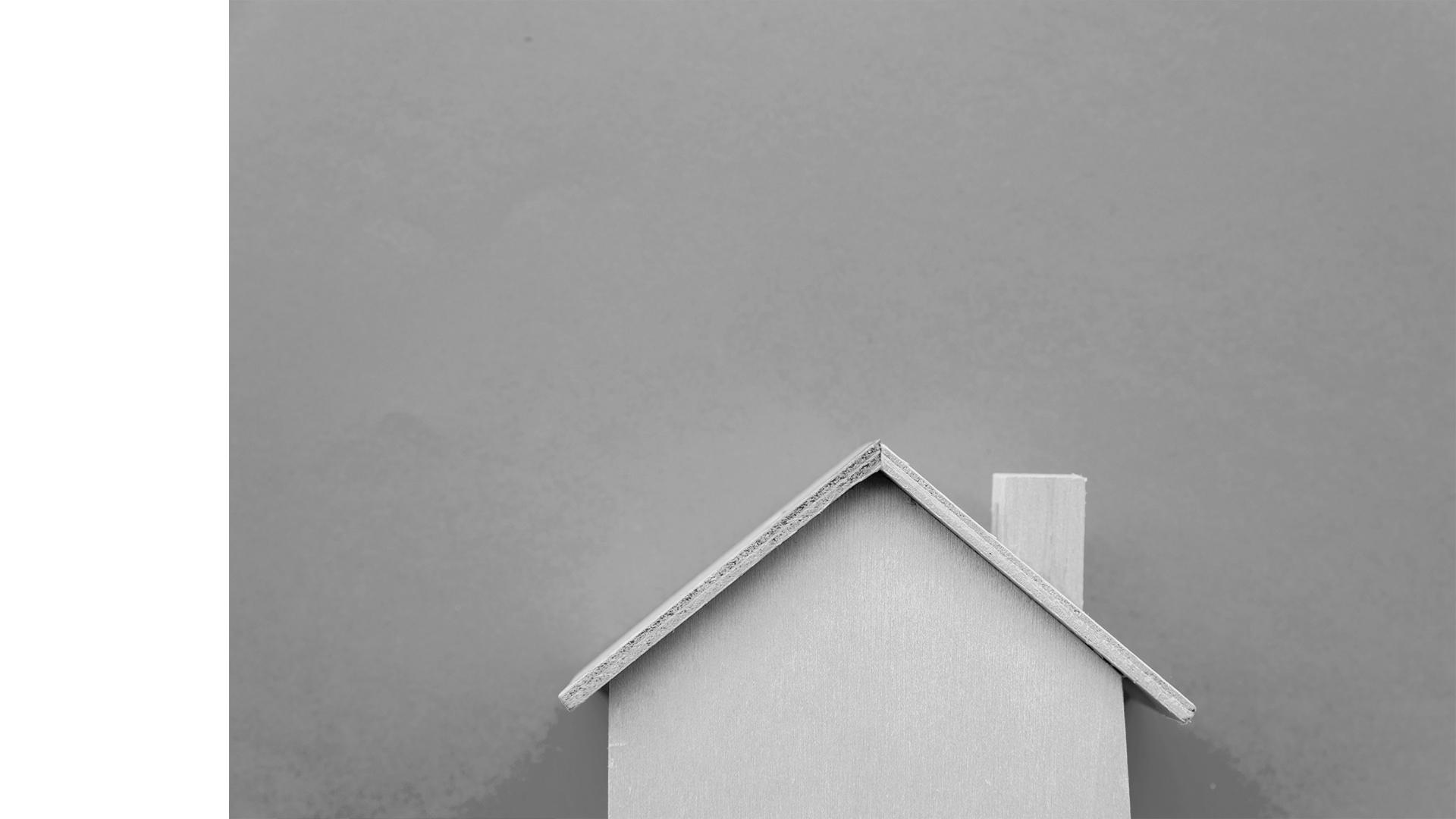 1400
1401
ماده ۴1-
۴- وزارت فرهنگ و ارشاد اسلامی، سازمان صدا و سیمای جمهوری اسلامی ایران، سازمان تبلیغات اسلامی، وزارت کشور و شهرداری‌ها و سایر رسانه هایی که به نحوی از انحاء از بودجه کل کشور استفاده می کنند، موظفند با همکاری وزارتخانه‌های نفت و نیرو نسبت به فرهنگ‌سازی در مورد اصلاح الگوی مصرف آب و انرژی اقدام نمایند.
۵- وزارتخانه های نیرو و نفت مکلفند با همکاری سازمان الگوی مصرف مشترکین موضوع این ماده را تا پایان خردادماه سال 1401 تدوین و به تصویب هیئت وزیران برسانند.
6- وزارتخانه های نیرو و نفت مکلف به ارایه گزارش عملکرد مصرف و همچنین اقدامات سال قبل و اقدامات سال جاری مشترکین این ماده به ترتیب تا پایان مردادماه و بهمن ماه سال ۱۴۰۰ به هیئت وزیران می باشند.
ماده ۴۳-
۴- وزارت فرهنگ و ارشاد اسلامی، سازمان صدا و سیمای جمهوری اسلامی ایران، سازمان تبلیغات اسلامی و شهرداری‌ها و سایر رسانه هایی که به نحوی از انحاء از بودجه کل کشور استفاده می کنند، موظفند با همکاری وزارتخانه‌های نفت و نیرو نسبت به فرهنگ‌سازی در مورد اصلاح الگوی مصرف آب و انرژی اقدام نمایند.
۵- وزارتخانه های نیرو و نفت مکلف به ارایه گزارش عملکرد مصرف و همچنین اقدامات سال قبل و اقدامات سال جاری مشترکین این ماده به ترتیب تا پایان مردادماه و بهمن ماه سال ۱۴۰۰ به هیئت وزیران می باشند.
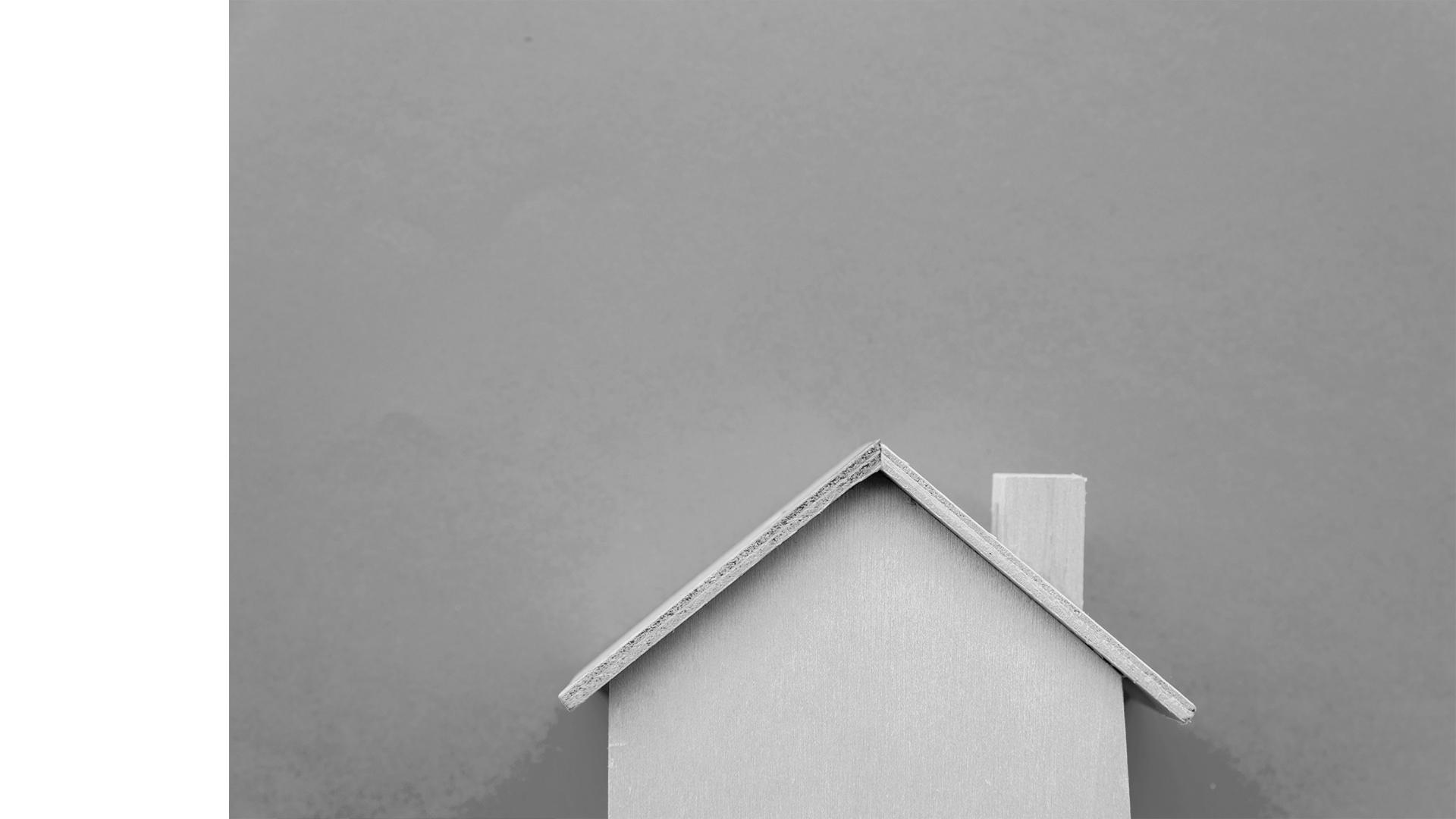 1400
1401
-
ماده ۴۴- دستورالعمل نحوه اجرای بند (د) تبصره (۲۰) قانون به صورت مشترک توسط سازمان و سازمان اداری و استخدامی کشور تهیه و تا پایان خرداد ماه سال ۱۴۰۰ ابلاغ خواهد شد.
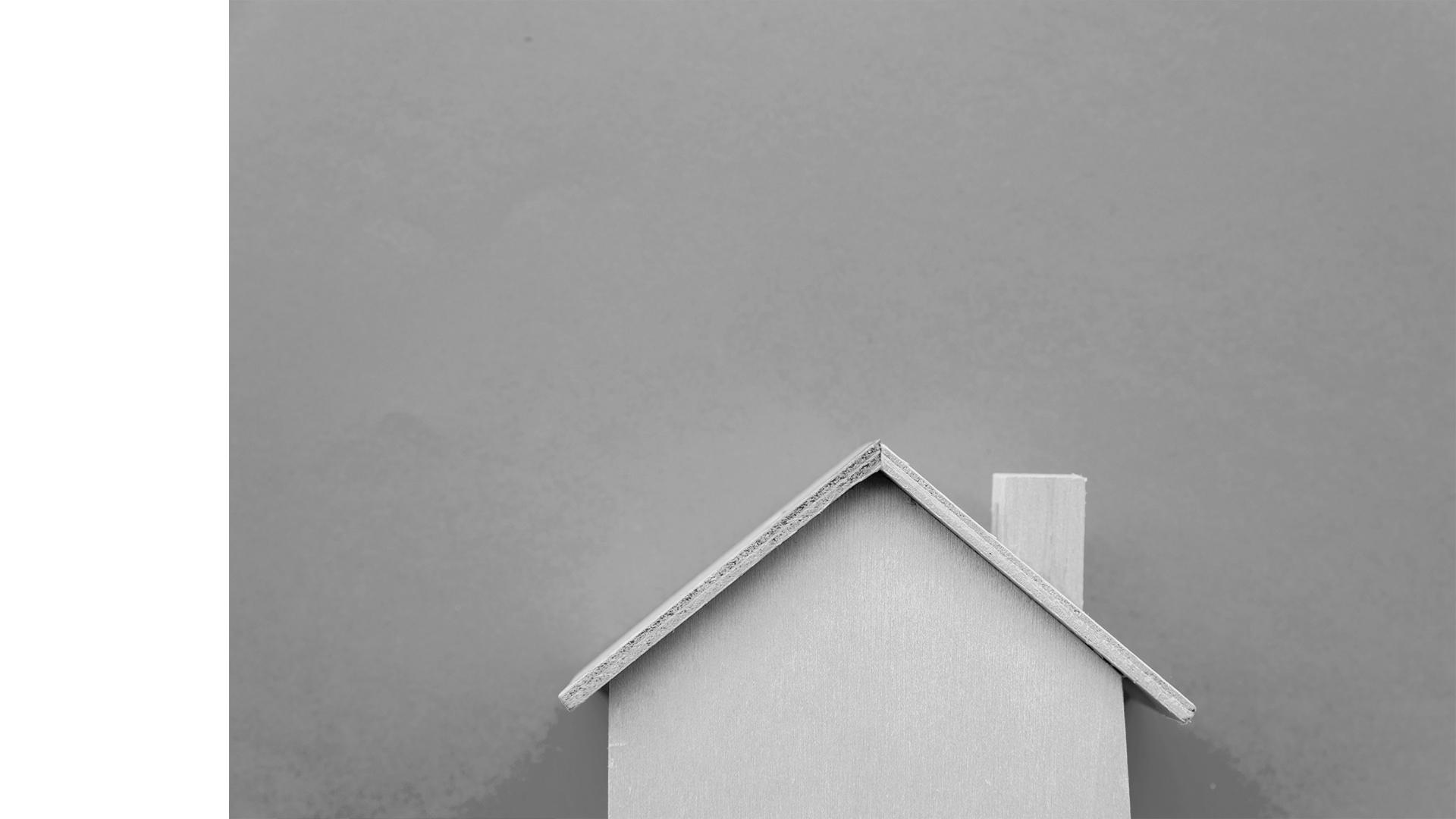 1400
1401
ماده ۴2- دستگاه های اجرایی مکلفند اقدامات لازم را برای اجرای تکالیف مقرر در سند ملی آمایش سرزمین - مصوب ۱۳۹۹- شورای-عالی آمایش سرزمین به عمل آورده و گزارش عملکرد را در فواصل زمانی سه ماهه به سازمان ارسال نمایند.
ماده ۴۵- دستگاه های اجرایی مکلفند اقدامات لازم را برای اجرای تکالیف مقرر در سند ملی آمایش سرزمین - مصوب ۱۳۹۹- شورای-عالی آمایش سرزمین به عمل آورده و گزارش عملکرد را در فواصل زمانی سه ماهه به سازمان ارسال نمایند.
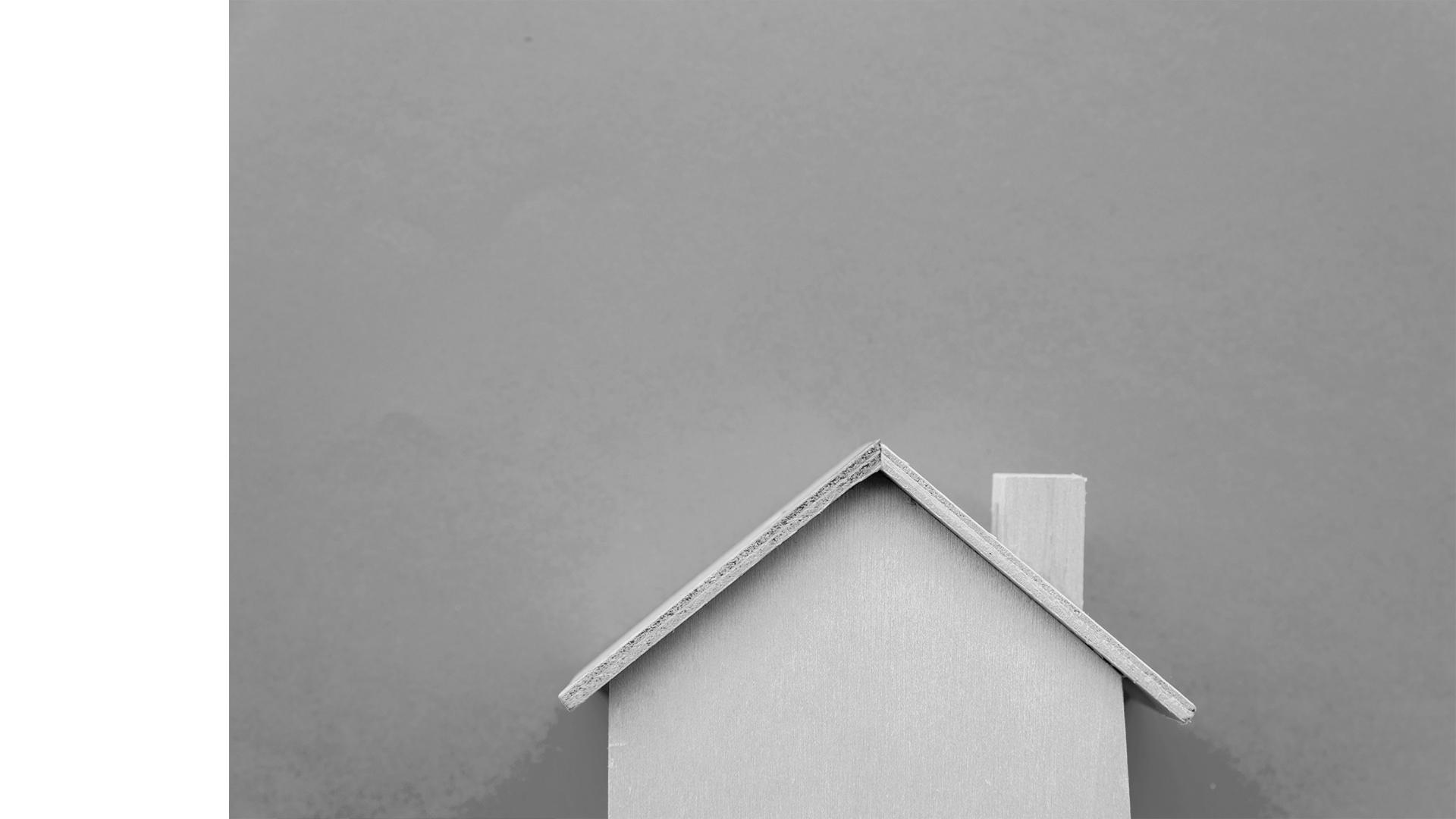 1400
1401
ماده ۴3- اجرای بند (و) تبصره (20) قانون و مواد (10)، (11)، (18) و (19) این تصویب نامه بر اساس دستورالعملی که با توافق سازمان و سازمان اداری و استخدامی کشور تهیه و مفاد آن در موافقتنامه لحاظ و برای مدیران مربوط لازم الرعایه است، انجام می پذیرد.
ماده 44- رؤسا و ذیحسابان (مدیران امور مالی) دستگاه های اجرایی ملی و استانی مسئول حسن اجرای این مصوبه هستند.
-
1
2
3
والسلام
تبصره ۱۹- ‌بودجهالف- ‌به منظور ارتقای بهره‌وری خدمات عمومی، شفاف‌سازی، مسؤولیت‌پذیری و پاسخگویی دستگاههای اجرائی، سازمان برنامه و بودجه کشور موظف است تا پانزدهم اردیبهشت‌ماه نسبت به تنظیم موافقتنامه با دستگاههای اصلی متضمن برنامه‌ها، اهداف کمّی، سنجه و شاخصهای ارزیابی عملکرد اقدام نماید.تخصیص اعتبارات با رعایت ماده(۳۰) قانون برنامه و بودجه براساس میزان تحقق اهداف هر یک از برنامه‌ها با رعایت قوانین و مقررات و متناسب با میزان منابع وصولی دستگاه اجرائی تعیین می‌گردد.آیین‌نامه اجرائی این بند شامل چهارچوب تفاهمنامه، نوع و نحوه ارتباط با دستگاه تابعه، نحوه گزارش‌گیری از برنامه‌ها، نحوه بکارگیری نیروی مازاد و میزان جابجایی در اعتبارات به منظور تحقق برنامه‌ها با پیشنهاد سازمان برنامه و بودجه کشور به تصویب هیأت وزیران می‌رسد.
تبصره 9ز- ‌دستگاههای اجرائی مندرج در این قانون و پیوست‌های آن مجازند تا دو درصد (۲%) از بودجه هزینه‌ای خود را برای هم افزایی و ارتقای فعالیت‌ها و تولیدات فرهنگی از قبیل موضوعات قرآنی، نمایشی، مطبوعاتی، رسانه‌ای نوین، نشر و کتاب و گردشگری اختصاص دهند. آیین‌‌نامه اجرائی این بند توسط وزارتخانه‌های فرهنگ و ارشاد اسلامی و میراث فرهنگی، گردشگری، صنایع دستی و سازمان تبلیغات اسلامی تهیه و به تصویب هیأت وزیران می‌رسد.ل- ‌‌به منظور توسعه و ترویج فرهنگ ایثار، شهادت و یکپارچه‌سازی حکمرانی در ترویج و همچنین بسط و گسترش مفهوم ایثار، جهاد، مقاومت و شهادت به عنوان سبک زندگی فاخر و مشارکت دستگاهها در این امر خطیر، کلیه دستگاههای اجرائی موضوع ماده (۲۹) قانون برنامه پنجساله ششم توسعه اقتصادی، اجتماعی و فرهنگی جمهوری اسلامی ایران مکلفند، حداقل یک درصد (۱%) از اعتبارات هزینه‌ای خود را به استثناء فصول (۱) و(۶)، برای ترویج و توسعه فرهنگ ایثار و جهاد و ساماندهی امور ایثارگران، مطابق دستورالعمل اجرائی که توسط شورای عالی ترویج فرهنگ ایثار و شهادت تهیه و ابلاغ می‌گردد، هزینه نمایند.
تبصره 18 - بند و۲- ‌کلیه شرکتهای دولتی و شرکتها و دستگاههایی که شمول قانون بر آنها مستلزم ذکر نام و یا تصریح نام است موظفند اعتبارات مورد نیاز اجرای برنامه‌های ارتقای بهره‌وری را به صورت مستقل پیش‌بینی و در قالب بودجه سالانه به تصویب مجامع عمومی و یا سایر مراجع قانونی ذی‌ربط برسانند و گزارش آن را تا پایان خردادماه سال ۱۴۰۱ به سازمان‌ برنامه و بودجه کشور و سازمان ملی بهره‌وری و کمیسیون‌های برنامه و بودجه و محاسبات و جهش و رونق تولید و نظارت بر اصل چهل و چهارم(۴۴) قانون اساسی ارائه کنند. سازمان‌ أخیرالذکر موظف است گزارش ارزیابی وضعیت بهره‌وری سال ۱۴۰۰ شرکتهای دولتی را تا پایان شهریور‌ماه سال ۱۴۰۱ در اختیار سازمان برنامه و بودجه کشور و سازمان اداری و استخدامی کشور قرار دهد و بر تحقق این بند و اهداف و شاخصهای پیش‌بینی‌شده نظارت نموده و گزارش اقدامات انجام‌یافته را برای شش‌ماهه اول و دوم به هیأت وزیران ارائه نمایند. پرداخت هرگونه پاداش سالانه به اعضای هیأت‌مدیره و مدیران این شرکتها با رعایت ماده(۸۴) قانون الحاق برخی مواد به قانون تنظیم بخشی از مقررات مالی دولت(۲) و ماده(۲۴۱) لایحه قانونی اصلاح قسمتی از قانون تجارت مصوب ۲۴/۱۲/۱۳۴۷ با اصلاحات و الحاقات بعدی صرفاً براساس نتایج گزارش مزبور و تأیید سازمان‌های برنامه و بودجه کشور و اداری و استخدامی کشور قابل اقدام است. مدیران عامل و اعضای هیأت مدیره شرکتهای مذکور در این بند چنانچه از اجرای این بند از قانون در مهلت قانونی مقرر استنکاف نمایند، به مجازات ماده (۱۹) قانون مجازات اسلامی (ردیف اول مجازات درجه ۶) به حبس بیش از شش‌ماه تا دو سال محکوم می‌شوند.آیین‌نامه اجرائی این بند به پیشنهاد سازمان‌های اداری و استخدامی کشور و برنامه و بودجه کشور به تصویب هیأت وزیران می‌رسد.
تبصره 12 - بند الف6- ‌در اجرای ماده(۳۰) قانون برنامه پنجساله ششم توسعه اقتصادی، اجتماعی و فرهنگی جمهوری اسلامی ایران و در راستای رفع تبعیض حقوق شاغلان دستگاههای اجرائی و ماده (۷۱) قانون احکام دائمی برنامه‌های توسعه کشور و بندهای(ت) و(ث) ماده(۷) قانون برنامه پنجساله ششم توسعه اقتصادی، اجتماعی و فرهنگی جمهوری اسلامی ایران، هرگونه تصویبنامه، بخشنامه، دستورالعمل، تغییر تشکیلات، طبقه‌بندی مشاغل و همچنین مصوبات هیأتهای امناء و نظایر آن در دستگاههای اجرائی مشمول ماده(۲۹) قانون برنامه پنجساله ششم توسعه اقتصادی، اجتماعی و فرهنگی جمهوری اسلامی ایران و همچنین سازمان انرژی اتمی و دستگاههای اجرائی مشمول ماده(۱) قانون احکام دائمی برنامه‌های توسعه‌ کشور، منوط به رعایت ترتیبات مقرر در ماده (۷۴) قانون مدیریت خدمات کشوری، بند(ج) ماده (۷) قانون برنامه پنجساله ششم توسعه اقتصادی، اجتماعی و فرهنگی جمهوری اسلامی ایران و أخذ مجوز مکتوب از سازمان برنامه و بودجه کشور مبنی بر تأمین اعتبارات مورد نیاز در این قانون می‌باشد.
قانون مدیریت خدمات کشوری
ماده 74- به منظور هماهنگی در تعیین حقوق و مزایای کارمندان دستگاههای اجرایی، شورای حقوق و دستمزد با عضویت رئیس سازمان مدیریت و برنامه‌ریزی کشور و وزیر امور اقتصادی و دارایی و دو نفر از وزرا به انتخاب هیئت وزیران و رئیس دستگاه ذی‌ربط و مجموعاً دو نفر نماینده از کمیسیونهای اجتماعی و برنامه‌ و بودجه‌ و محاسبات مجلس شورای اسلامی (به عنوان ناظر) تشکیل می‌شود، کلیه‌ دستگاههای اجرایی اعم از این که مشمول مقررات این قانون باشند یا نباشند مکلفند قبل از اتخاذ تصمیم در مراجع قانونی ذی‌ربط برای تعیین و یا تغییر مبانی و مقررات حقوق و مزایای کارمندان خود و یا هر نوع پرداخت جدید موافقت شورای مذکور را کسب کنند. مصوبات و تصمیمات شورا پس از تأید رئیس جمهور قابل اجرا است.وظایف دبیرخانه شورای حقوق و دستمزد به عهده سازمان خواهد بود.تبصره - هیئت وزیران و سایر مراجعی که اختیار تنظیم مقررات پرداخت دارند، موظفند قبل از هر گونه تصمیم‌گیری نظر موافق این شورا را اخذ نمایند.
تبصره 4 - بند الفالف- ‌در سال ۱۴۰۱ به دولت اجازه داده می‌شود با رعایت قوانین و مقررات از طریق دستگاههای اجرائی و به منظور جلب مشارکت بخش غیر‌دولتی جهت اتمام هرچه سریعتر طرح(پروژه‌)های تملک دارایی‌های سرمایه‌ای(‌نیمه تمام، آماده بهره‌برداری و جدید) از قبیل طرح(پروژه)‌های شبکه ملی اطلاعات تا ده درصد(۱۰%) از سرجمع اعتبارات تملک دارایی‌های سرمایه‌ای مربوط به هر دستگاه اجرائی را صرف حمایت از طرح(پروژه‌‌)هایی کند که بخش غیر‌دولتی در آنها مشارکت می‌نمایند.
1
2
تبصره 18 - بند ب۳- ‌دستگاههای اجرائی موضوع ماده(۲۹) قانون برنامه پنجساله ششم توسعه اقتصادی، اجتماعی و فرهنگی جمهوری اسلامی ایران مکلفند اطلاعات اموال غیرمنقول، انفال و اموال تملیکی که به عنوان مالک، بهره‌بردار متولی و نماینده دولت در اختیار دارند به استثنای اماکن نظامی را در سامانه جامع اموال دستگاههای اجرائی (سادا) ثبت و تکمیل نمایند. وزارت امور اقتصادی و دارایی مجاز است اموال غیرمنقول ثبت نشده در سامانه جامع اموال(سادا) را از طریق بازرسی ادواری، برون‌سپاری برای برداشت میدانی اطلاعات یا گزارش‌های مردمی با اختصاص پاداش متعارف شناسایی و نسبت به اصلاح اسناد مالکیت آنها به نام دولت جمهوری اسلامی ایران با نمایندگی وزارت امور اقتصادی و دارایی به عنوان امین اموال و فروش و تعیین تکلیف آنها اقدام نماید. پرداخت هرگونه اعتبارات از جمله طرحهای تعمیرات اساسی و ماشین‌آلات و تجهیزات، هزینه آب و برق در سال ۱۴۰۱ و همچنین هرگونه پرداخت برای تجهیز، نگهداری و سایر هزینه‌ها از محل درآمدهای اختصاصی، سایر منابع و یا اعتبارات و منابع شرکتهای دولتی برای موارد ثبت نشده در سامانه سادا ممنوع است. عدم اجرای این بند توسط کارکنان دستگاهها به منزله تصرف غیرقانونی در اموال و وجوه دولتی است. اعتبارات لازم برای هزینه‌های مربوط از جمله هزینه برون‌سپاری برداشت میدانی اطلاعات، پاداش اشخاص مؤثر در شناسایی اموال غیرمنقول، عوارض، تهیه نقشه، حق‌الزحمه کارشناس، هزینه‌های ثبتی، تغییر کاربری، عوارض شهرداری و مالیات، در ردیف (۵۹- ‌۵۵۰۰۰۰) ذیل ردیف اعتبارات وزارت امور اقتصادی و دارایی پیش‌بینی می‌شود.نیروهای مسلح اماکن امنیتی، دستگاههای زیرنظر مقام معظم رهبری و سازمان انرژی اتمی از احکام این بند مستثنی هستند.وزارت اموراقتصادی و دارایی مکلف است گزارش عملکرد این بند را هر سه ماه یکبار به کمیسیون‌های اقتصادی، برنامه و بودجه و محاسبات و جهش و رونق تولید و نظارت بر اصل چهل و چهارم(۴۴) قانون اساسی مجلس شورای اسلامی و دیوان محاسبات کشور ارائه نماید.
تبصره 18 - بند ب۲- ‌وزارت امور اقتصادی و دارایی مجاز به فروش اموال و دارایی غیرمنقول مازاد ثبت شده در سامانه جامع اموال (سادا) و واریز منابع حاصله به ردیف درآمد عمومی مربوط در جدول شماره(۵) این قانون نزد خزانه‌داری کل کشور است.
تبصره 19 - بند لل- ‌در اجرای بند (چ) ماده (۳۷) قانون احکام دائمی برنامه‌های توسعه کشور مبنی بر تکلیف دستگاههای اجرائی مشمول ماده (۵) قانون مدیریت خدمات کشوری به هزینه‌کرد یک درصد (۱%) از اعتبارات هزینه‌ای خود (به استثنای فصول ۱،۴ و ۶ ) طی قرارداد مشخص با سازمان صدا و سیما برای تولید برنامه جهت فرهنگ‌سازی و آگاهی‌بخشی و اطلاع‌رسانی، سازمان برنامه و بودجه کشور مکلف است در هر مرحله از تخصیص اعتبارات هزینه‌ای، اعتبارات موضوع این بند را متناسب با تخصیص اعتبار دستگاه اجرائی مشمول کسر و به سازمان صدا و سیما تخصیص دهد. سازمان صدا و سیما و دستگاههای اجرائی ذی‌ربط موظفند براساس قوانین و مقررات مربوط نسبت به انعقاد یا تمدید قرارداد و اجرای آن اقدام و گزارش عملکرد این بند را به سازمان برنامه و بودجه کشور و کمیسیون فرهنگی مجلس شورای اسلامی ارائه نمایند .قالب تولید، زمان و جدول پخش برنامه‌های موضوع این بند بر اساس تنوع و نیاز پخش برنامه(آنتن) به تشخیص سازمان صدا و سیمای جمهوری اسلامی ایران مشخص می‌شود. اعتبار فوق جزء درآمدهای این سازمان شناسایی می‌گردد.
قانون محاسبات عمومی کشور‌ماده 24 - تنخواه‌گردان خزانه عبارت است از اعتبار بانکی در حساب درآمد عمومی نزد بانک مرکزی جمهوری اسلامی ایران که به موجب قانون ‌اجازه استفاده از آن به میزانمعین در هر سال مالی برای رفع احتیاجات نقدی خزانه در همان سال به وزارت امور اقتصادی و دارایی داده می‌شود و منتها‌تا پایان سال واریز می‌گردد.
تبصره 20 قانونو- ‌حکم بند (د) تبصره (۲۰) قانون بودجه سال ۱۴۰۰ با رعایت شرایط مندرج در تبصره (۲) بند (و) ماده ۴۴ قانون برنامه پنجم با تکمله زیر تمدید می‌گردد:۱- ‌تغییر وضعیت آنها به معنای ارتقای جایگاه شغلی آنان نمی‌باشد.۲- ‌شرکتها، بانکها و مؤسسات غیرانتفاعی وابسته به دولت نیز مشمول این حکم می‌شود.۳- ‌کسانی که تا پایان بهمن‌ماه سال ۱۴۰۰ در آن دستگاه مشغول به کار باشند مشمول این قانون می‌گردند.۴- ‌افراد مشمول این حکم شرایط عمومی و صلاحیت‌های عمومی را داشته باشند.